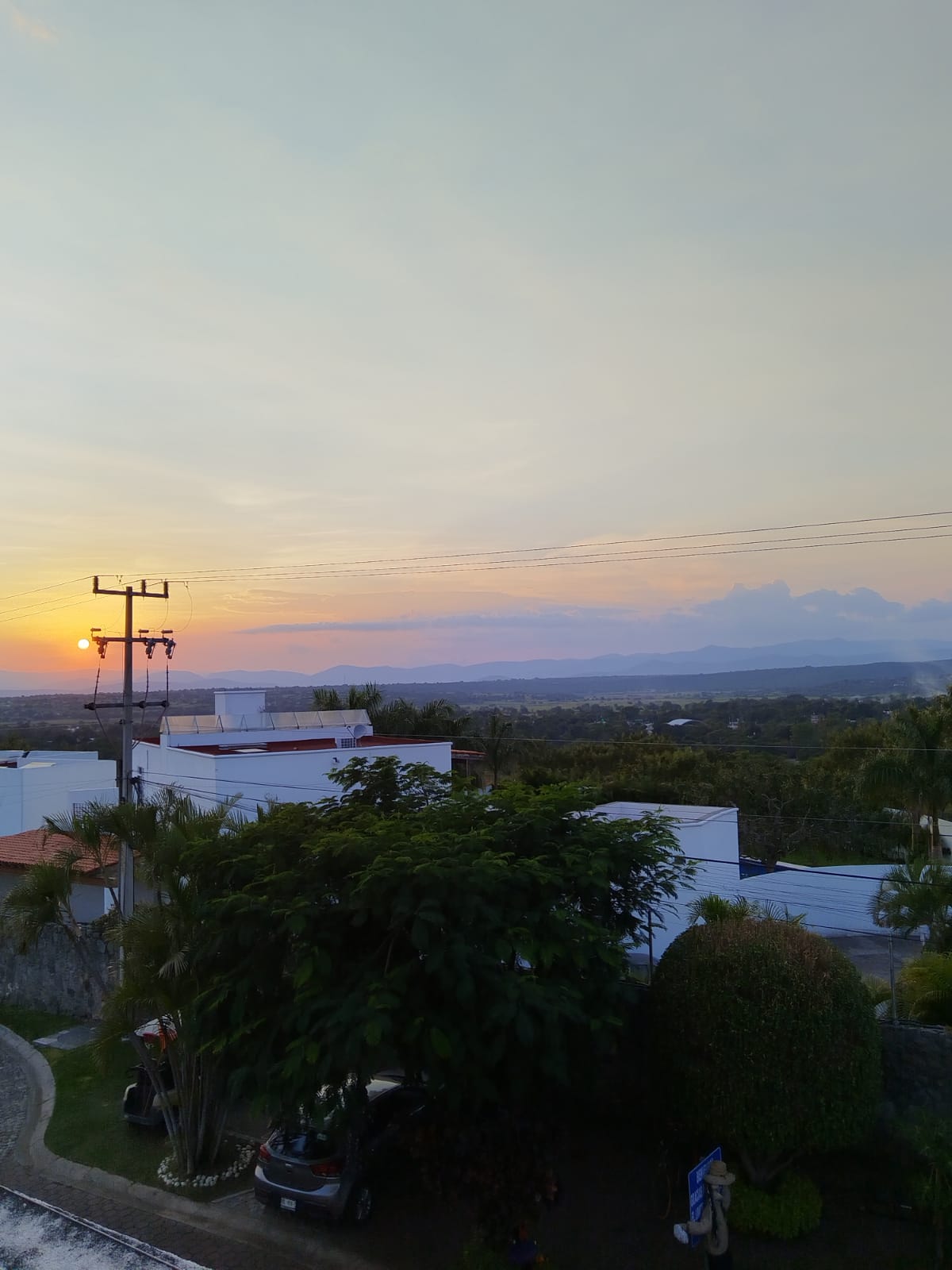 INICIO DE 
ACTIVIDADES
NOVIEMBRE 2023
TRABAJOS DE MANTENIMIENTO EN EL CONDOMINIO
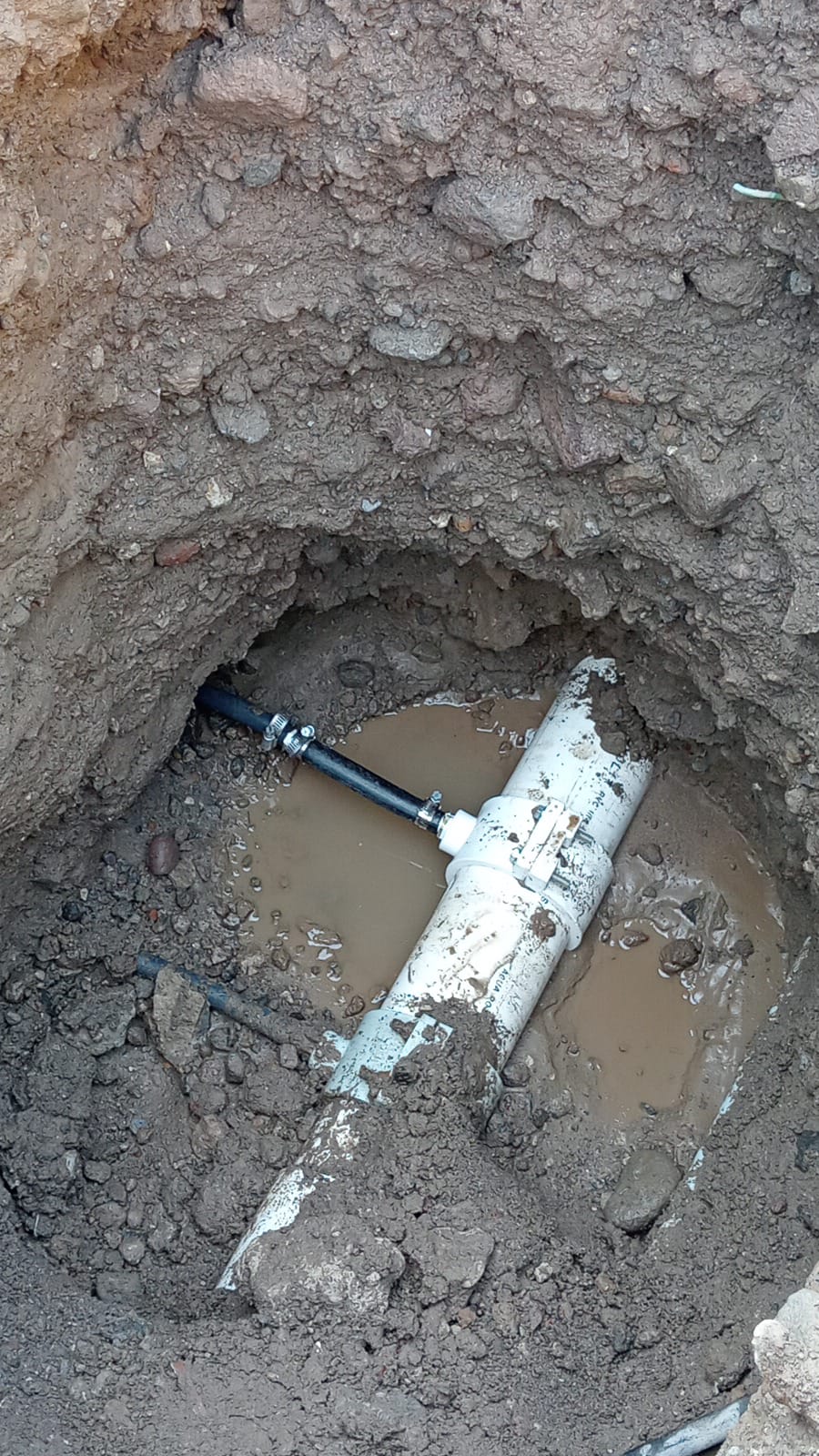 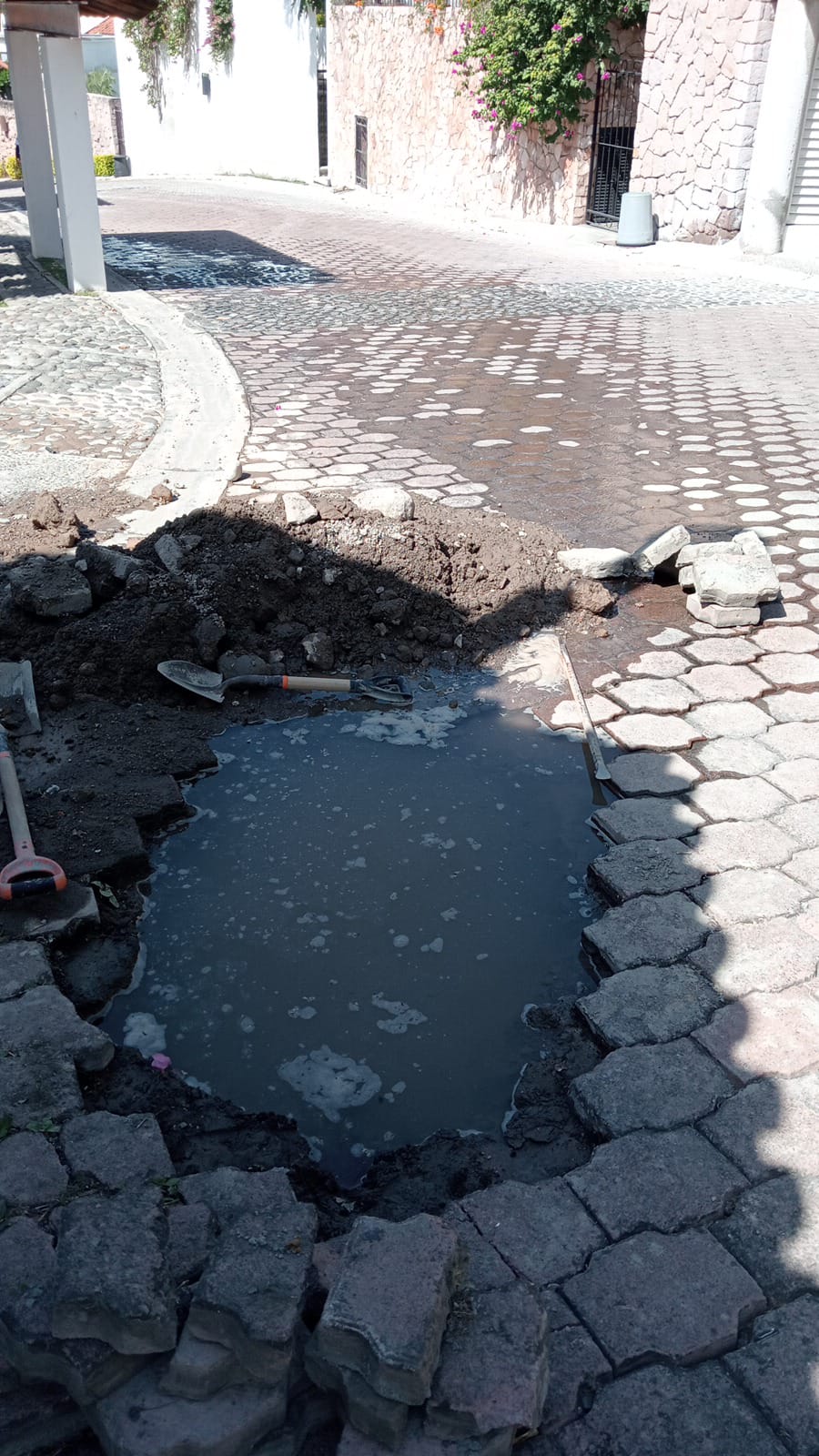 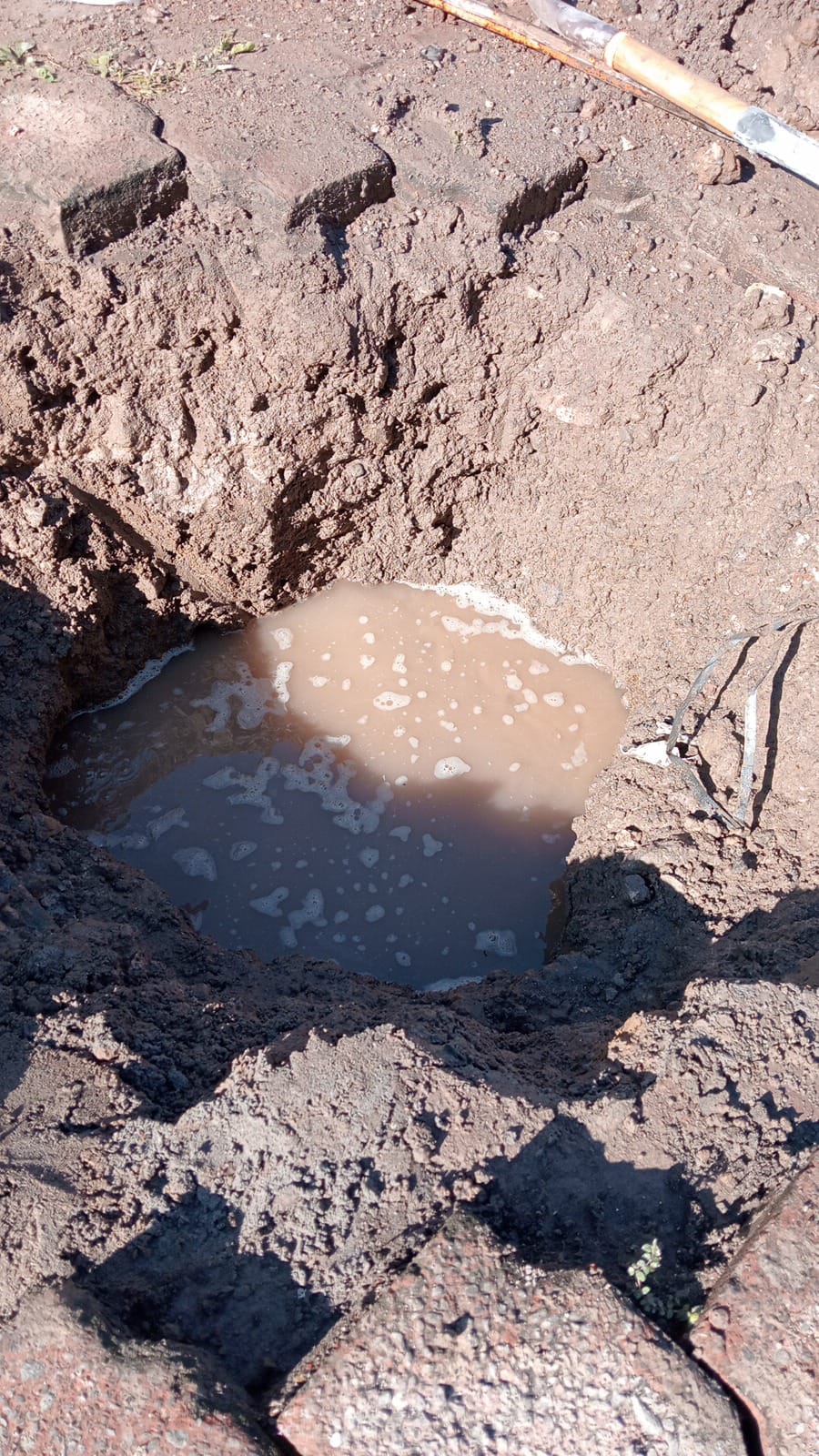 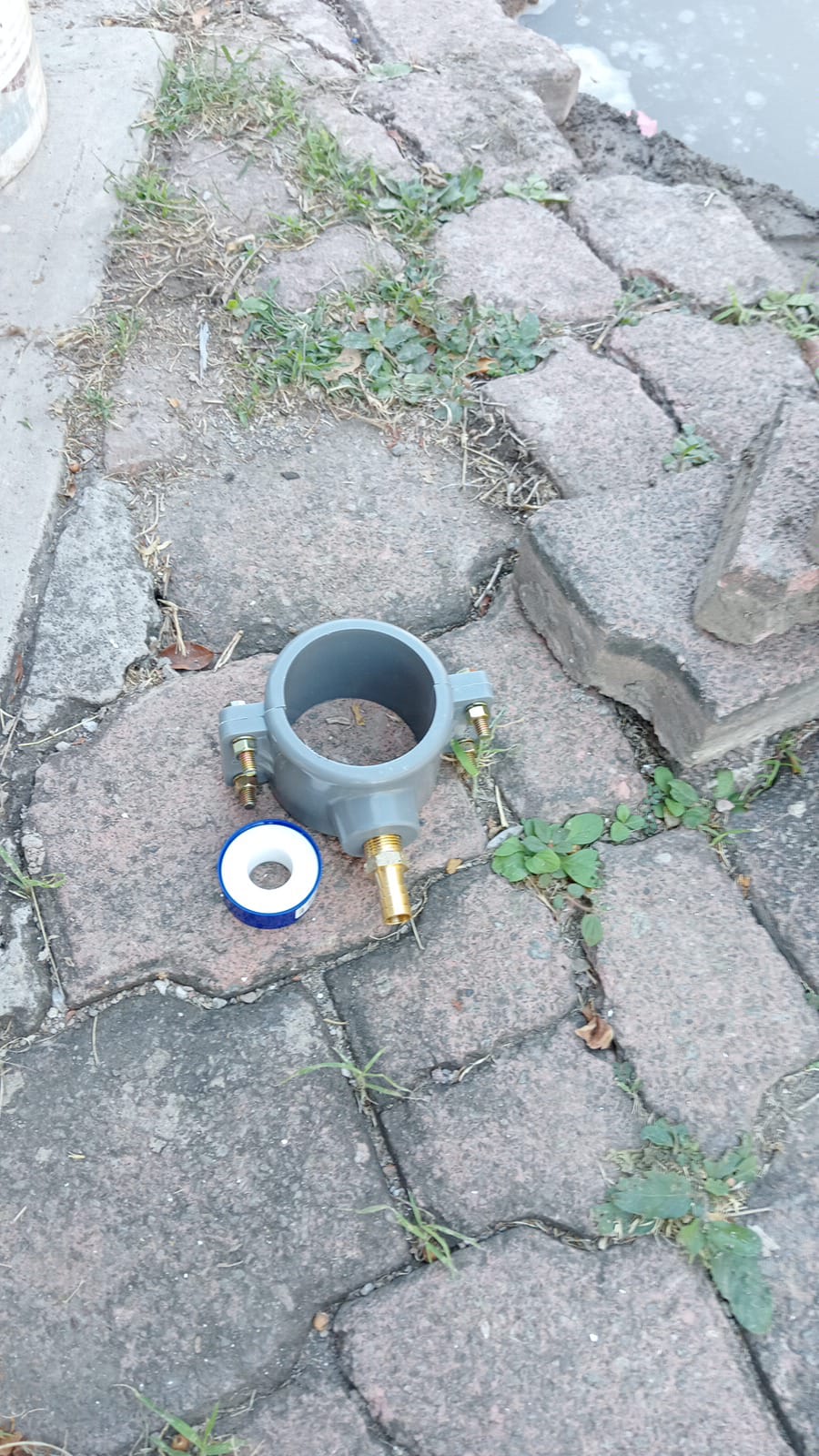 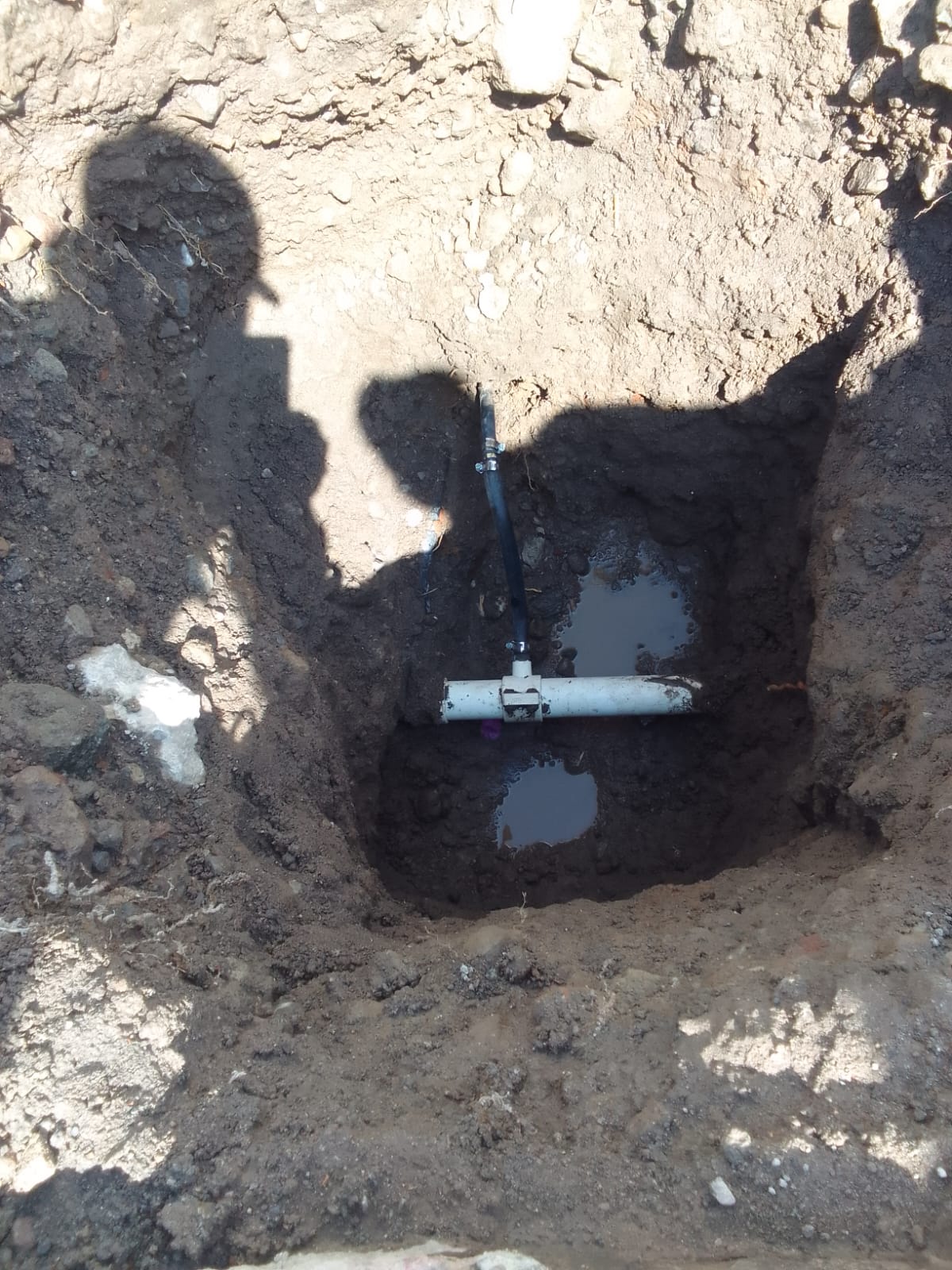 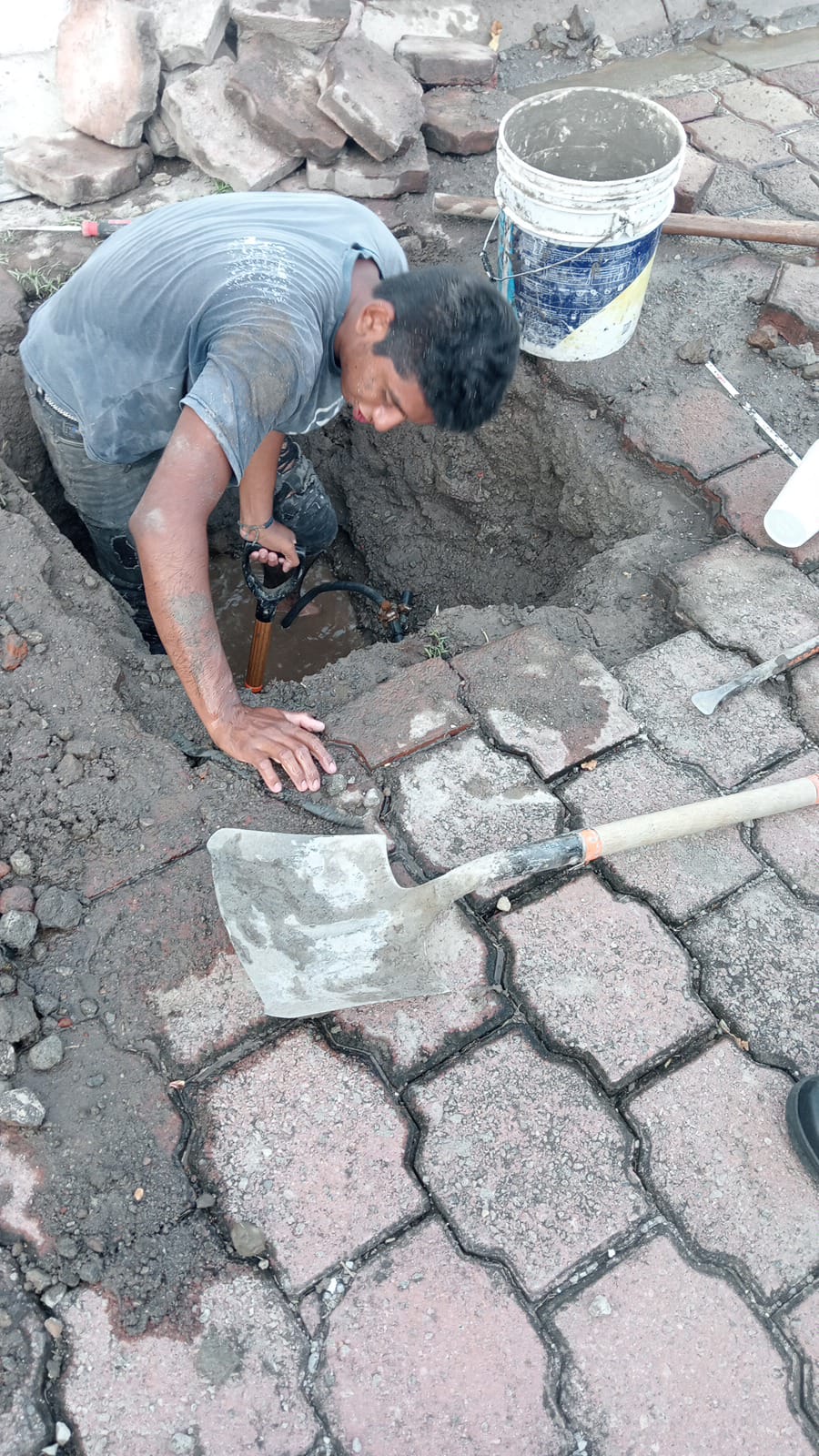 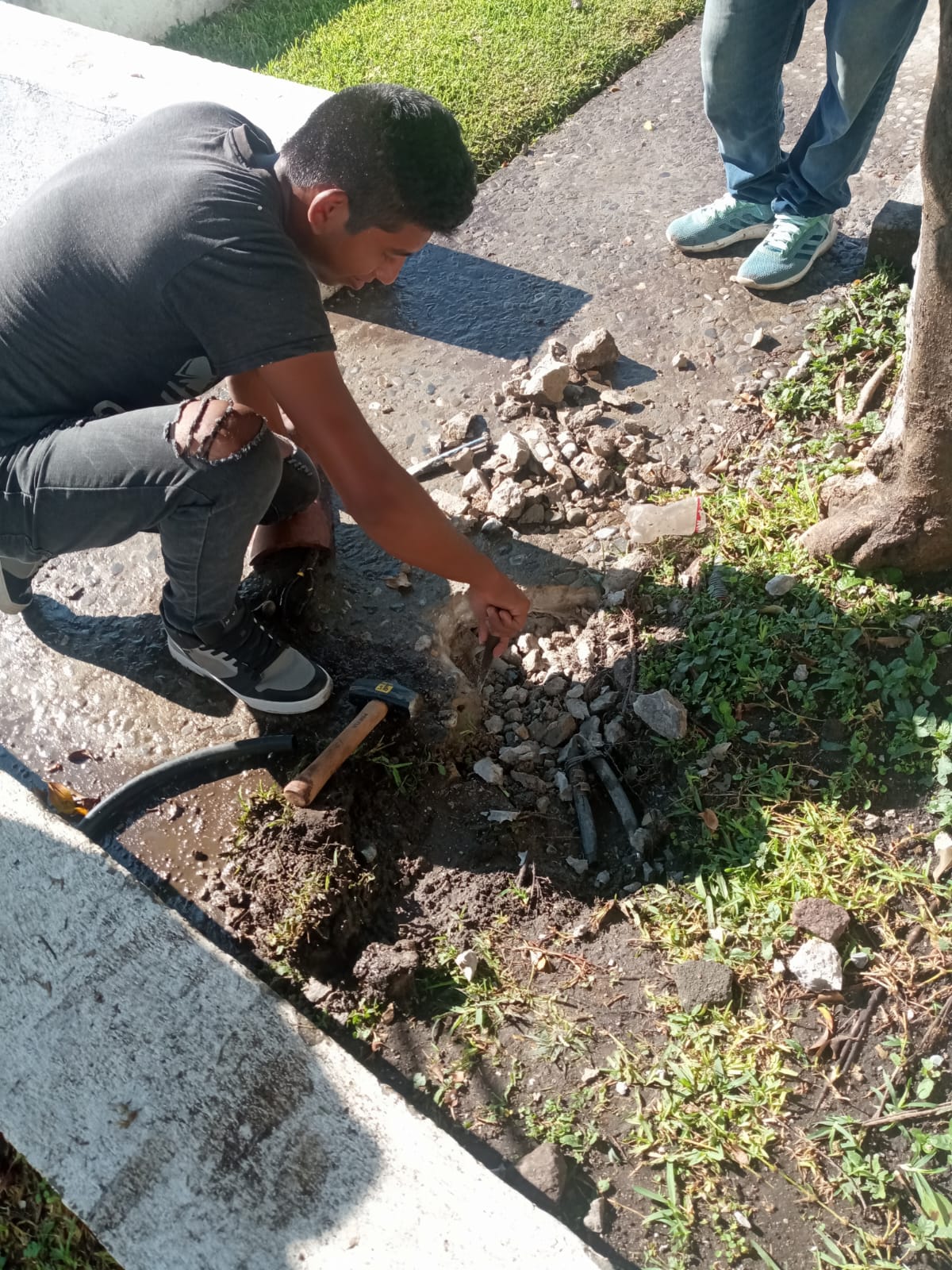 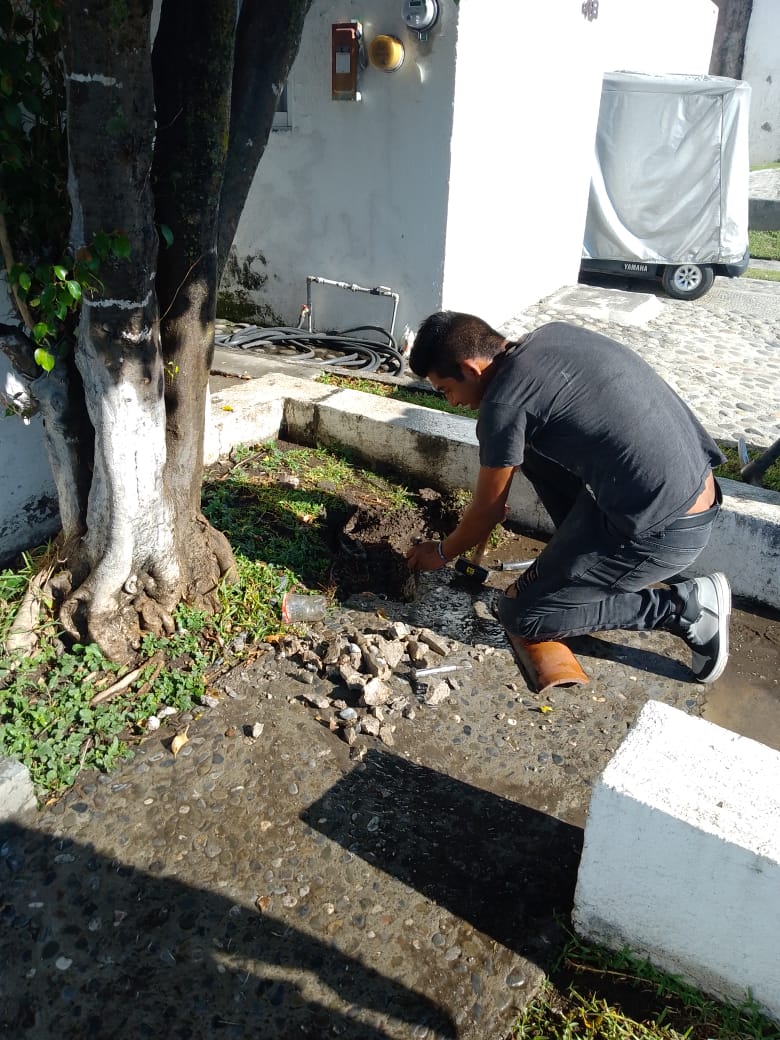 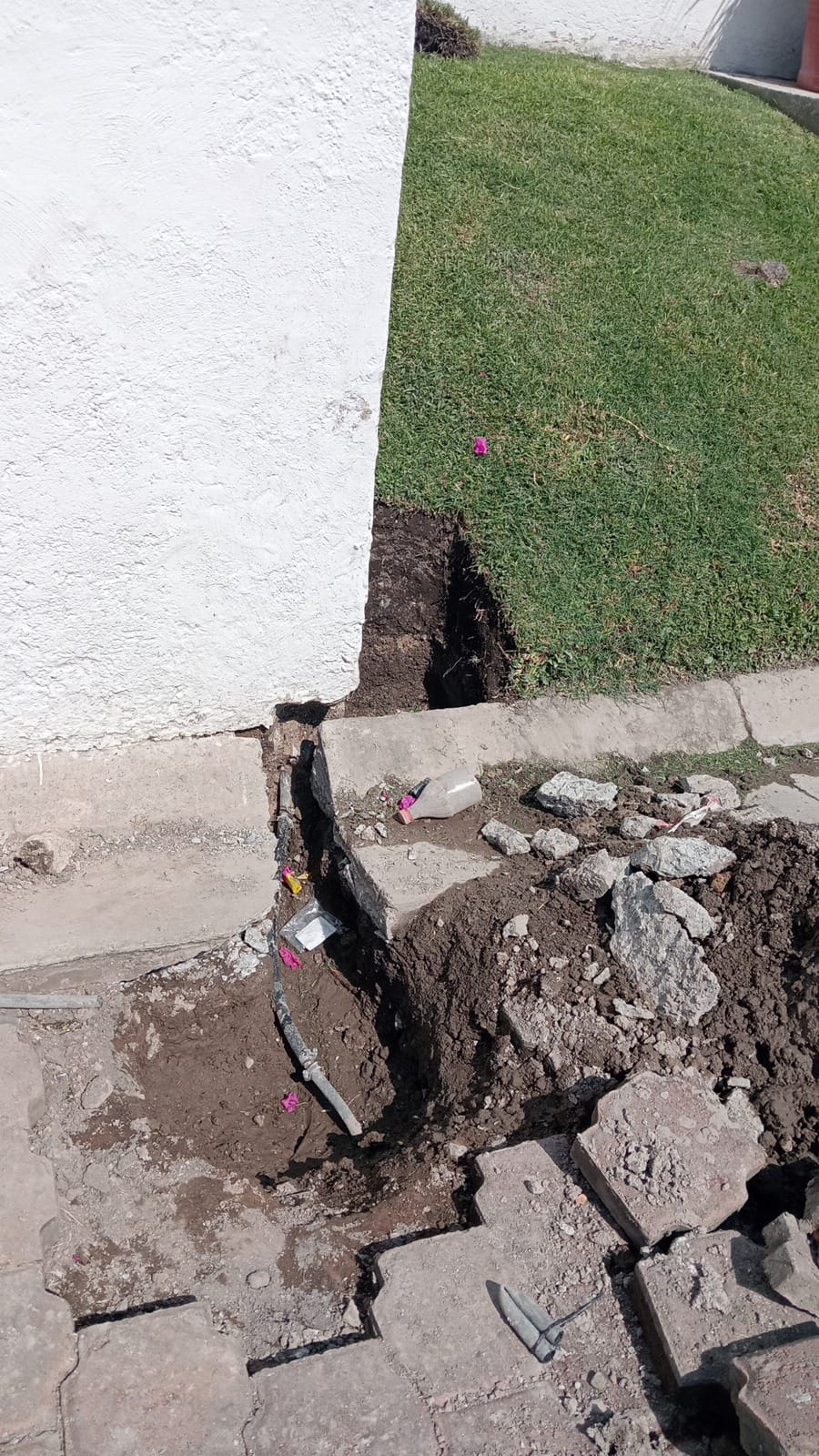 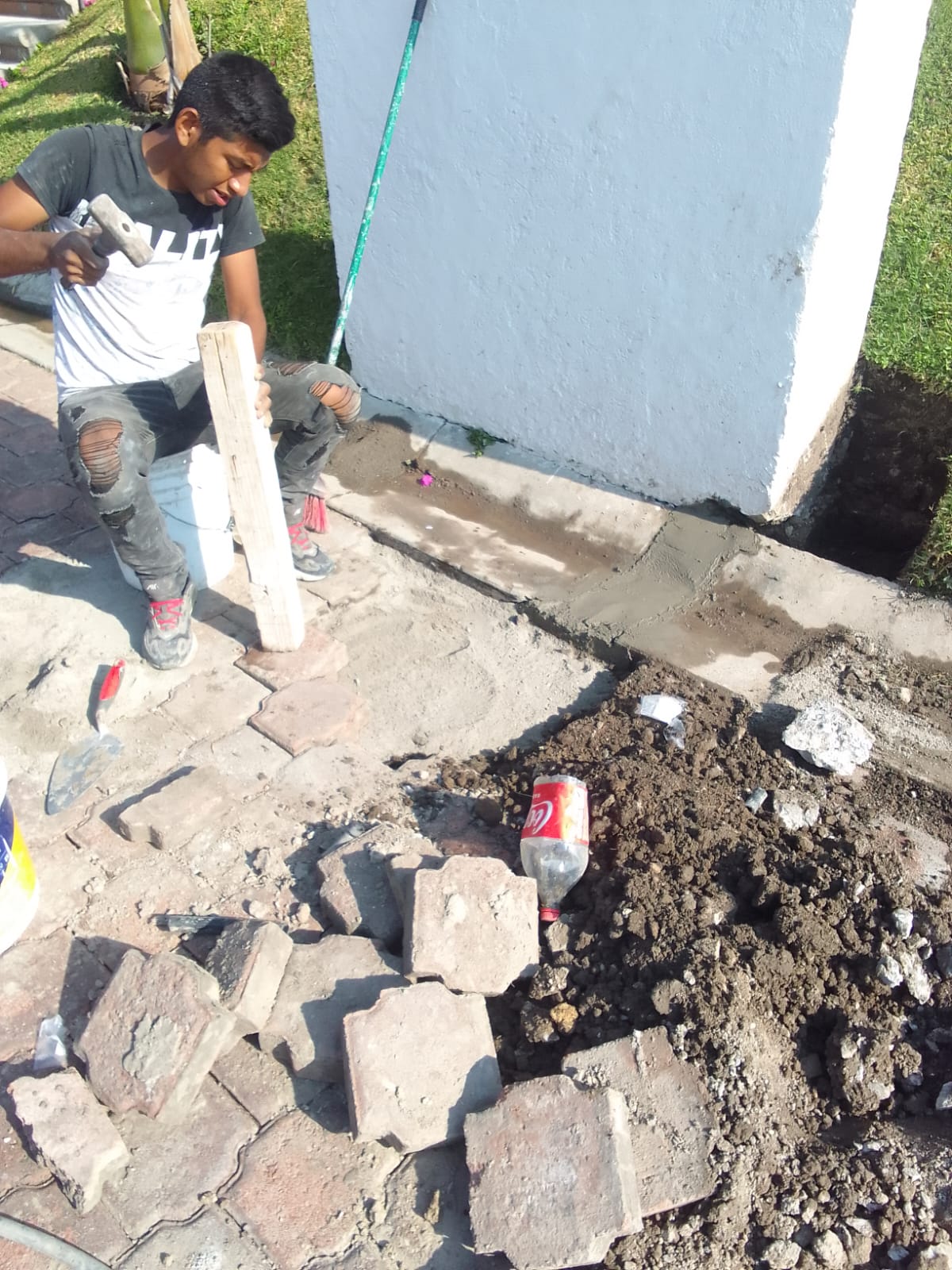 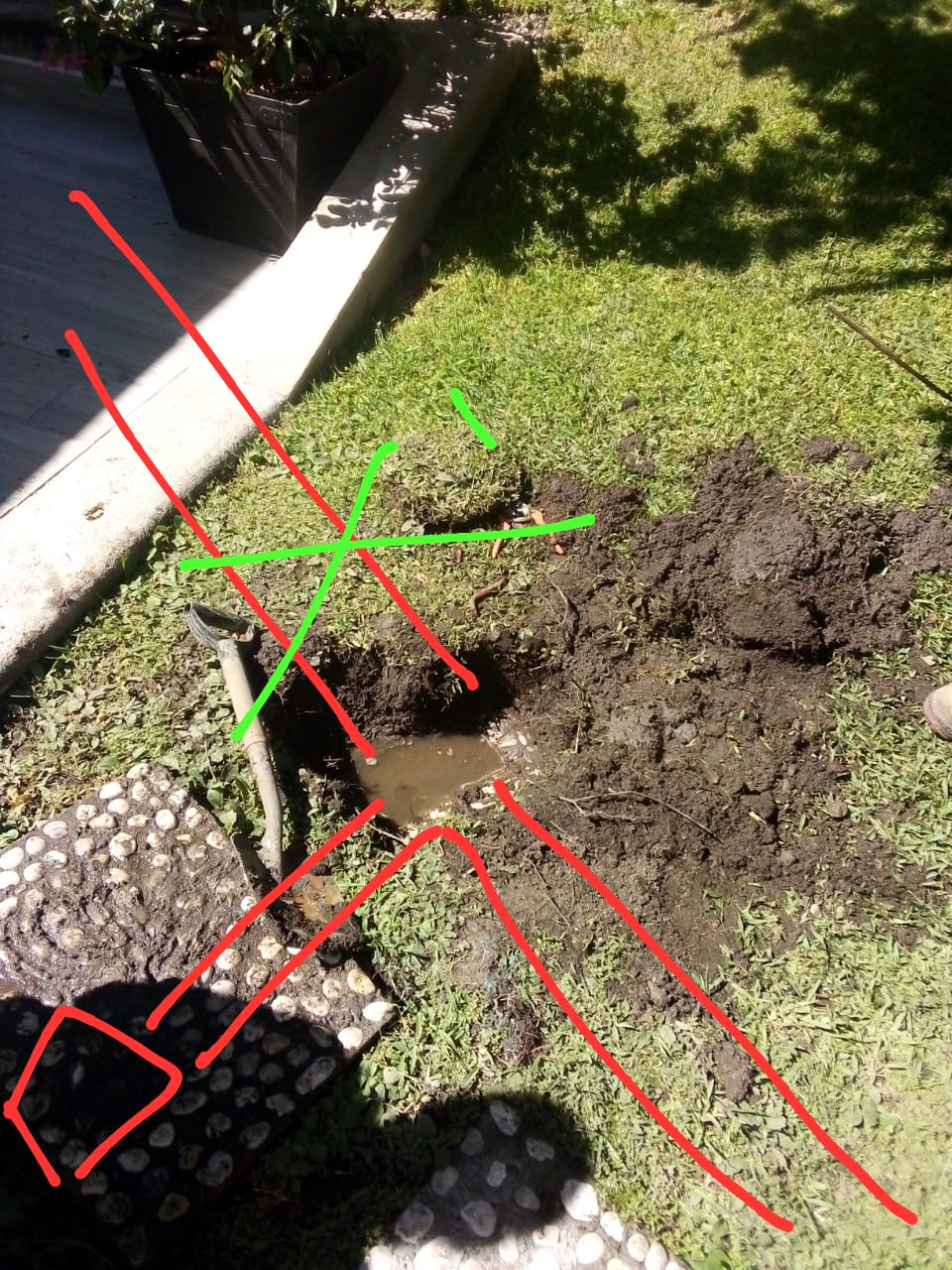 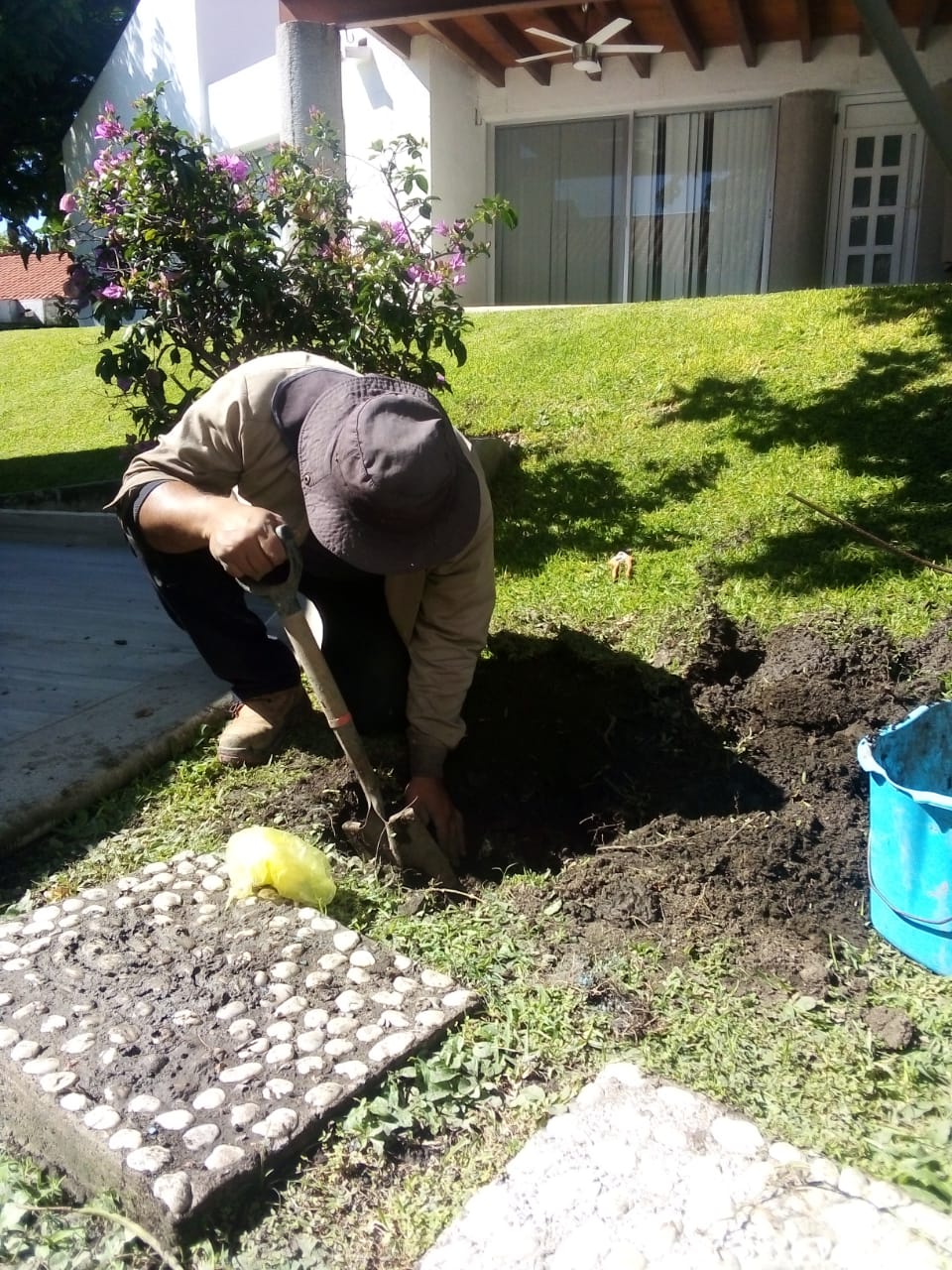 TRABAJOS DE COLOCACION DE ADOQUIN EN MANZANA 10
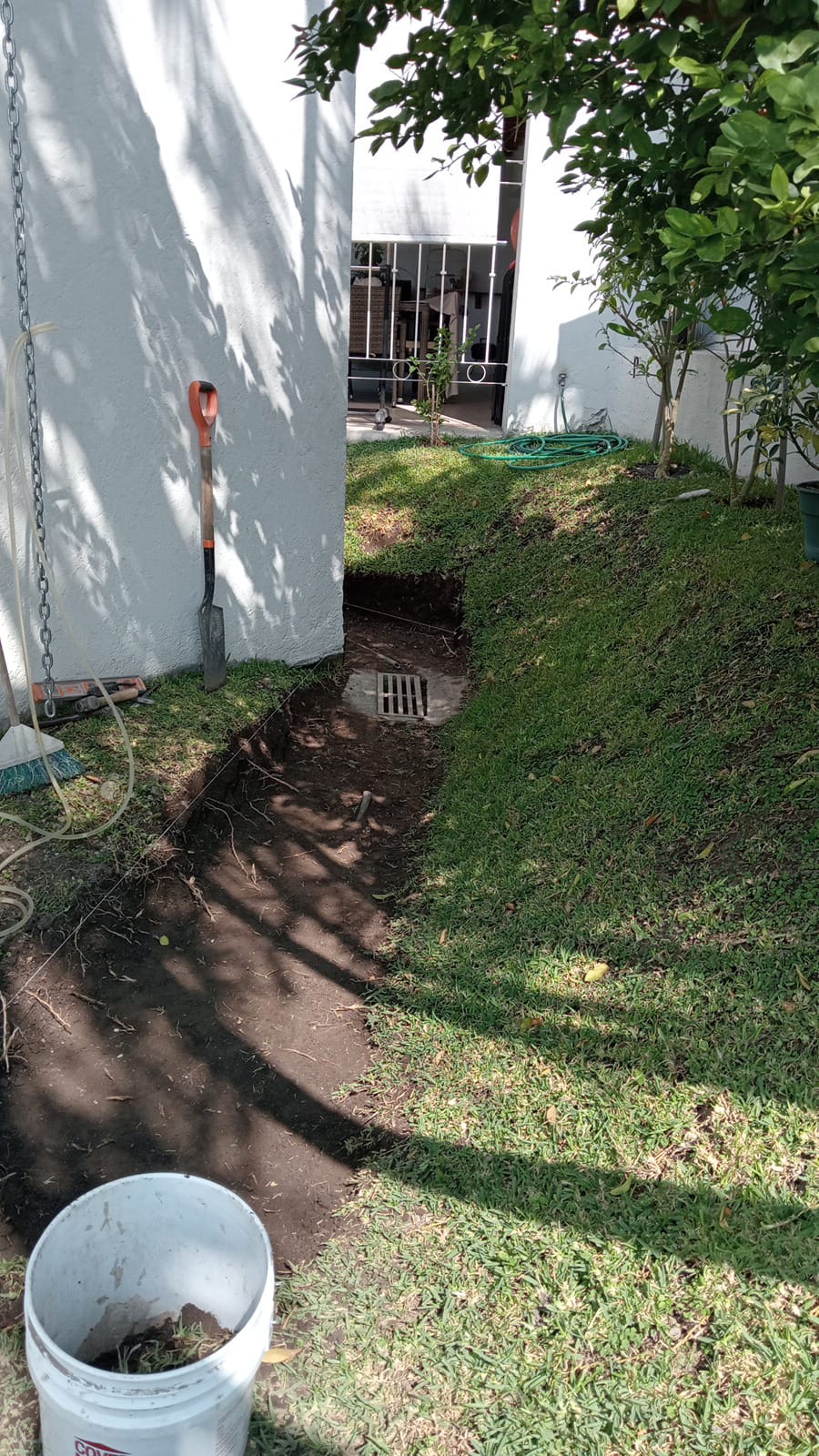 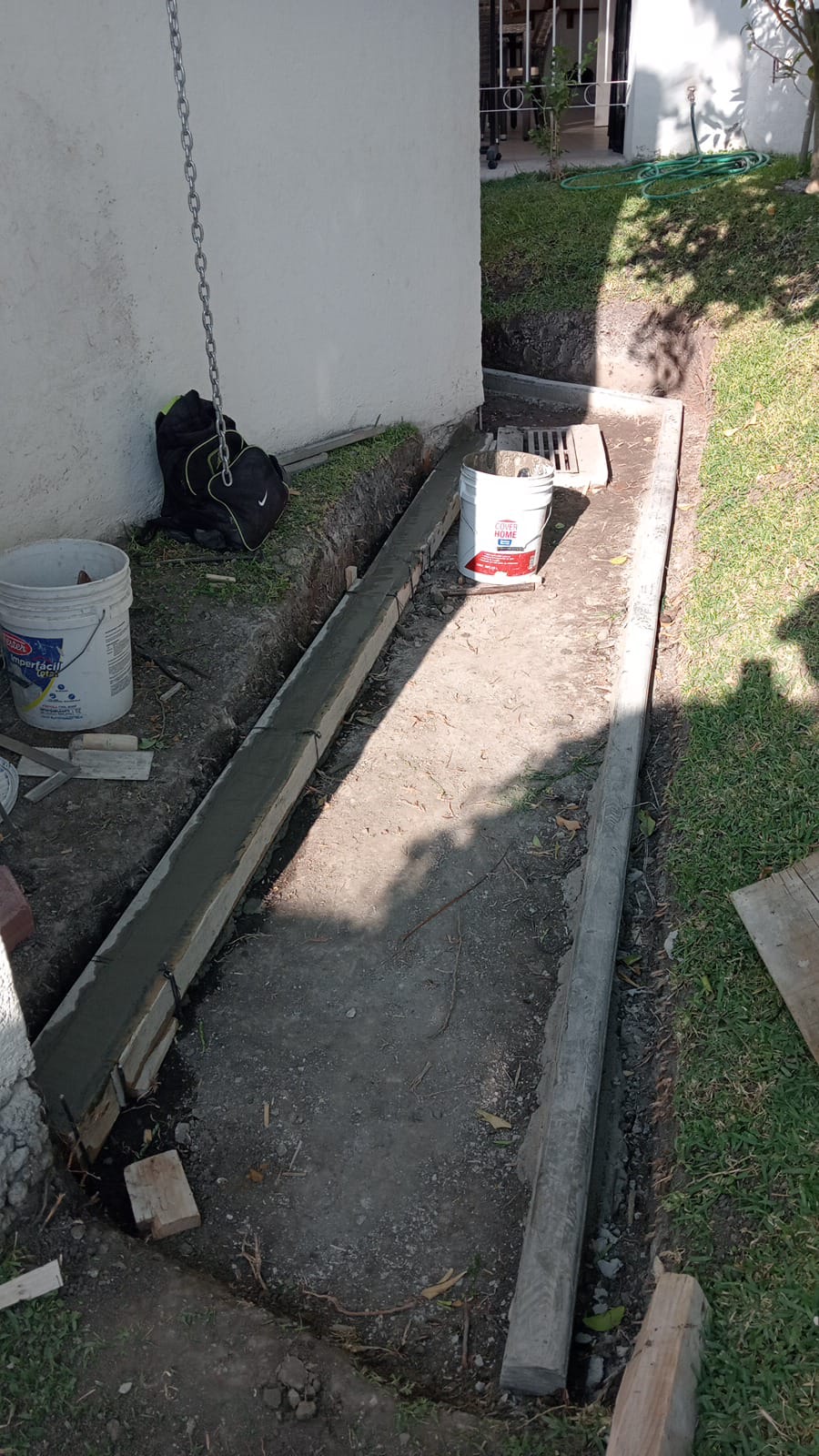 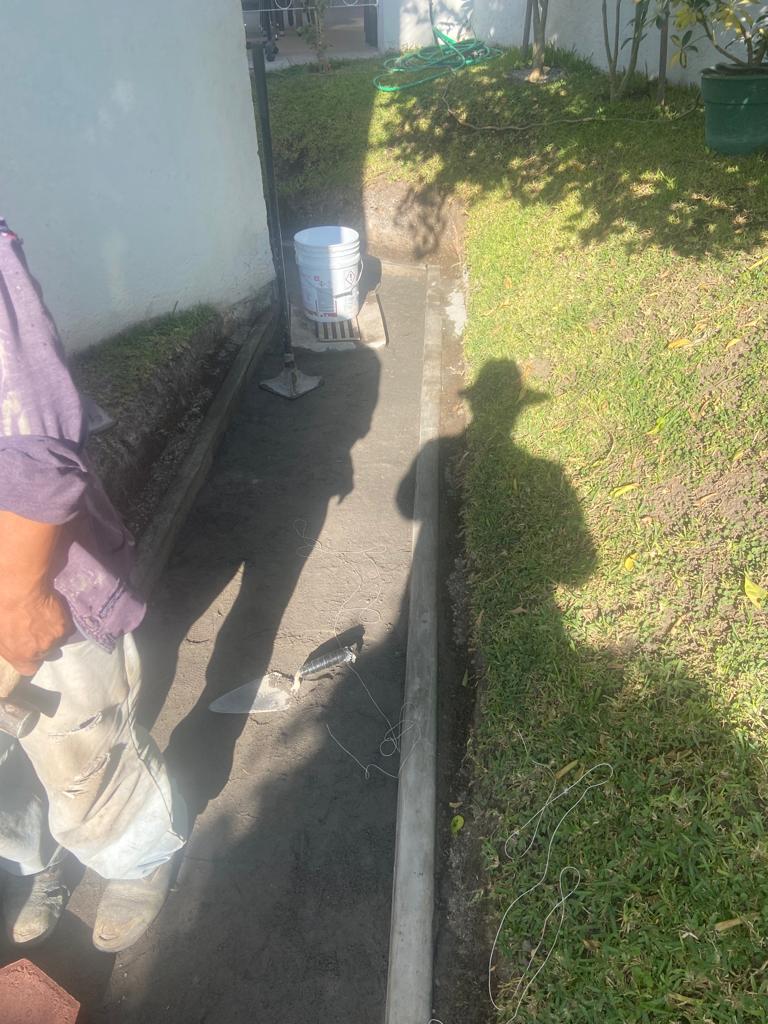 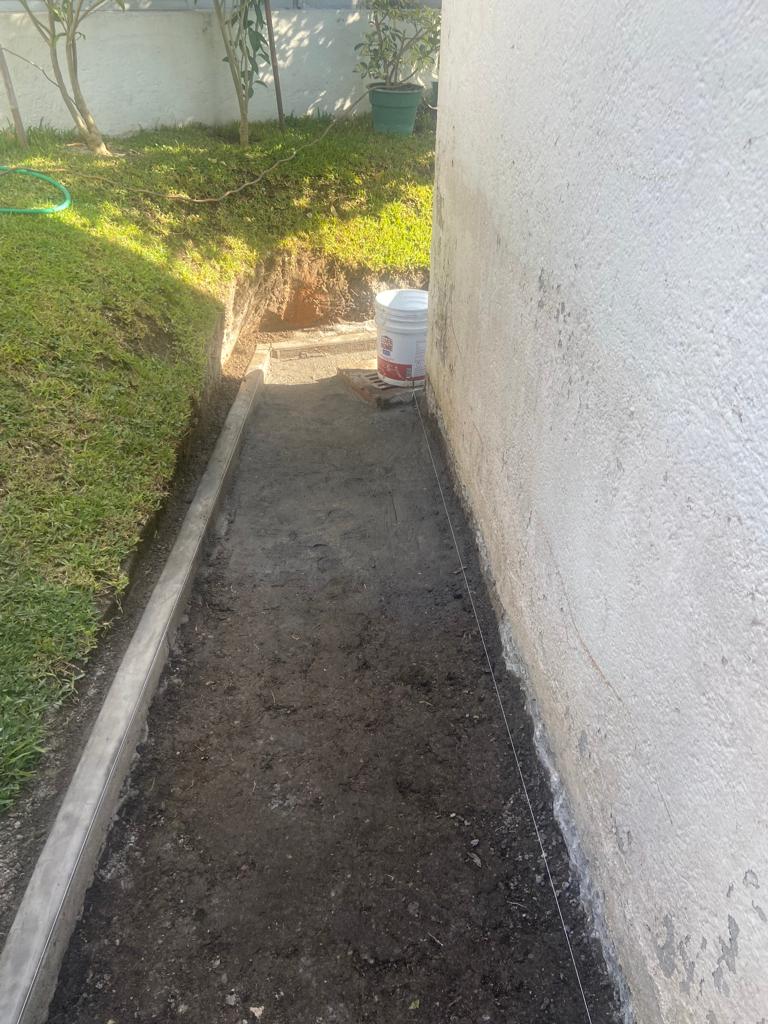 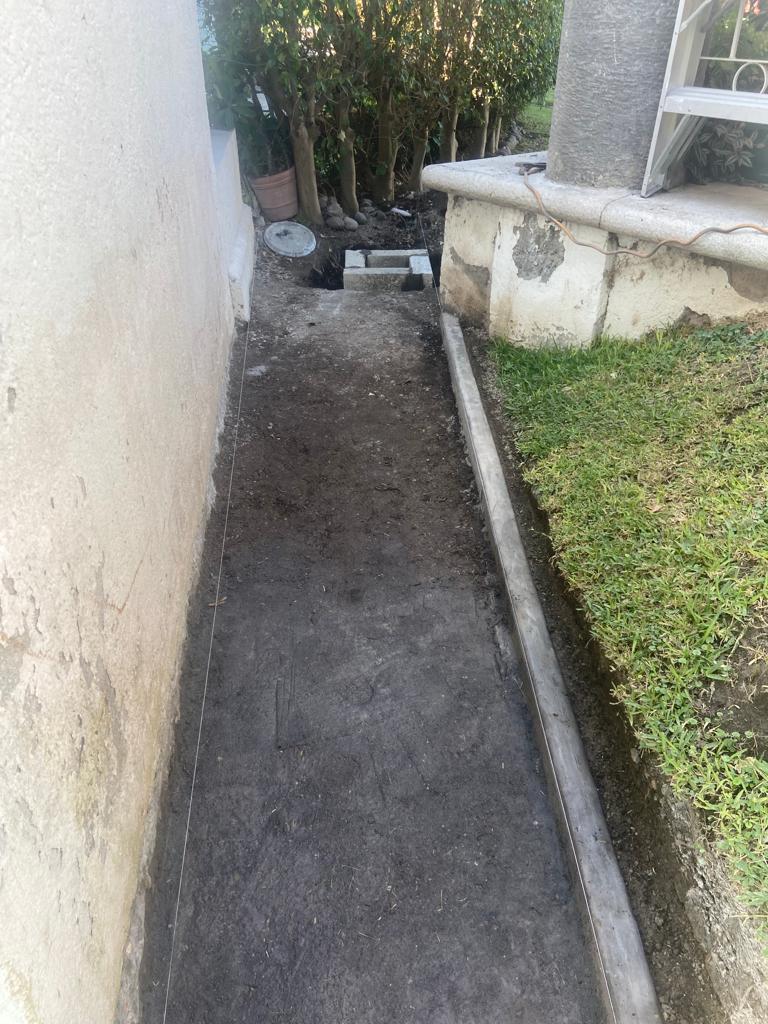 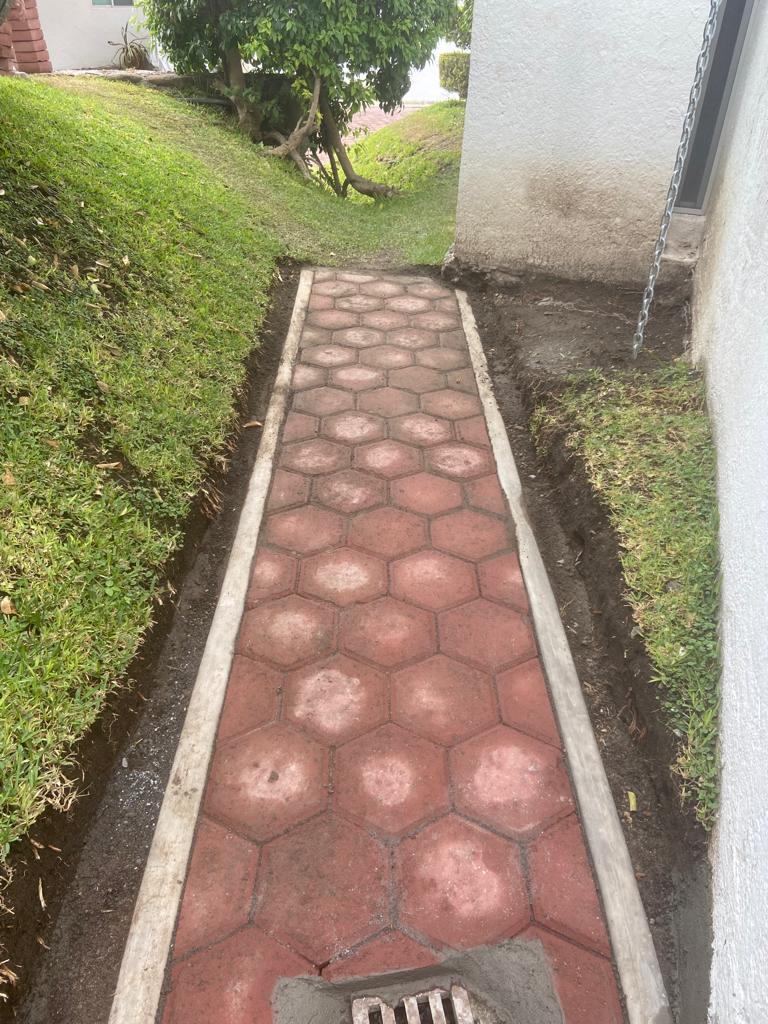 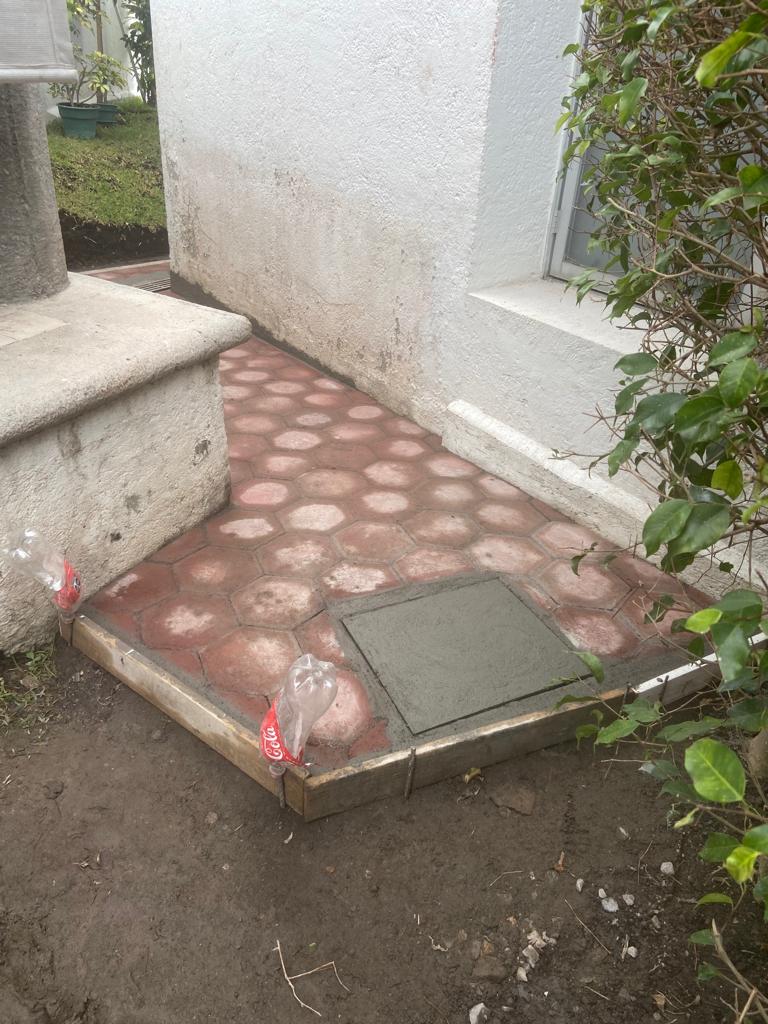 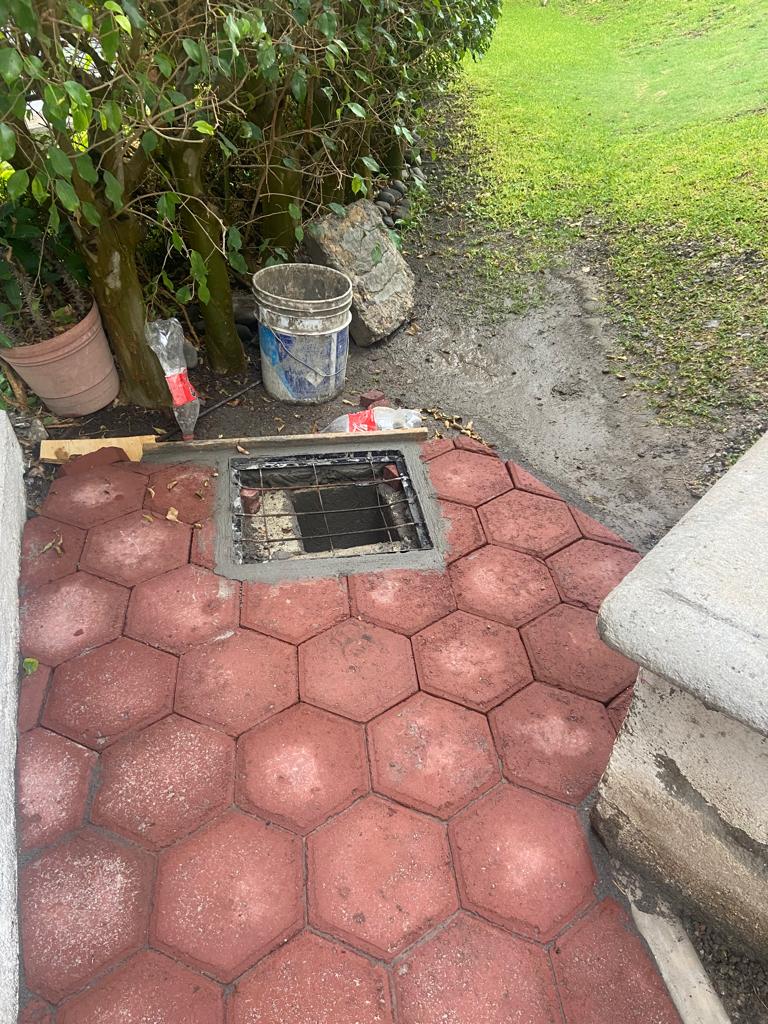 APLICACIÓN DE LUBRICANTE 
A LAS MOTOBOMBAS 
ALBERCAS
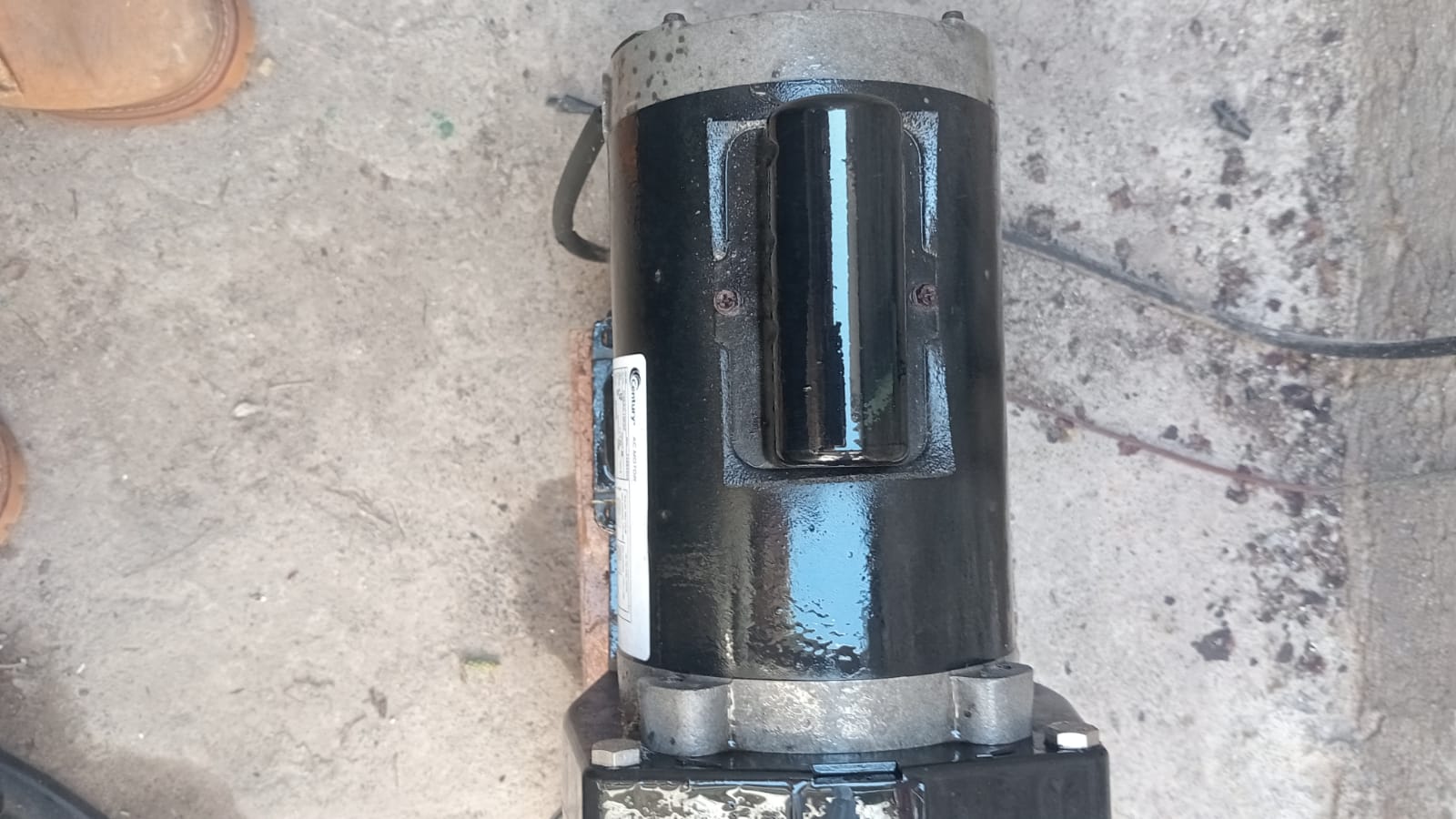 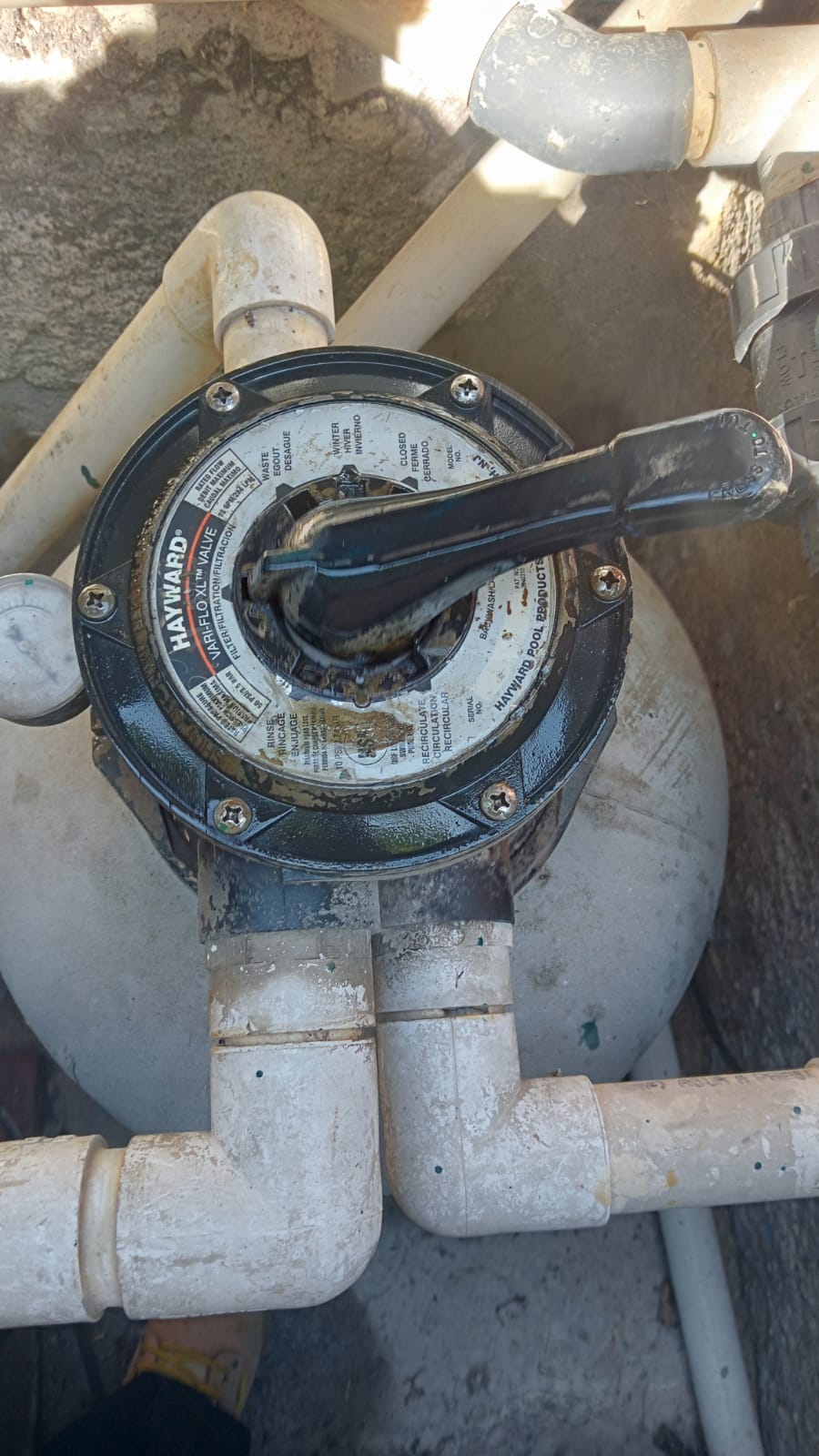 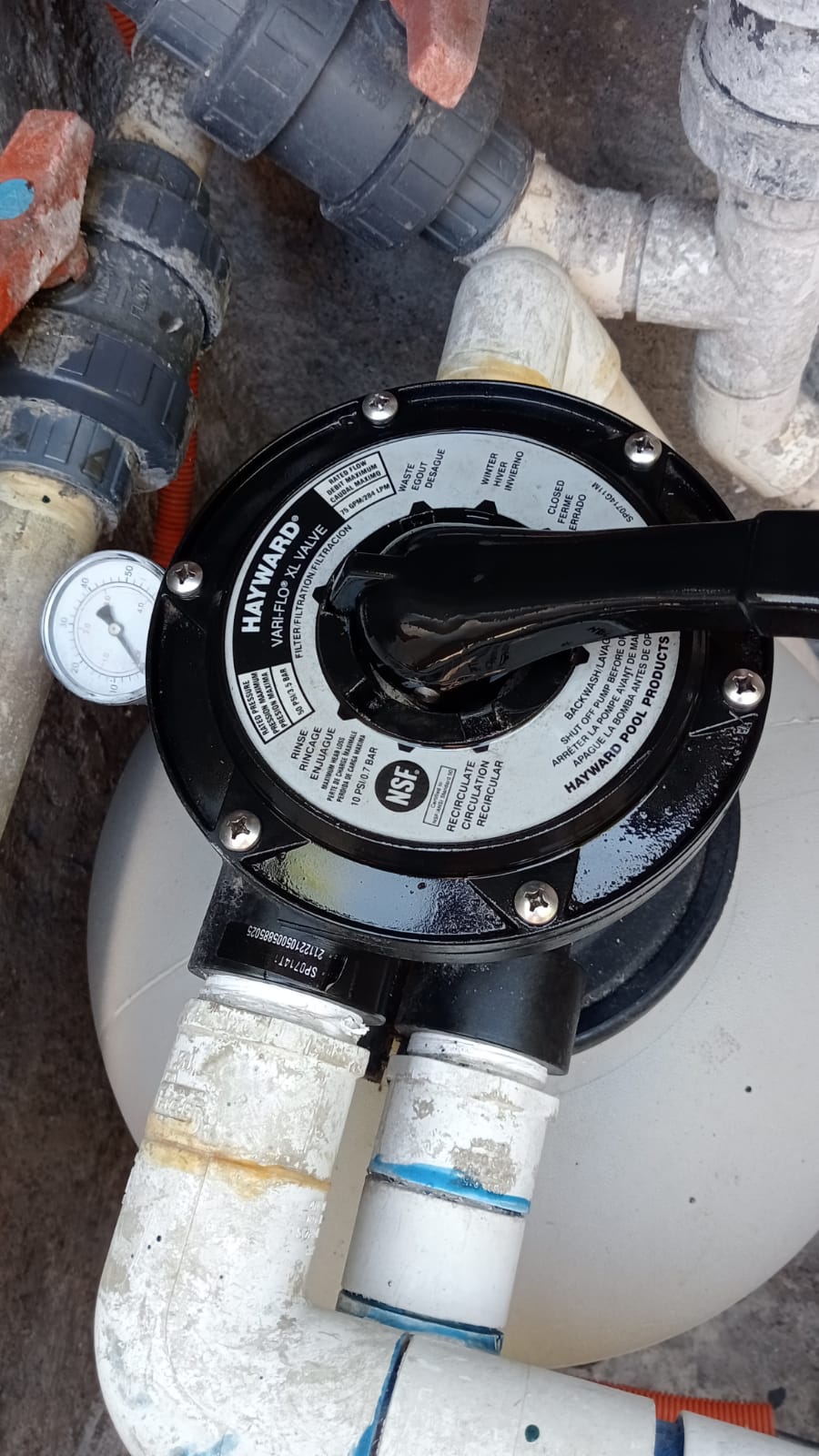 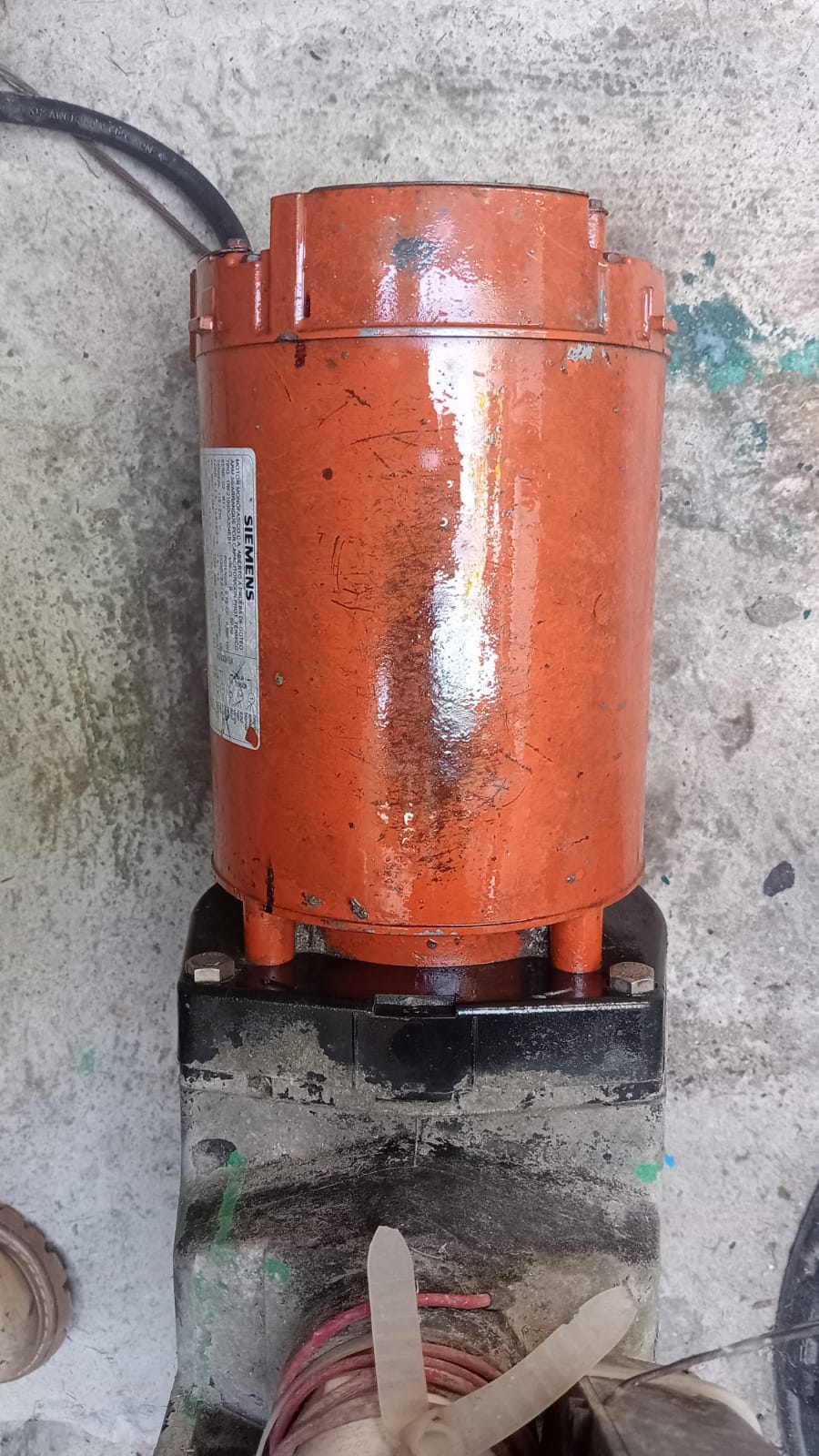 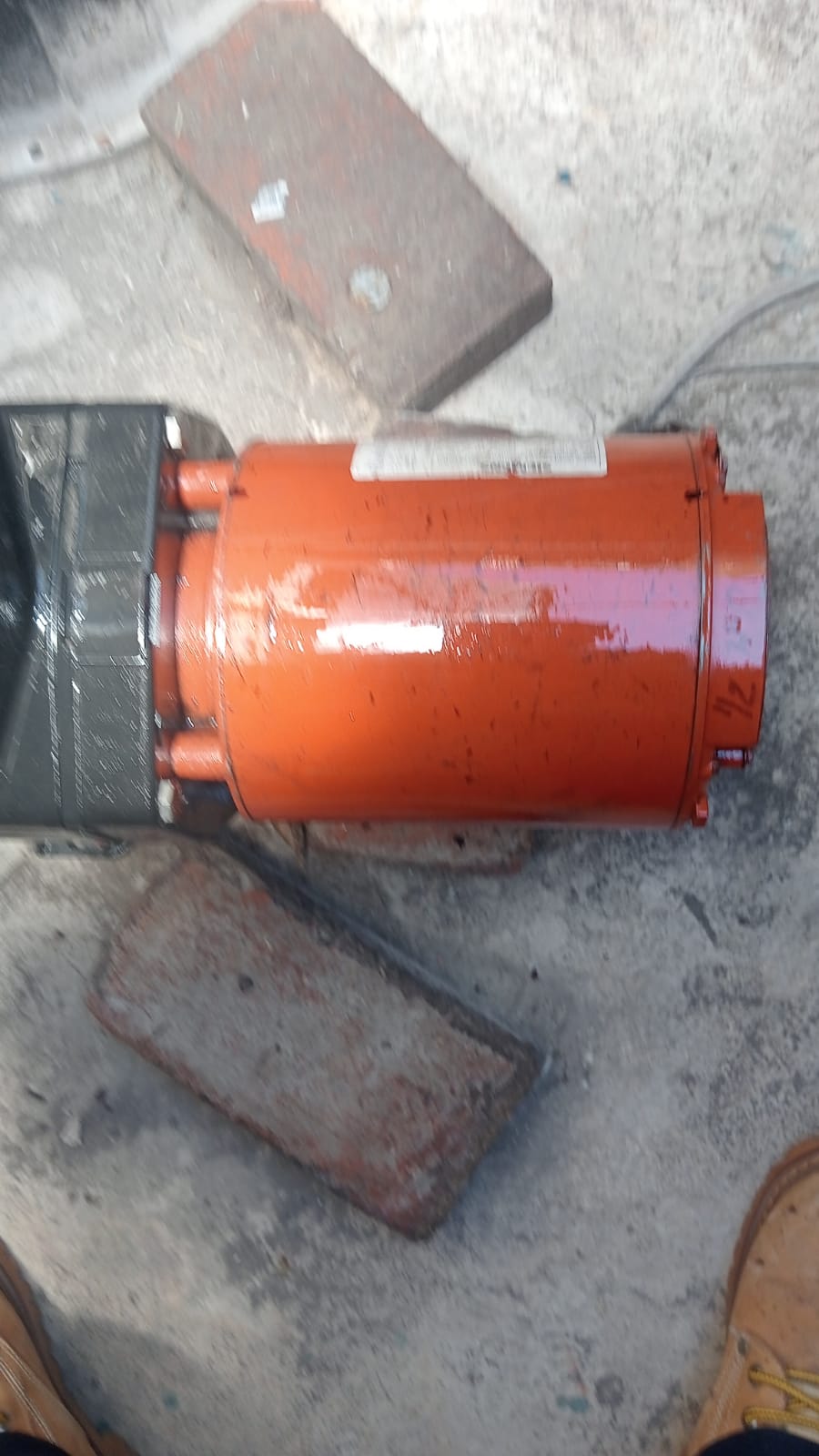 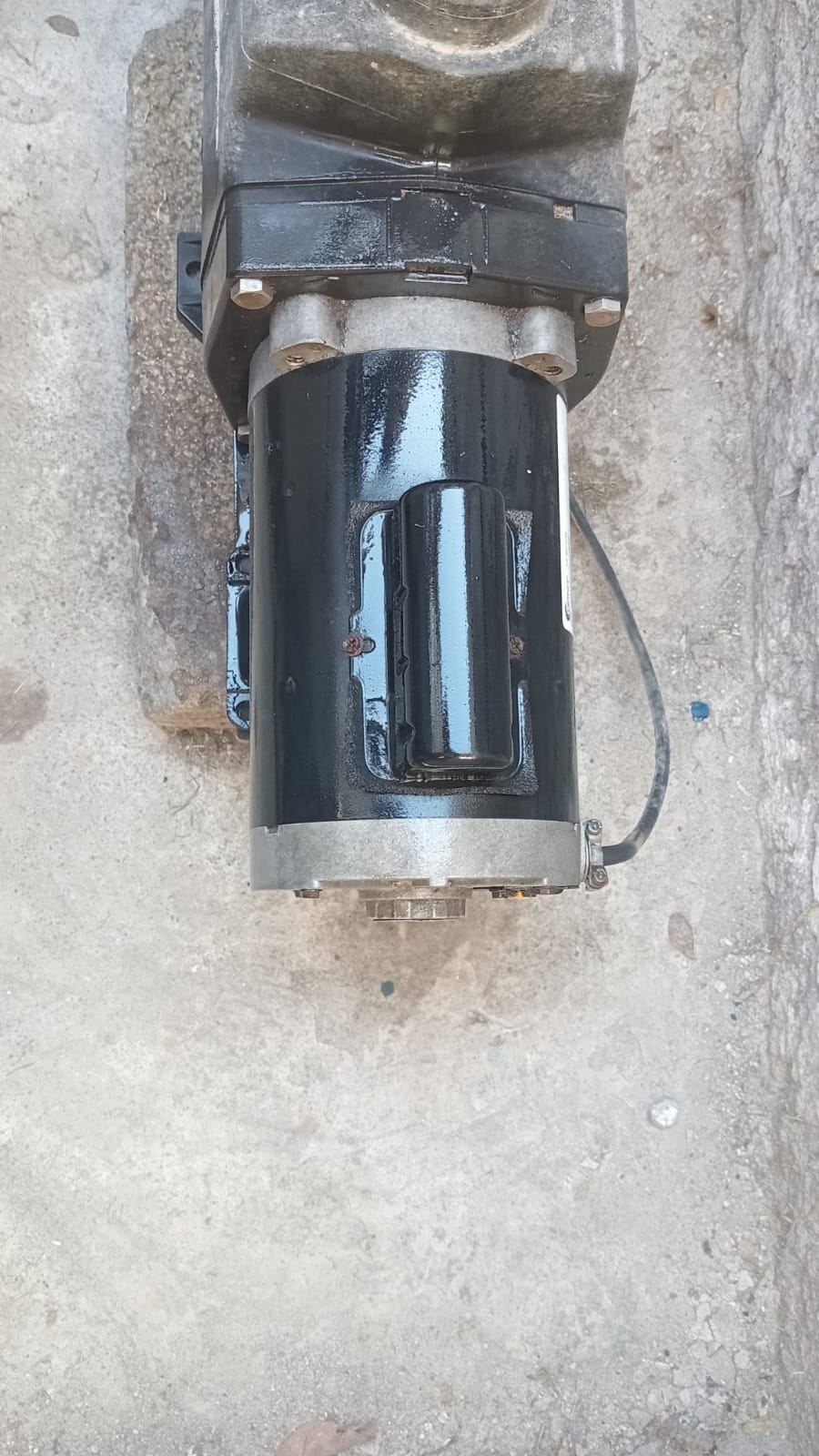 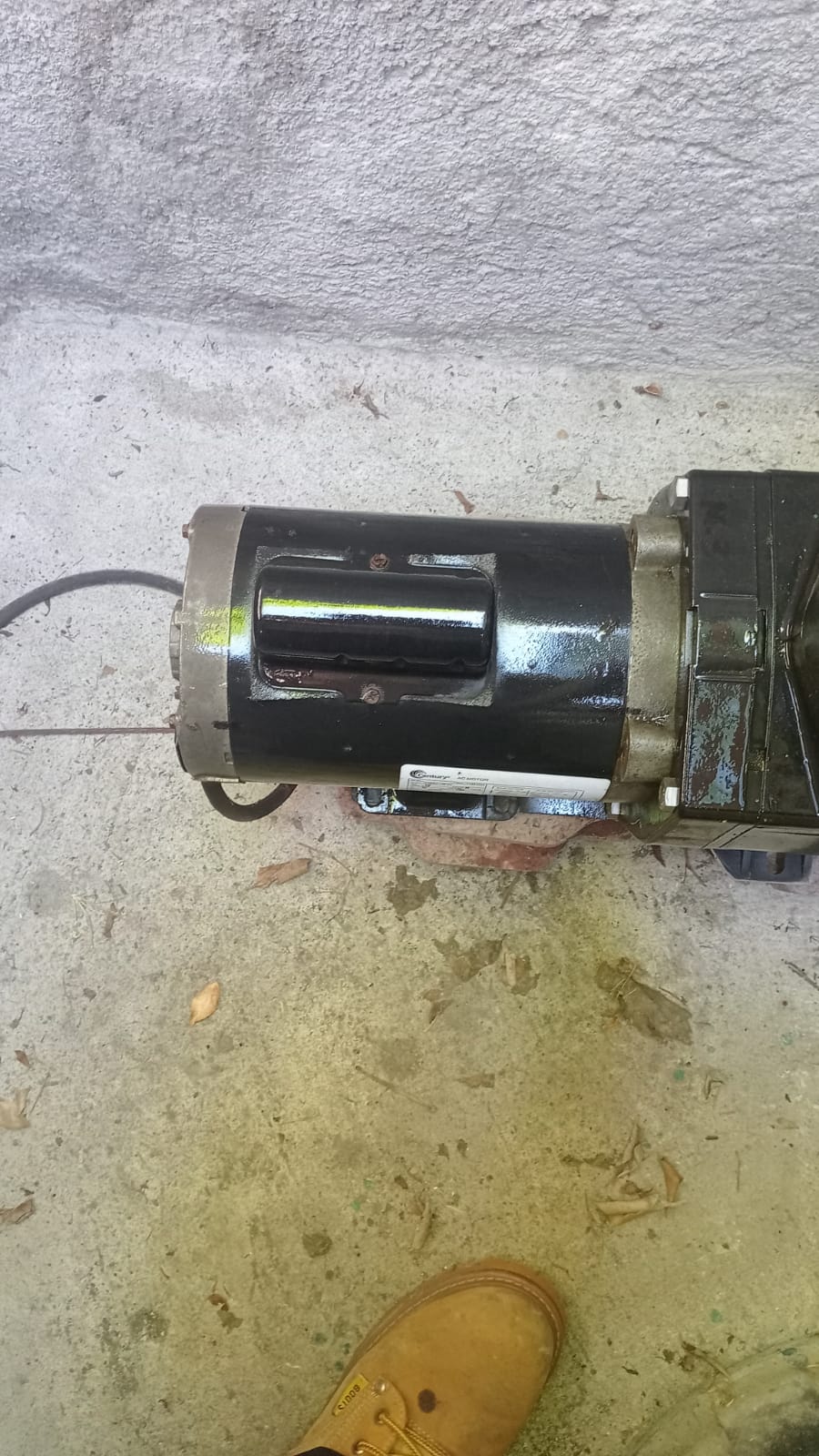 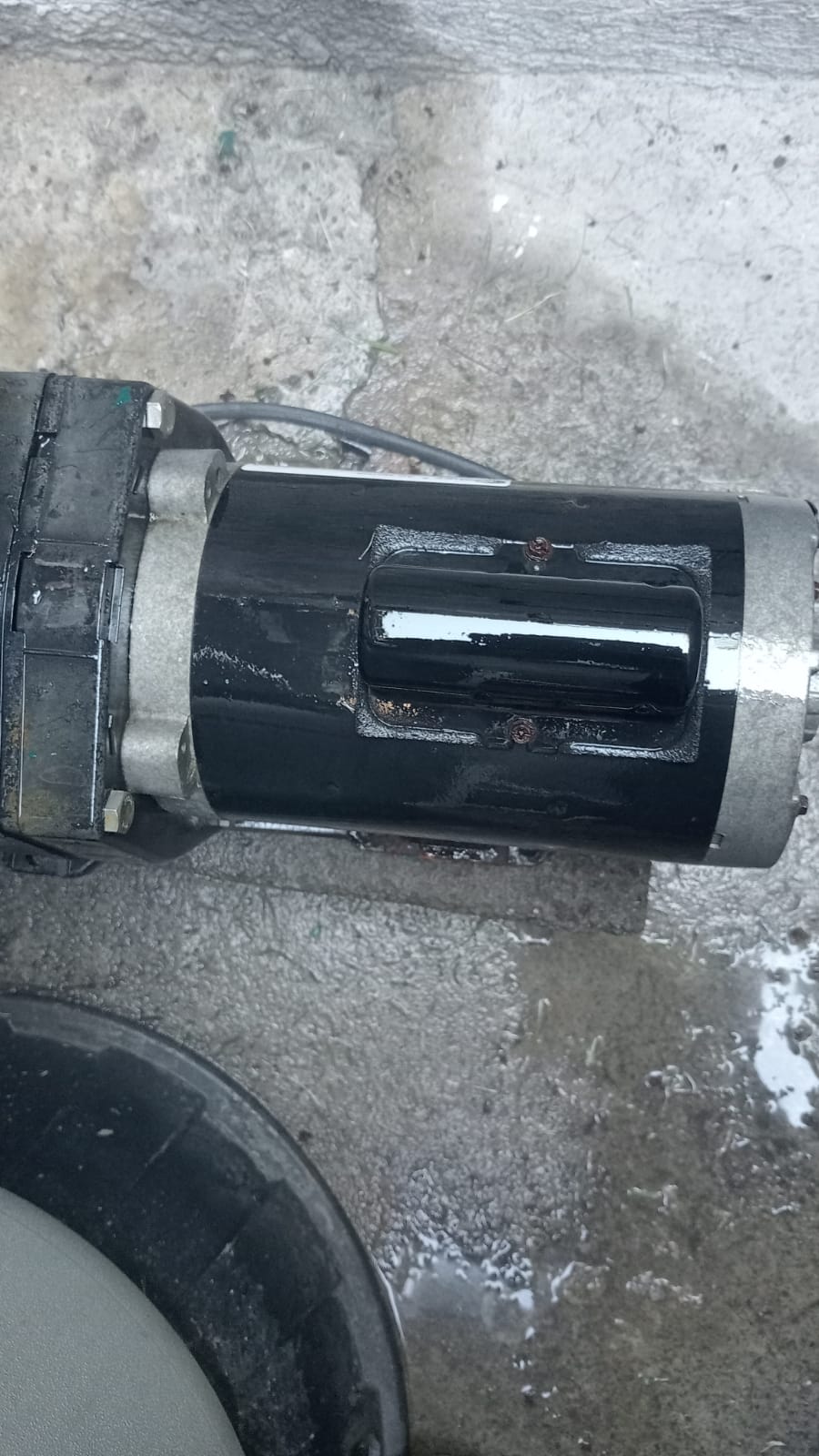 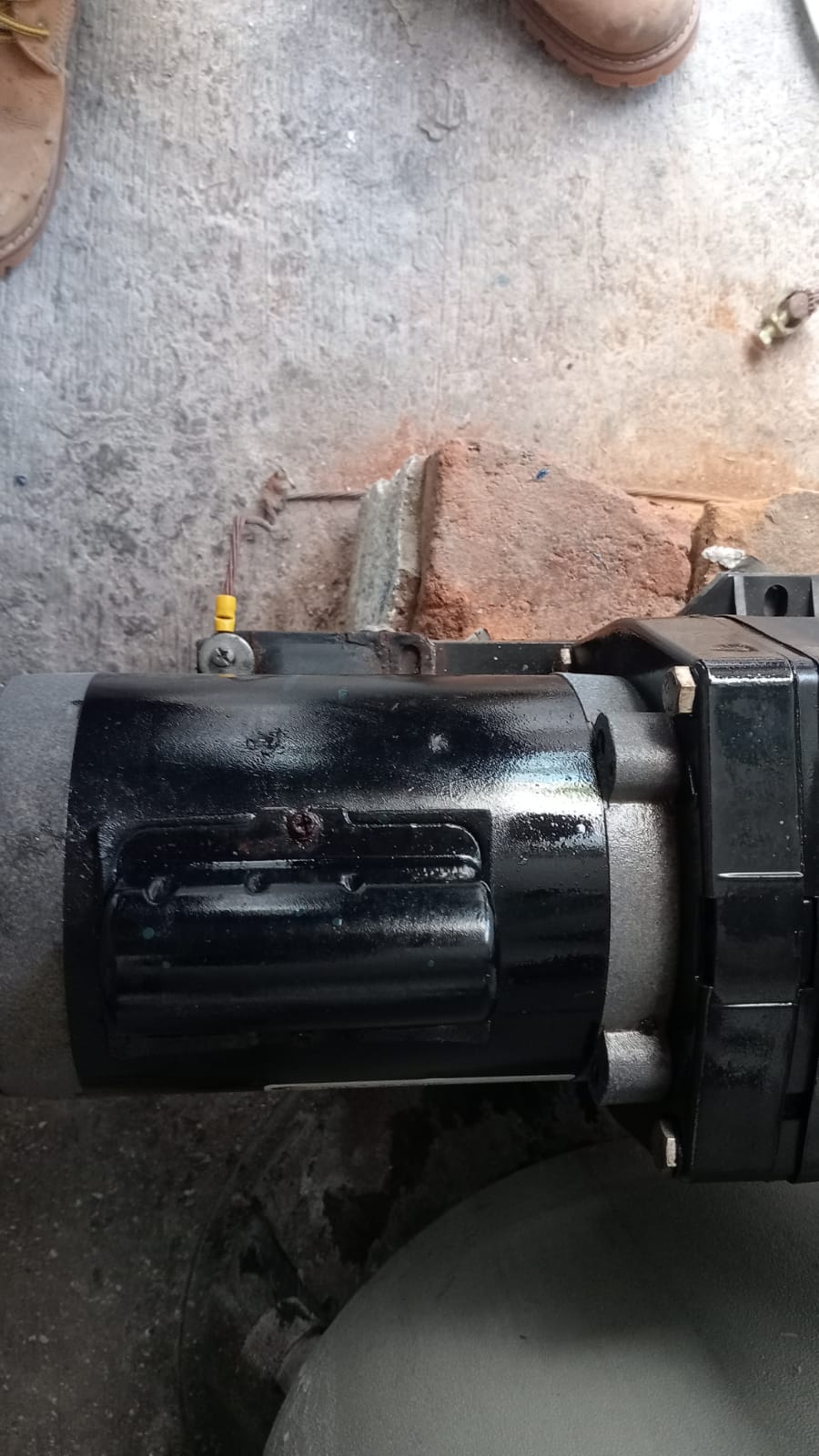 TRABAJOS EN EL AREA DE CUMBRES
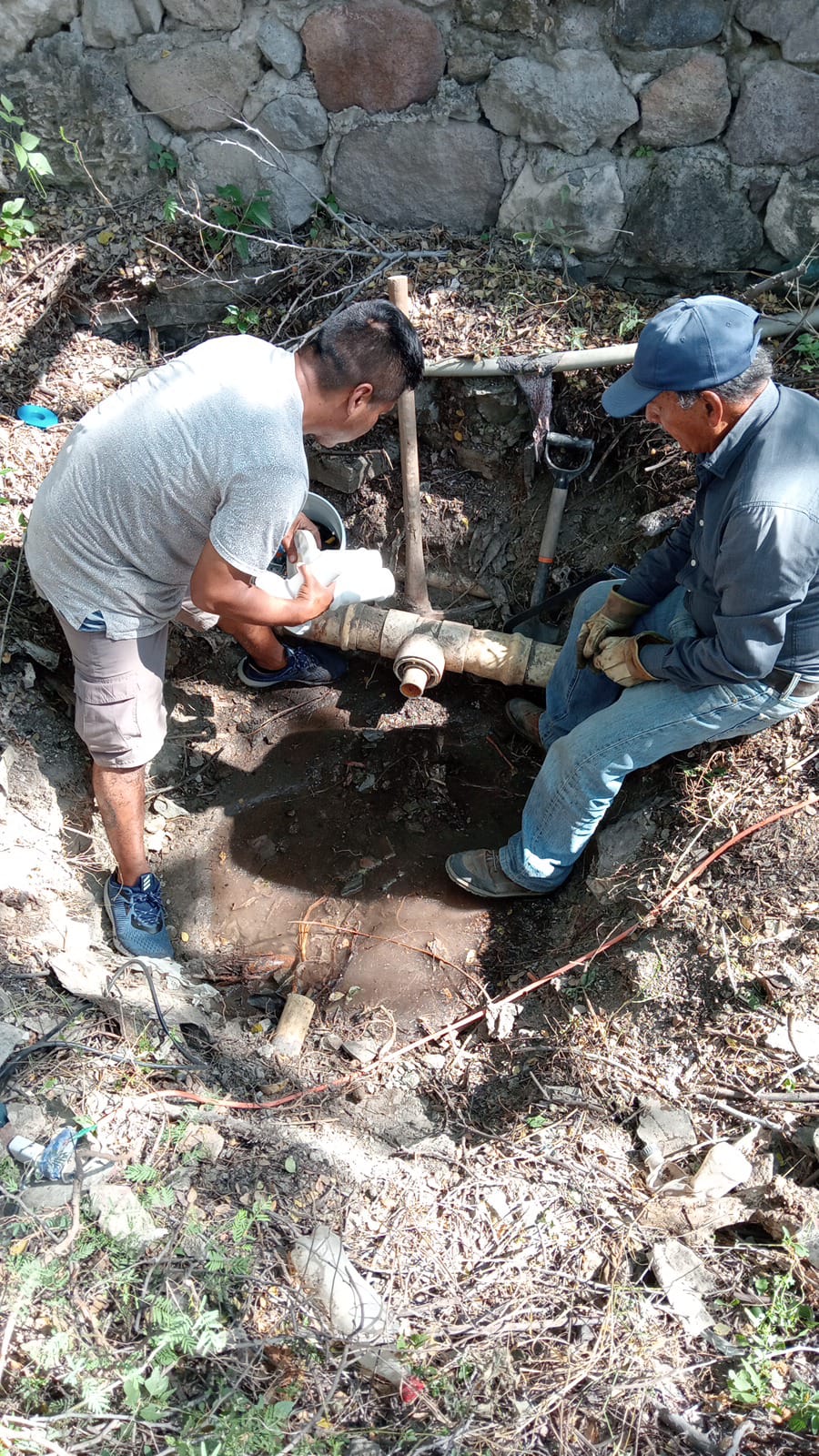 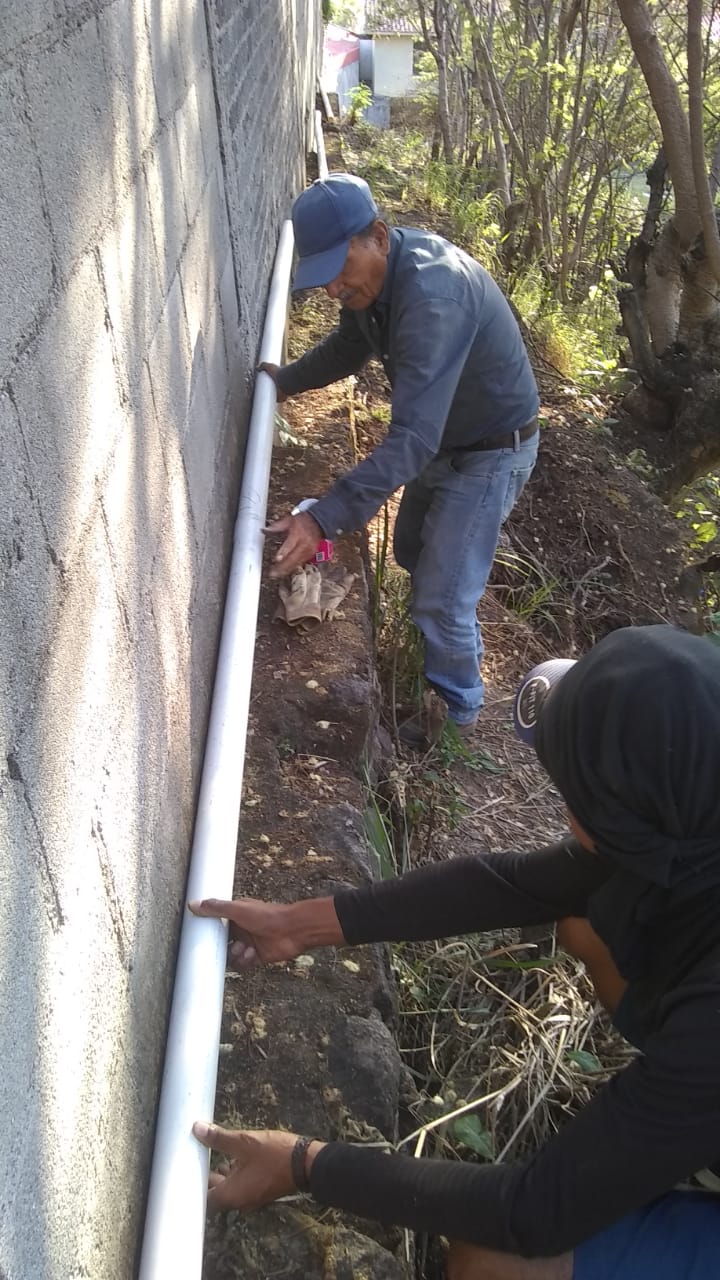 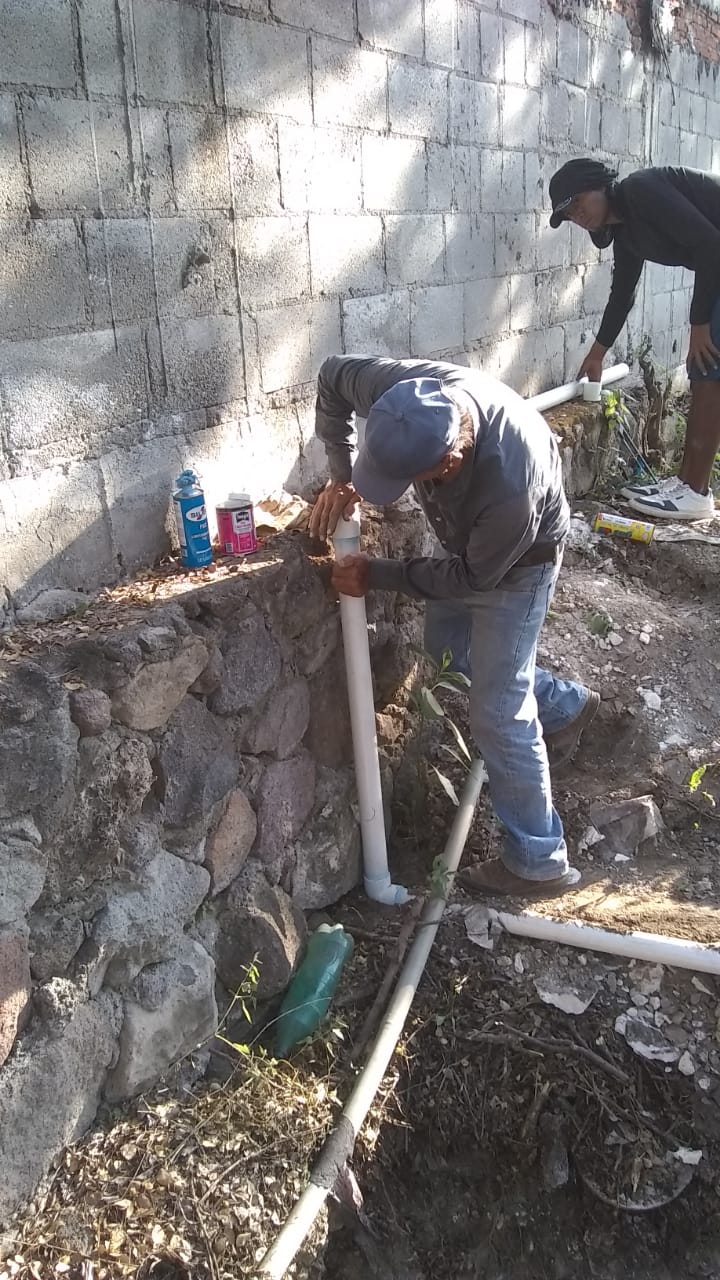 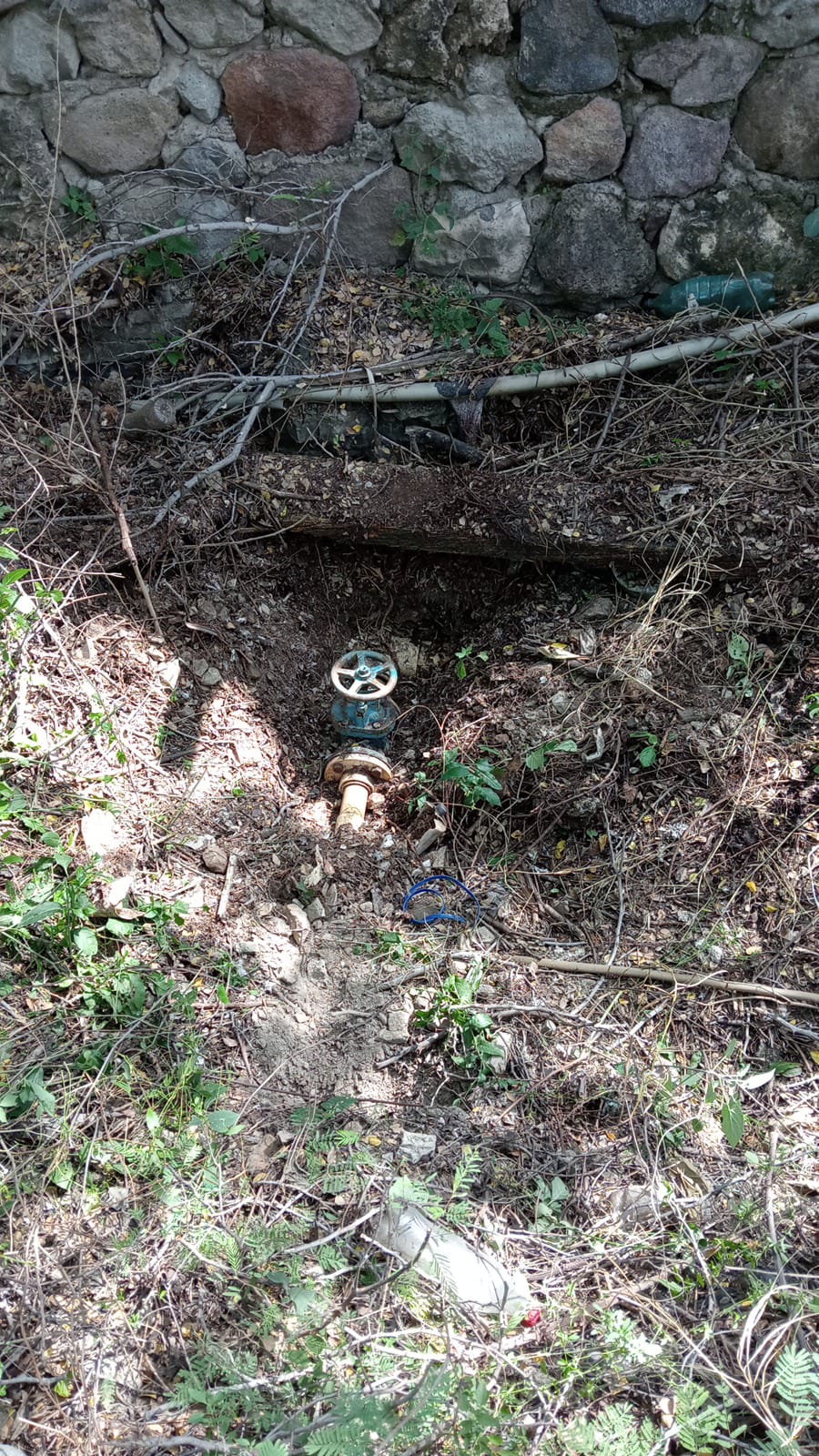 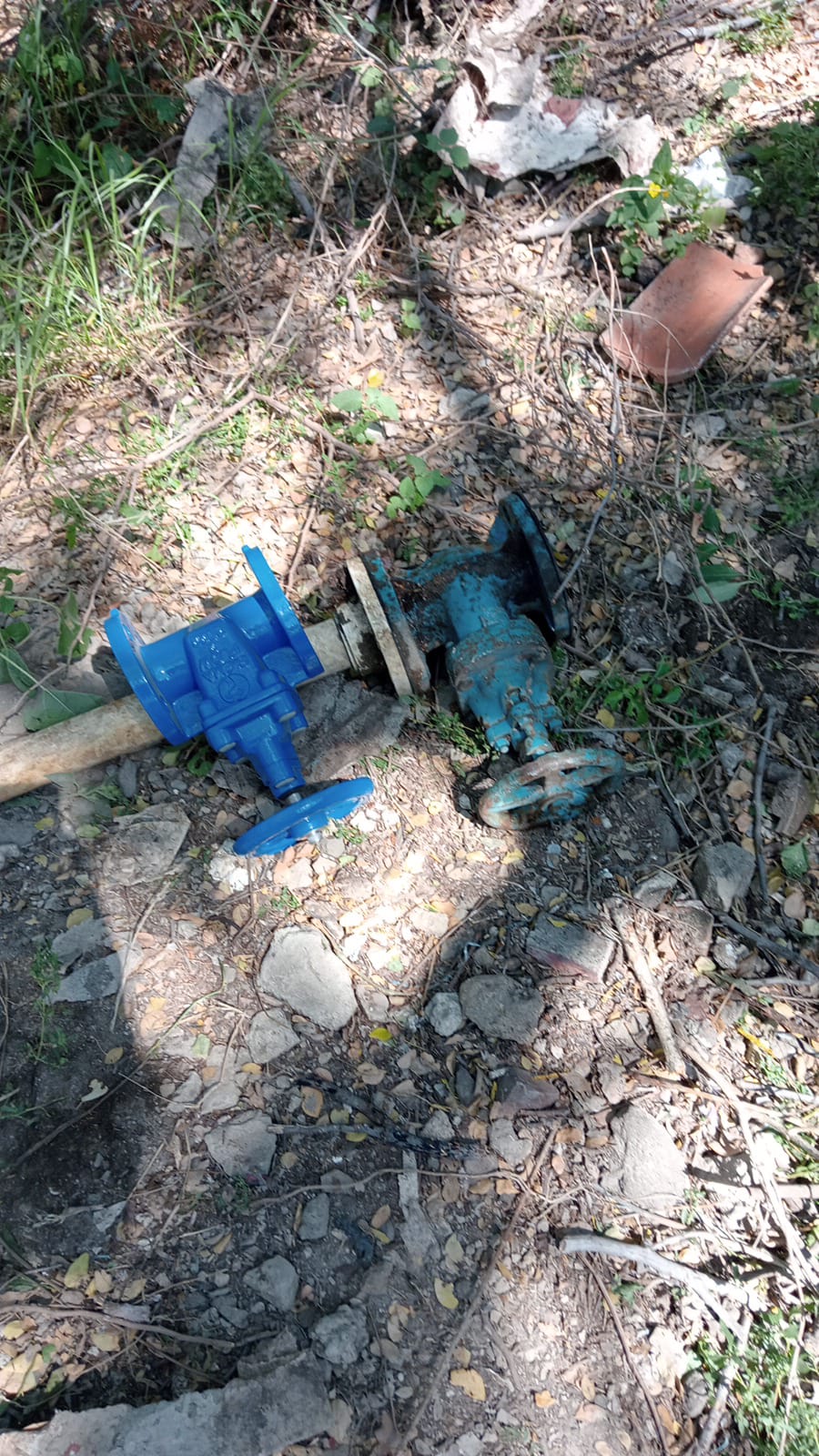 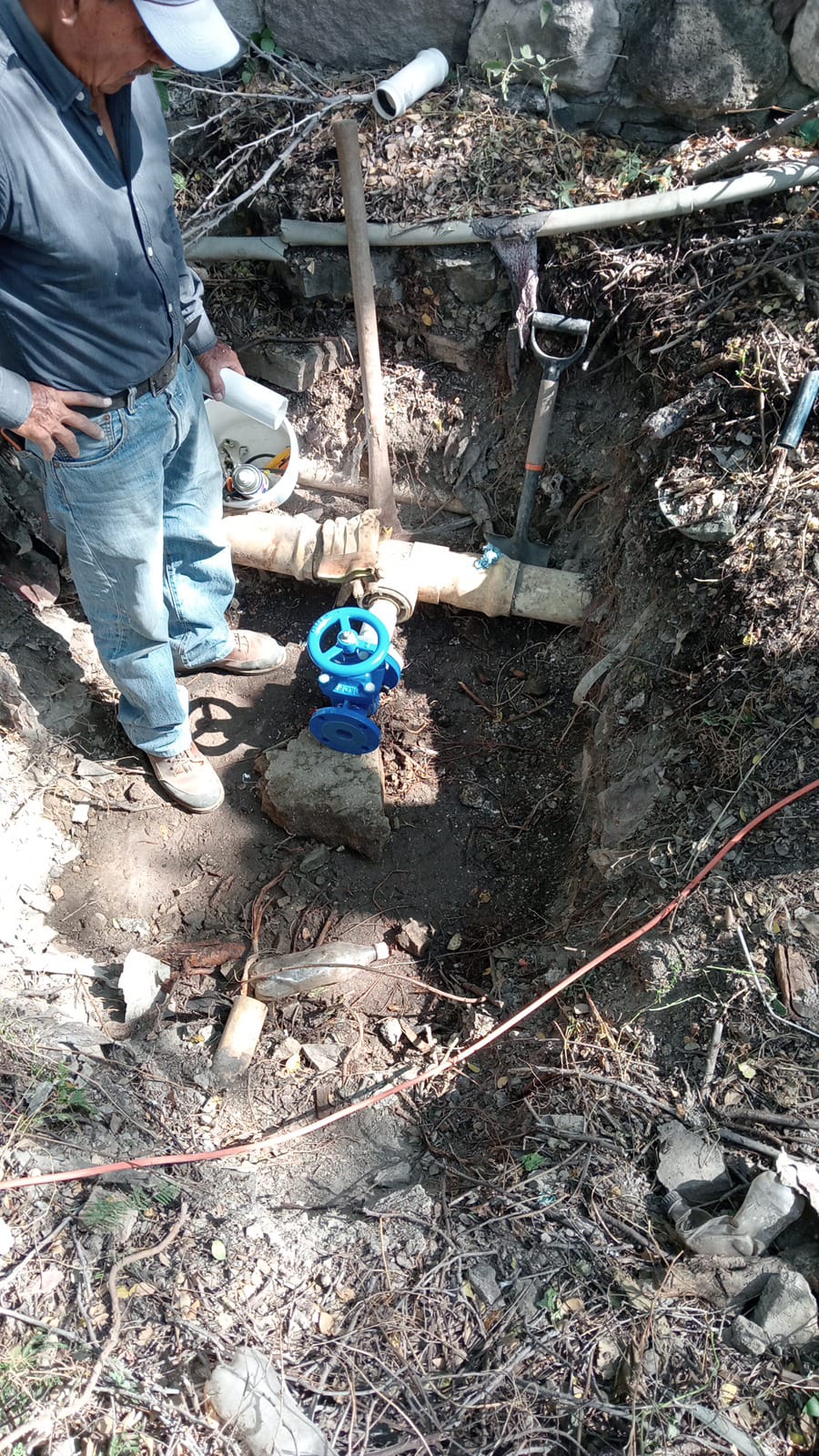 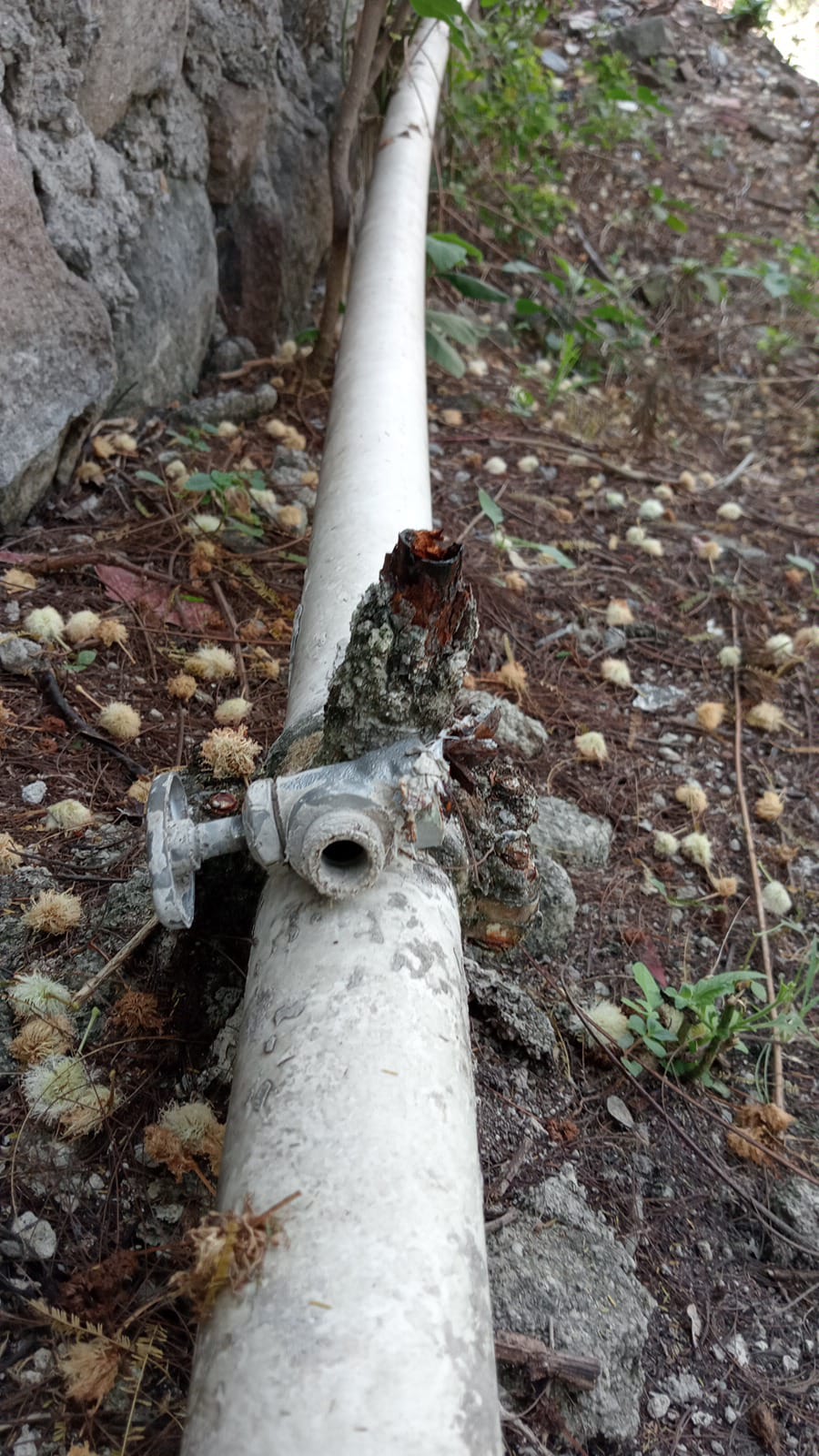 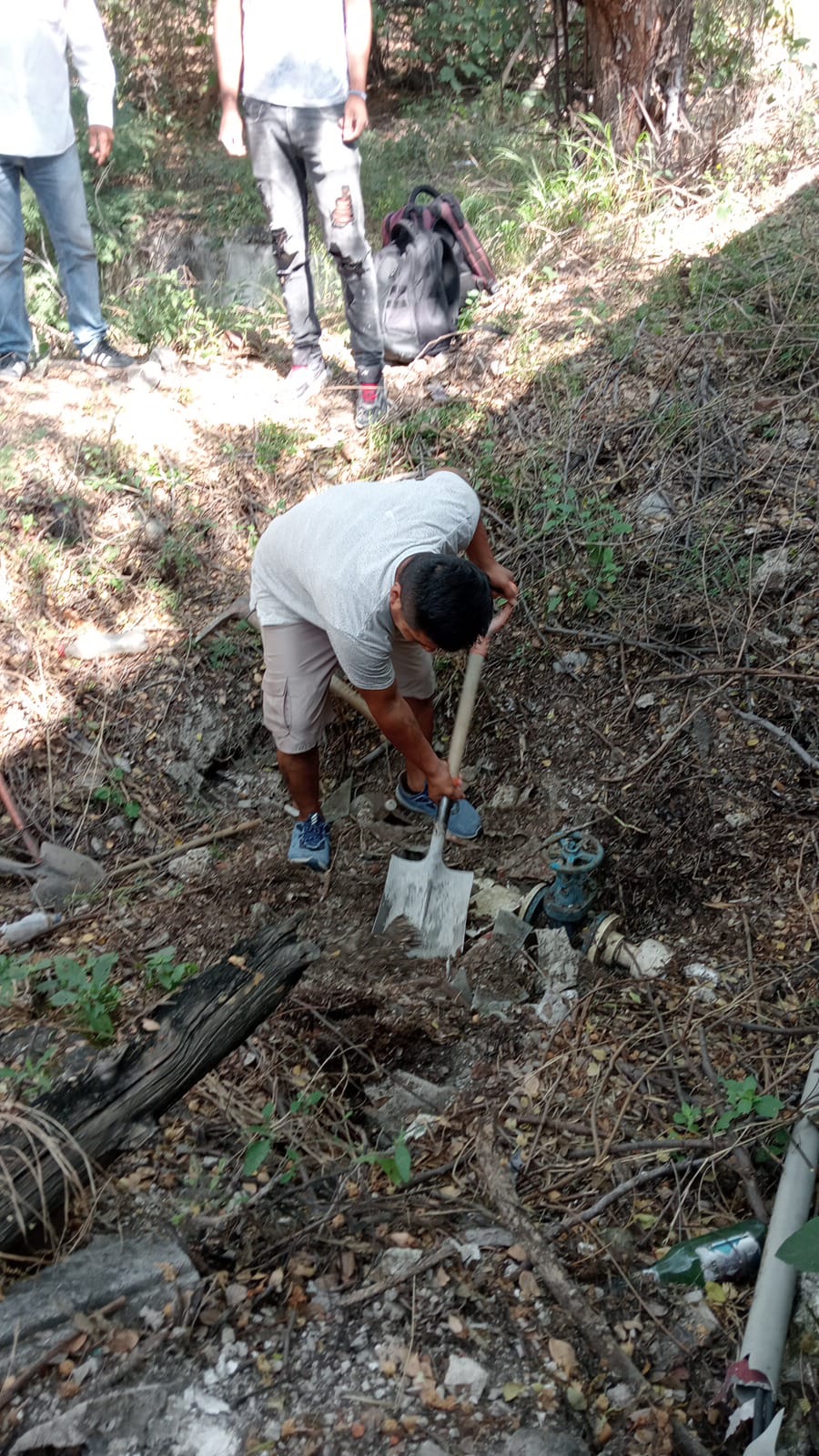 INICIO TRABAJOS DE MANTENIMIENTO DE LOS REGISTROS DE MEDIA TENSION
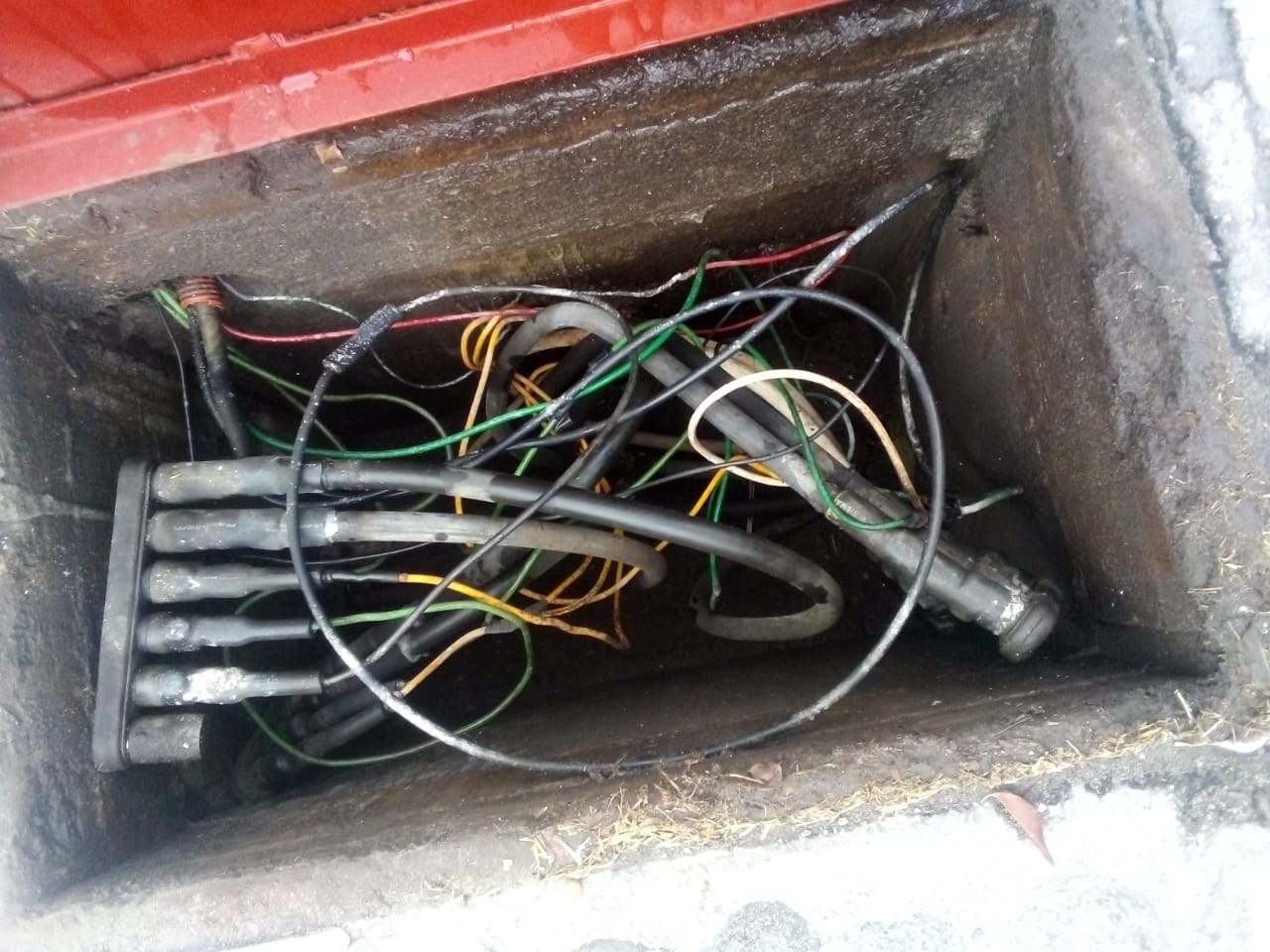 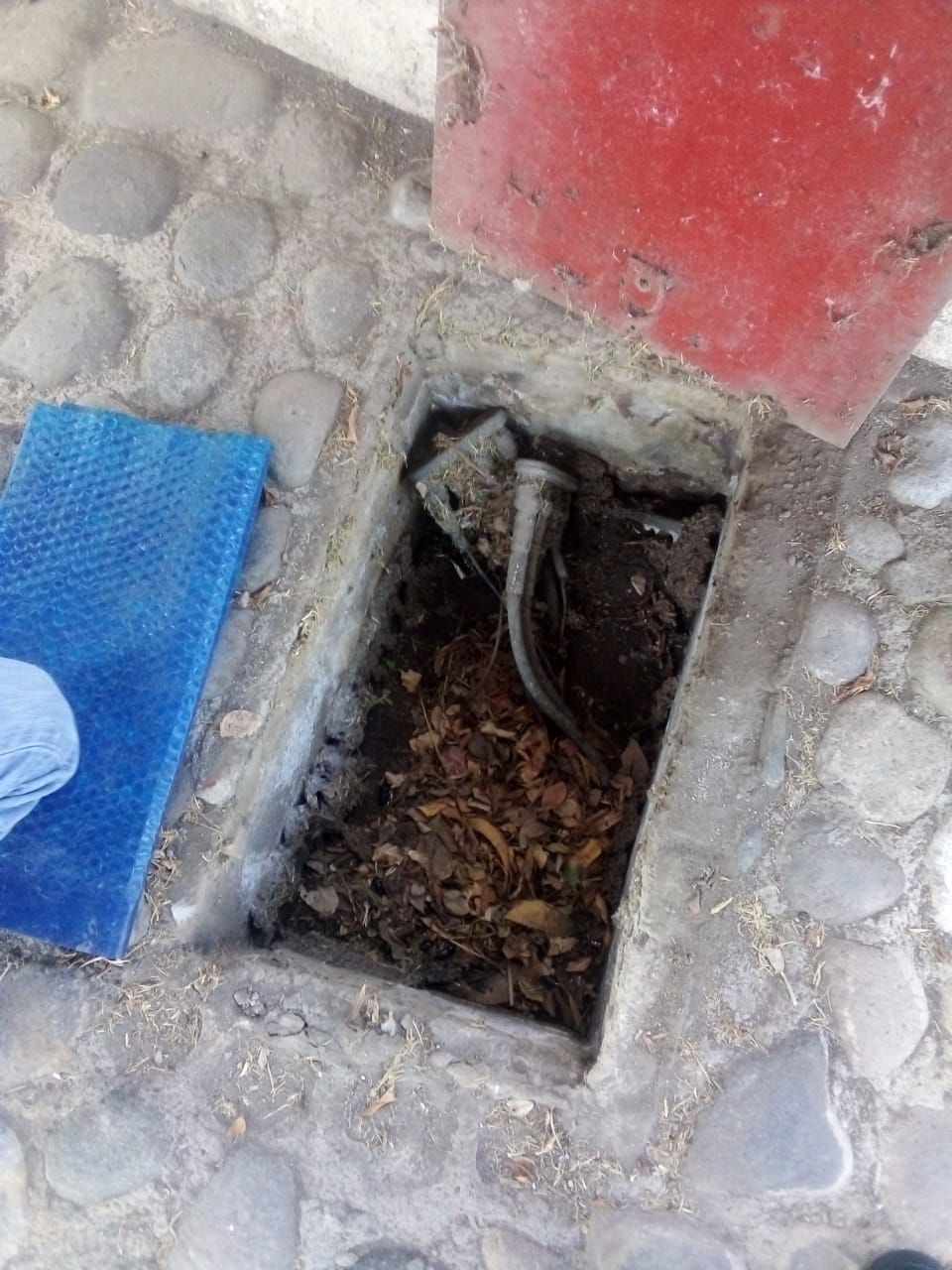 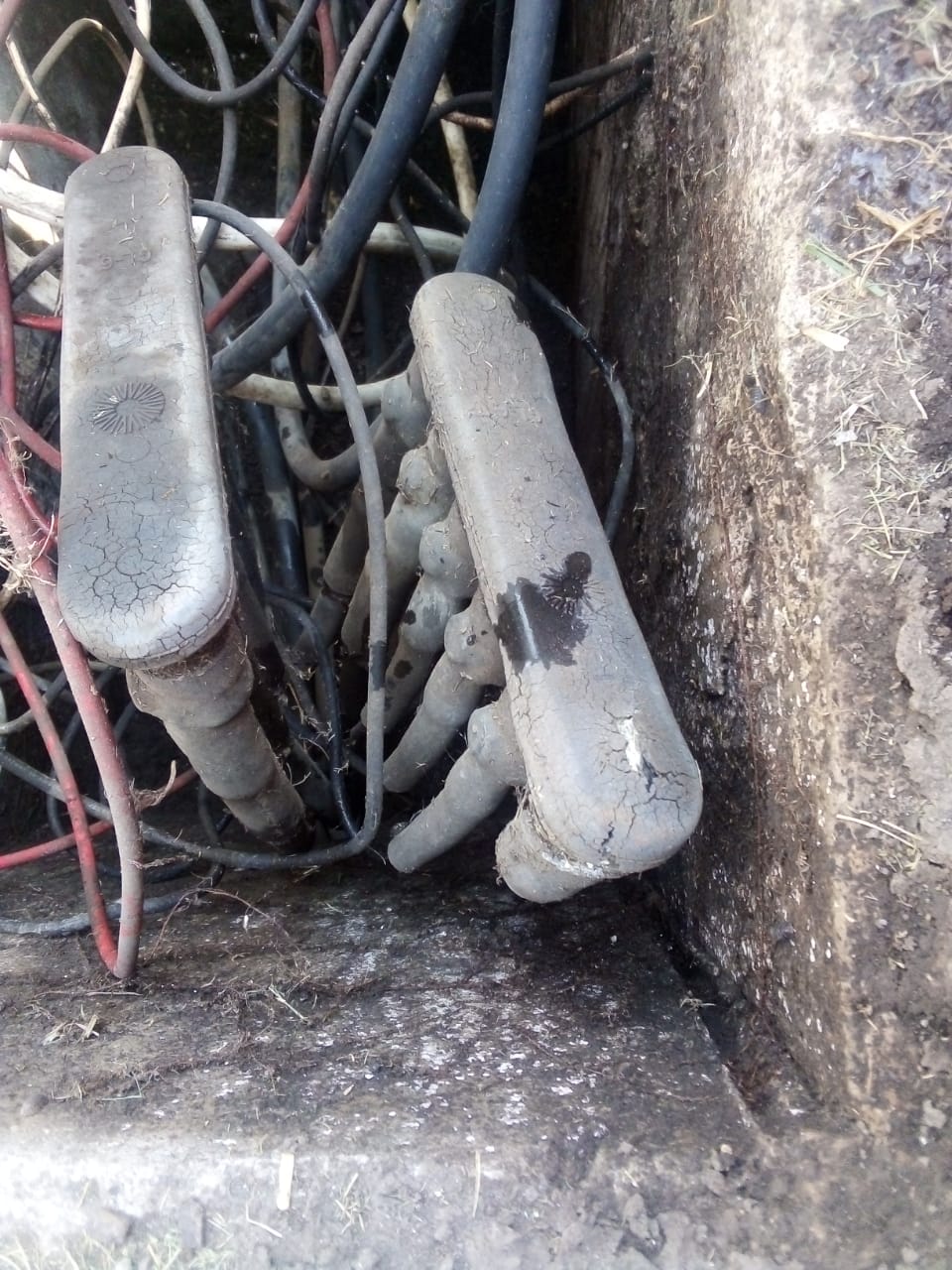 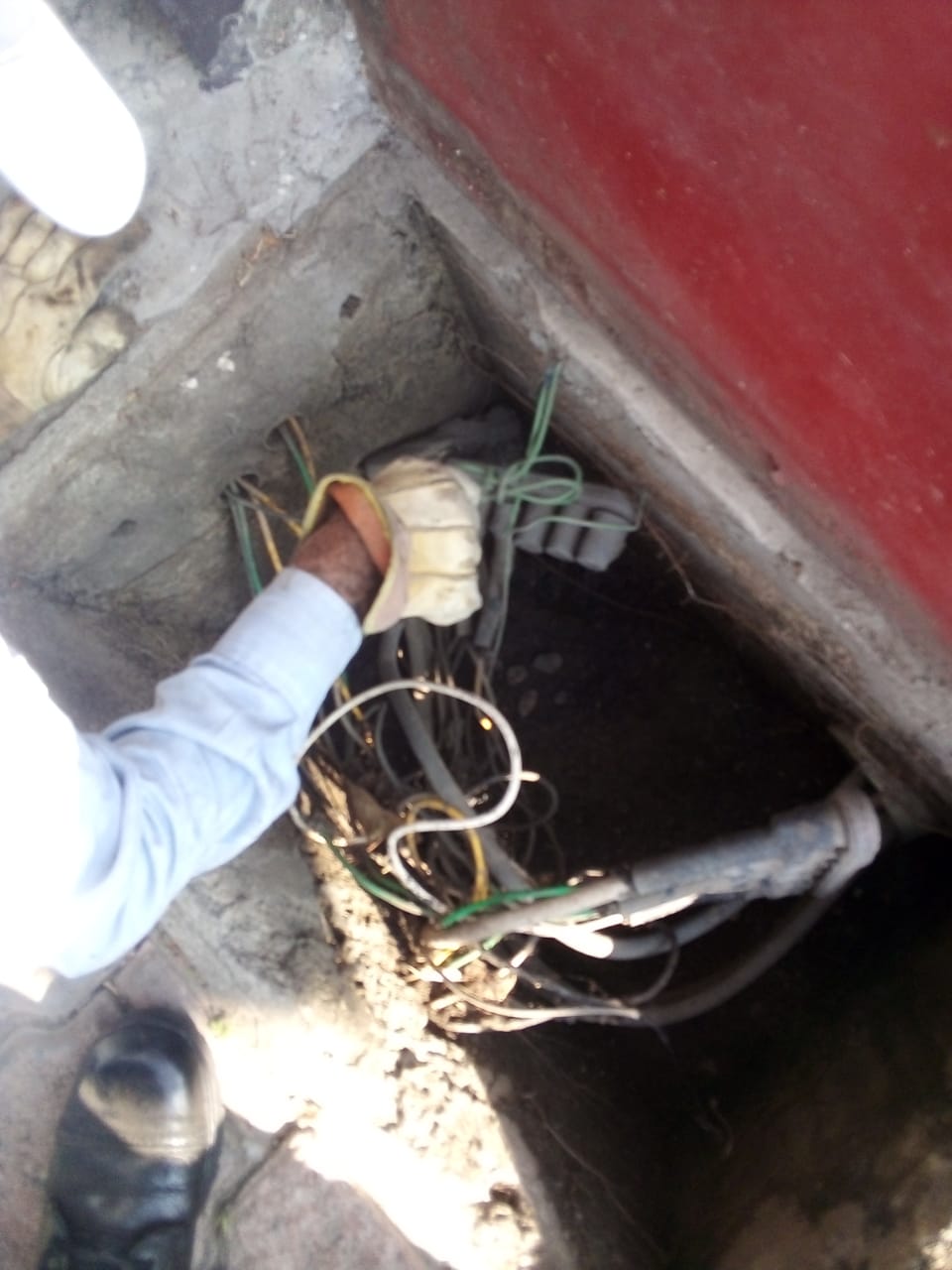 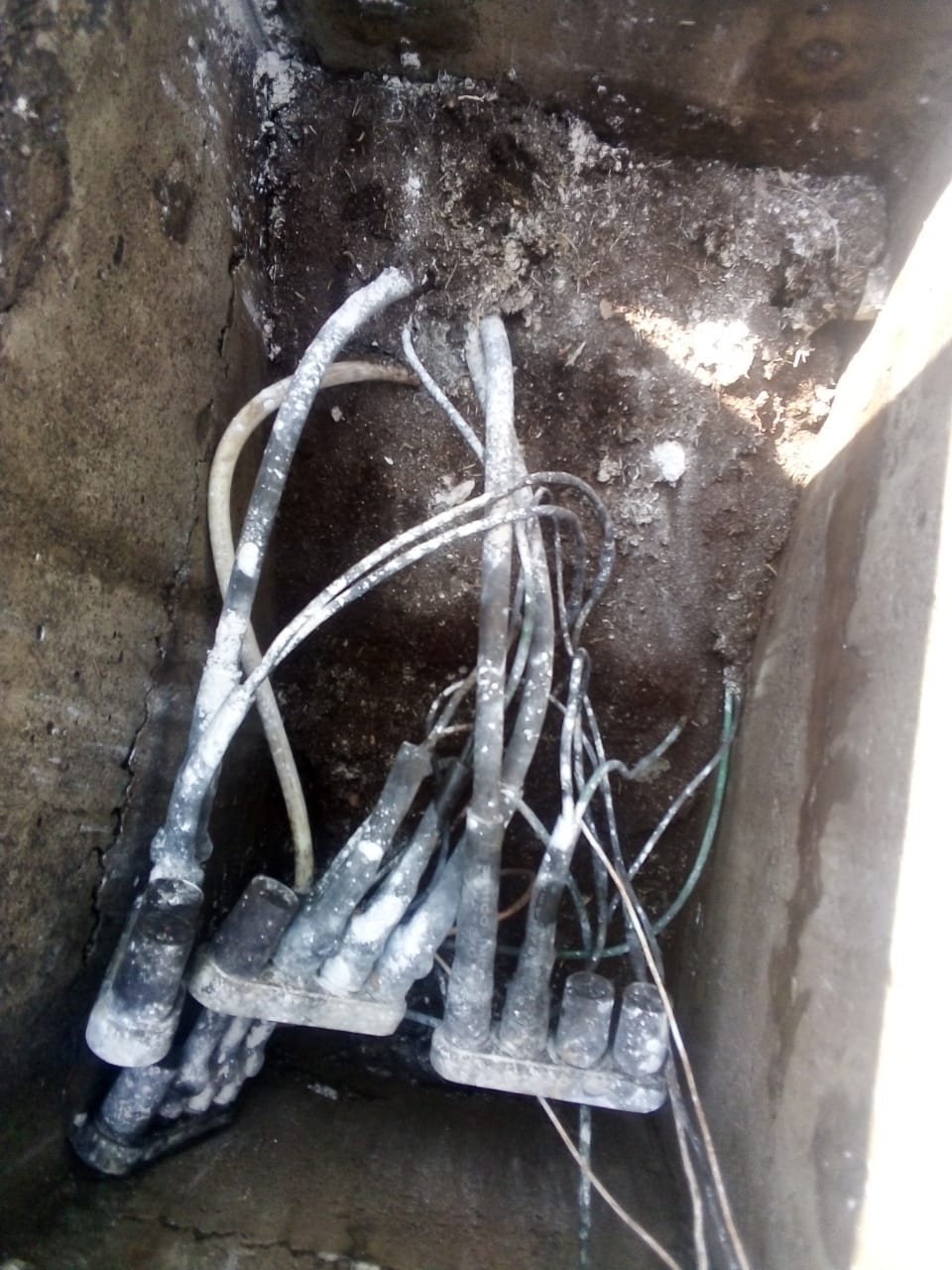 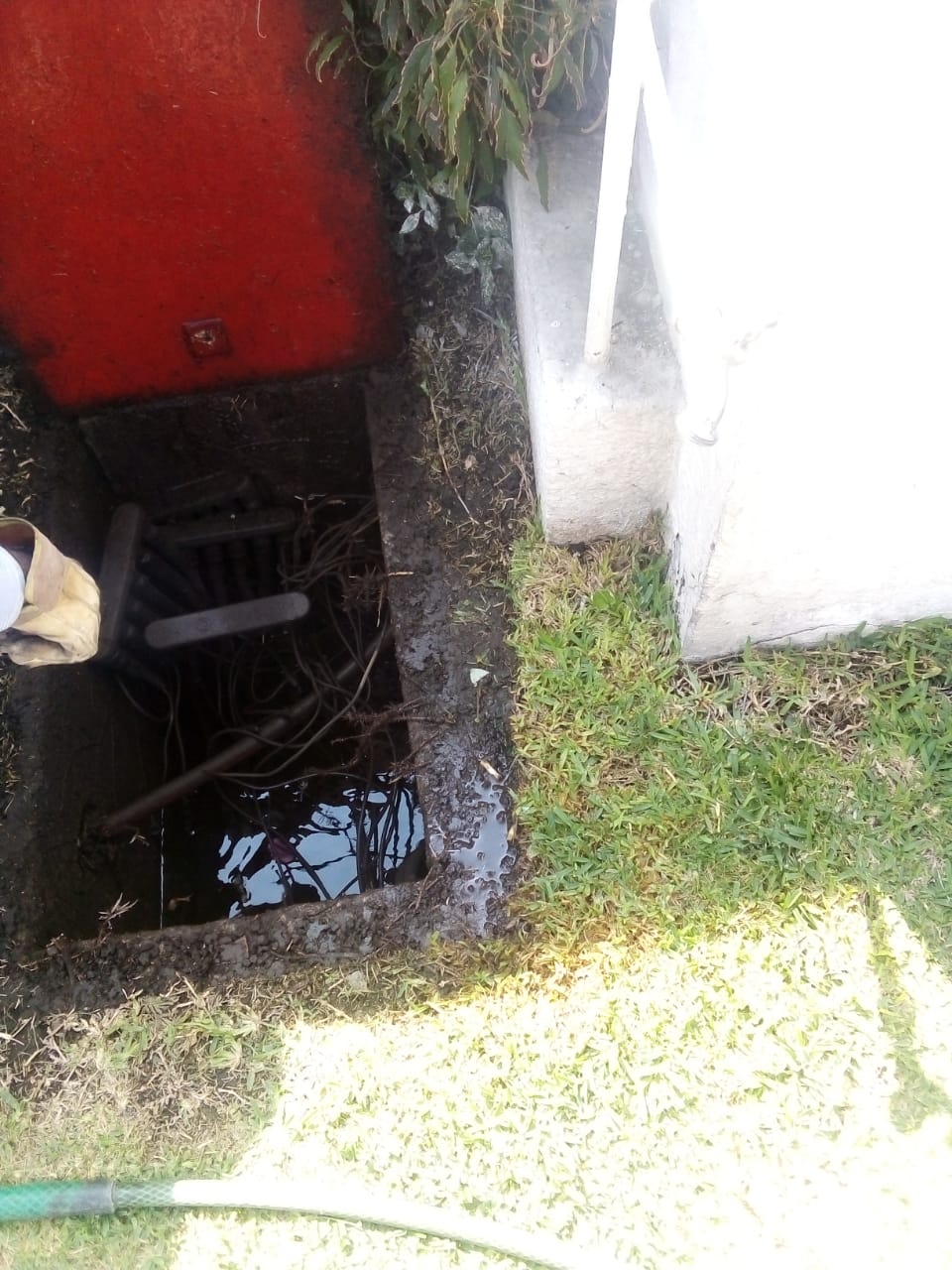 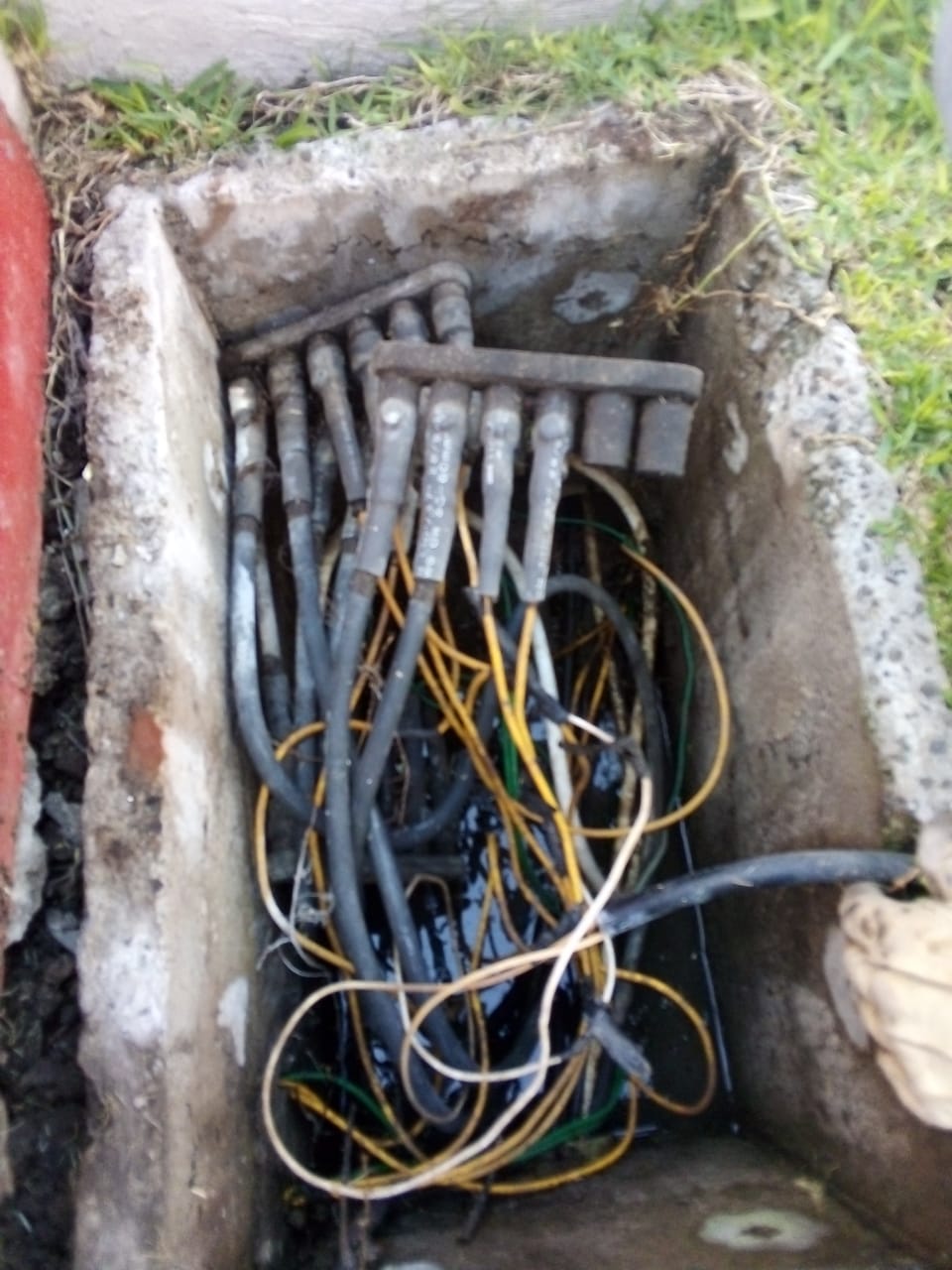 SEGUNDA FUMIGACION PARA PREVENIR EL DENGUE POR PARTE DEL MUNICIPIO DE XOCHITEPEC
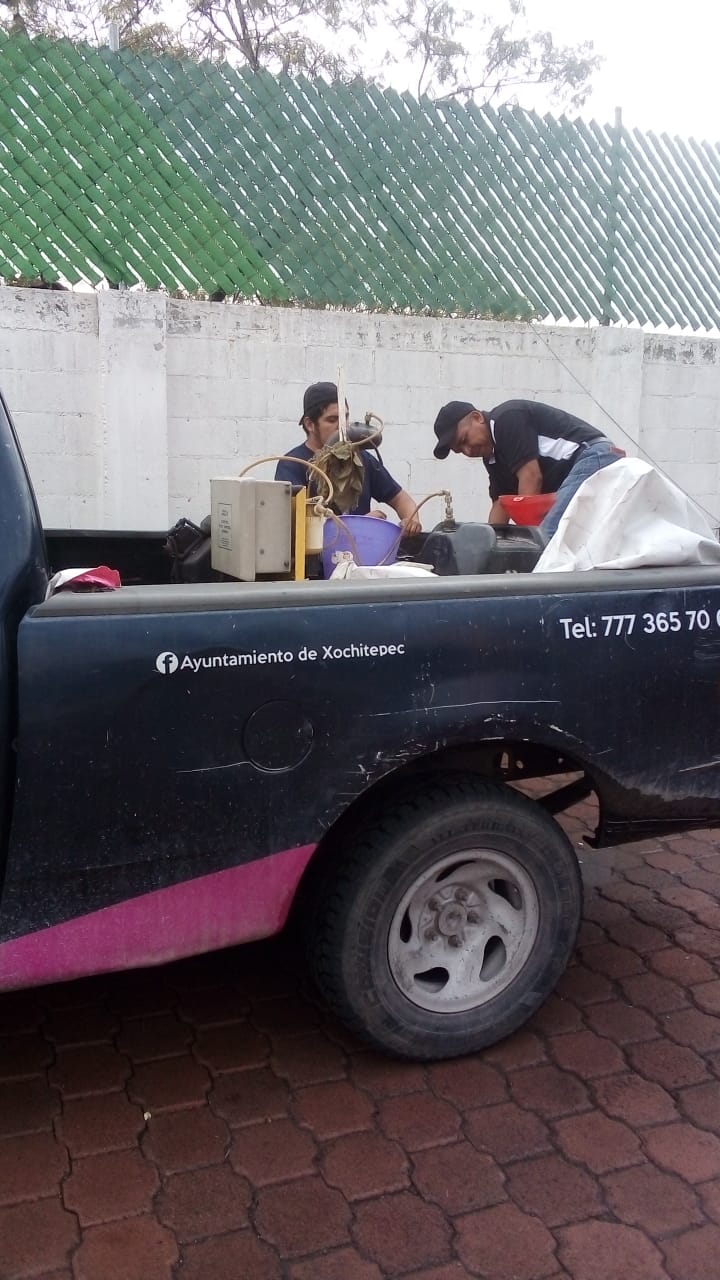 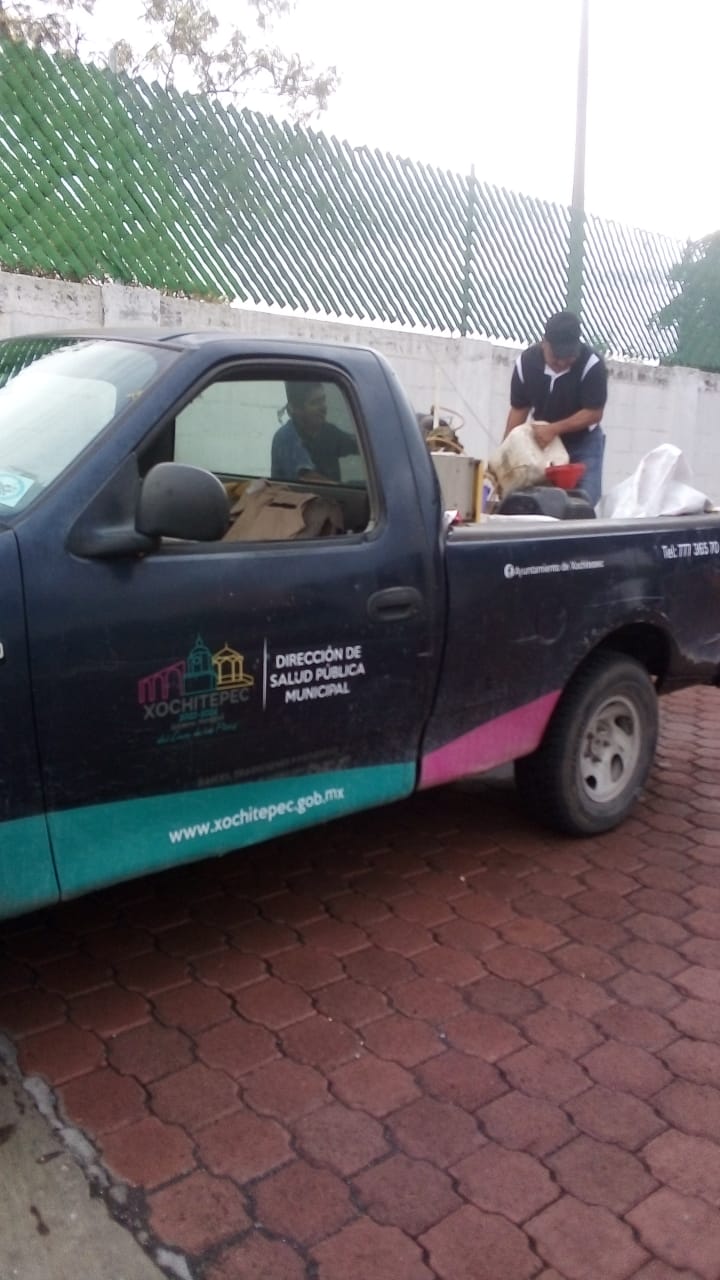 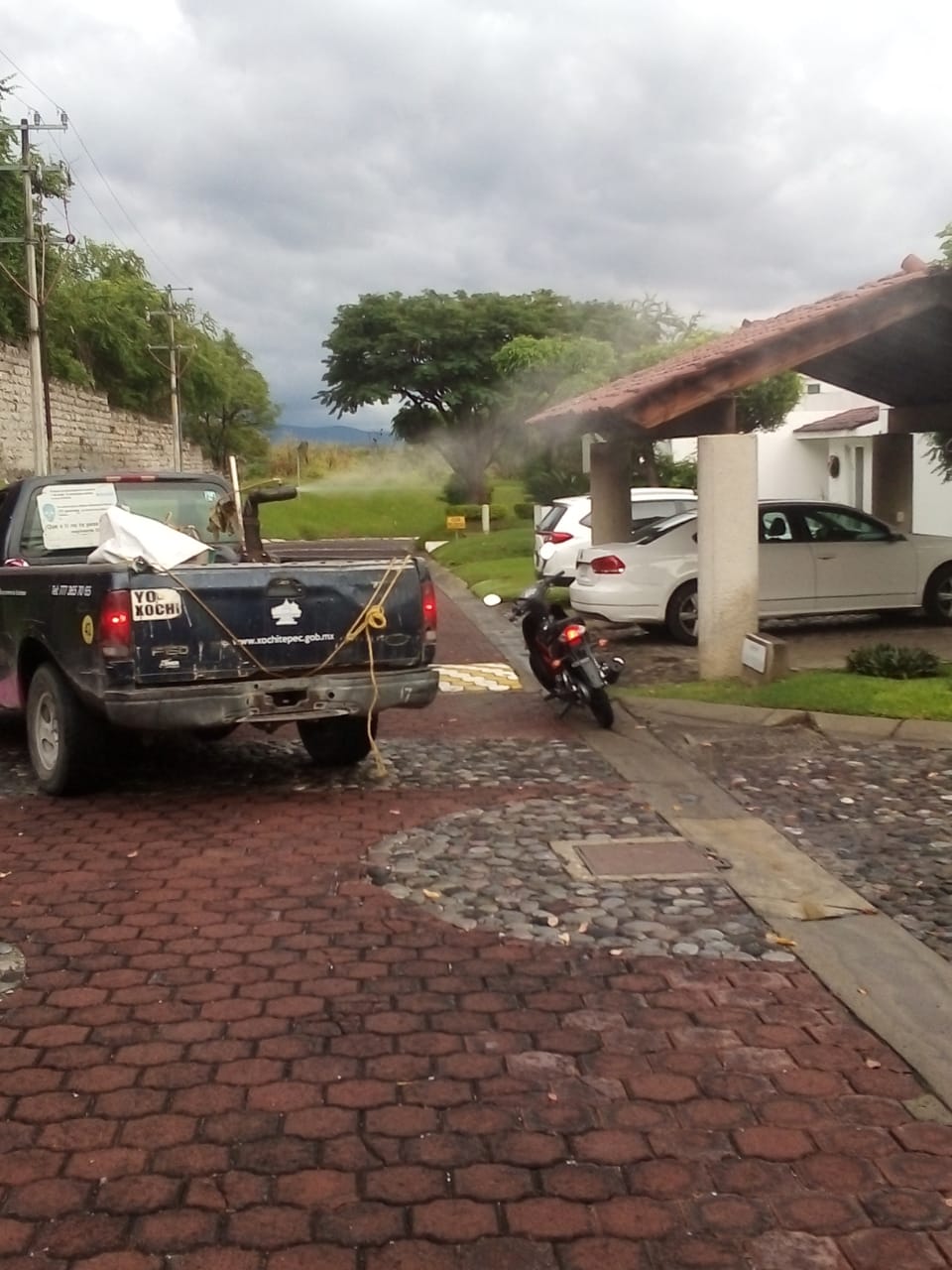 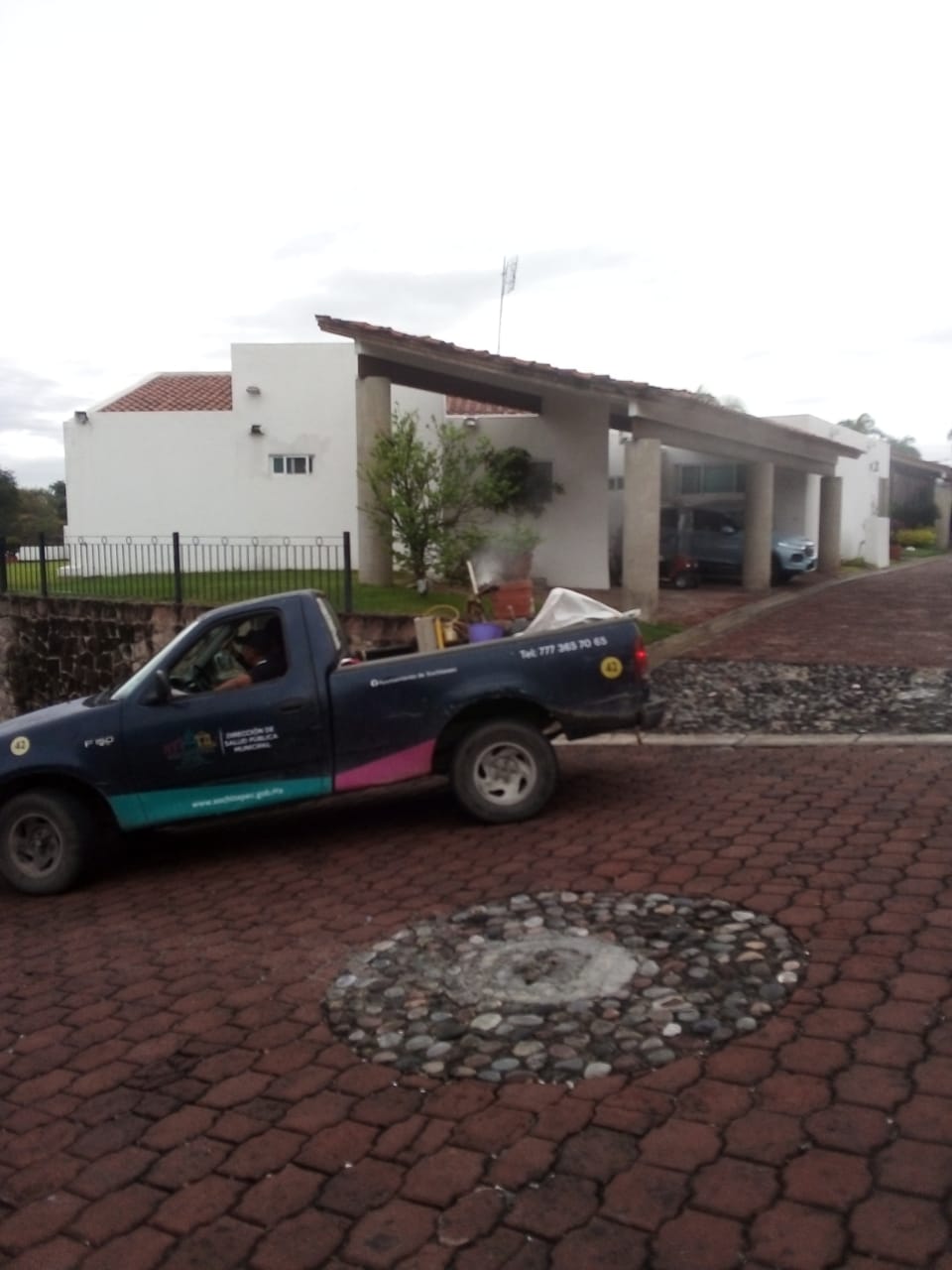 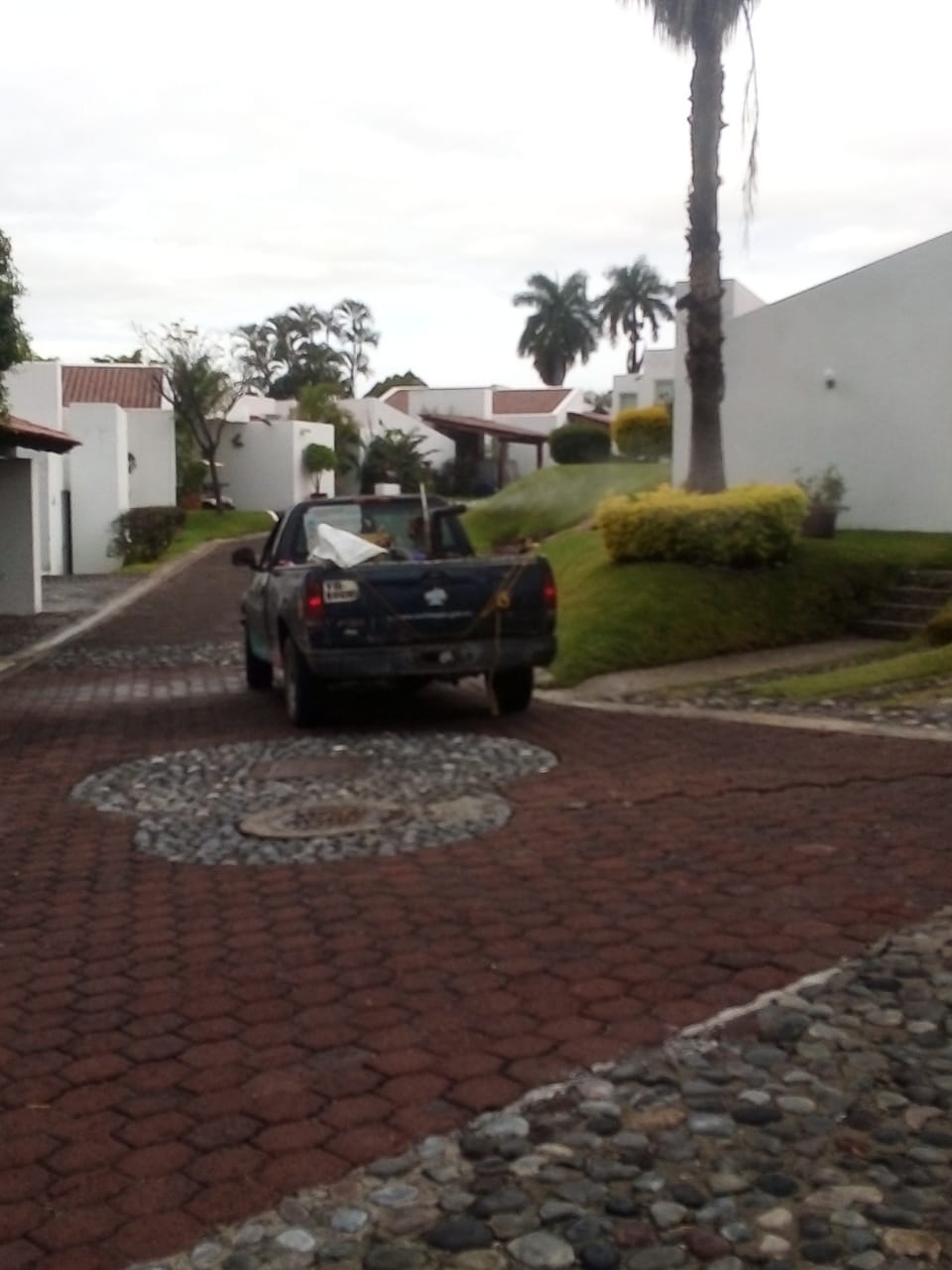 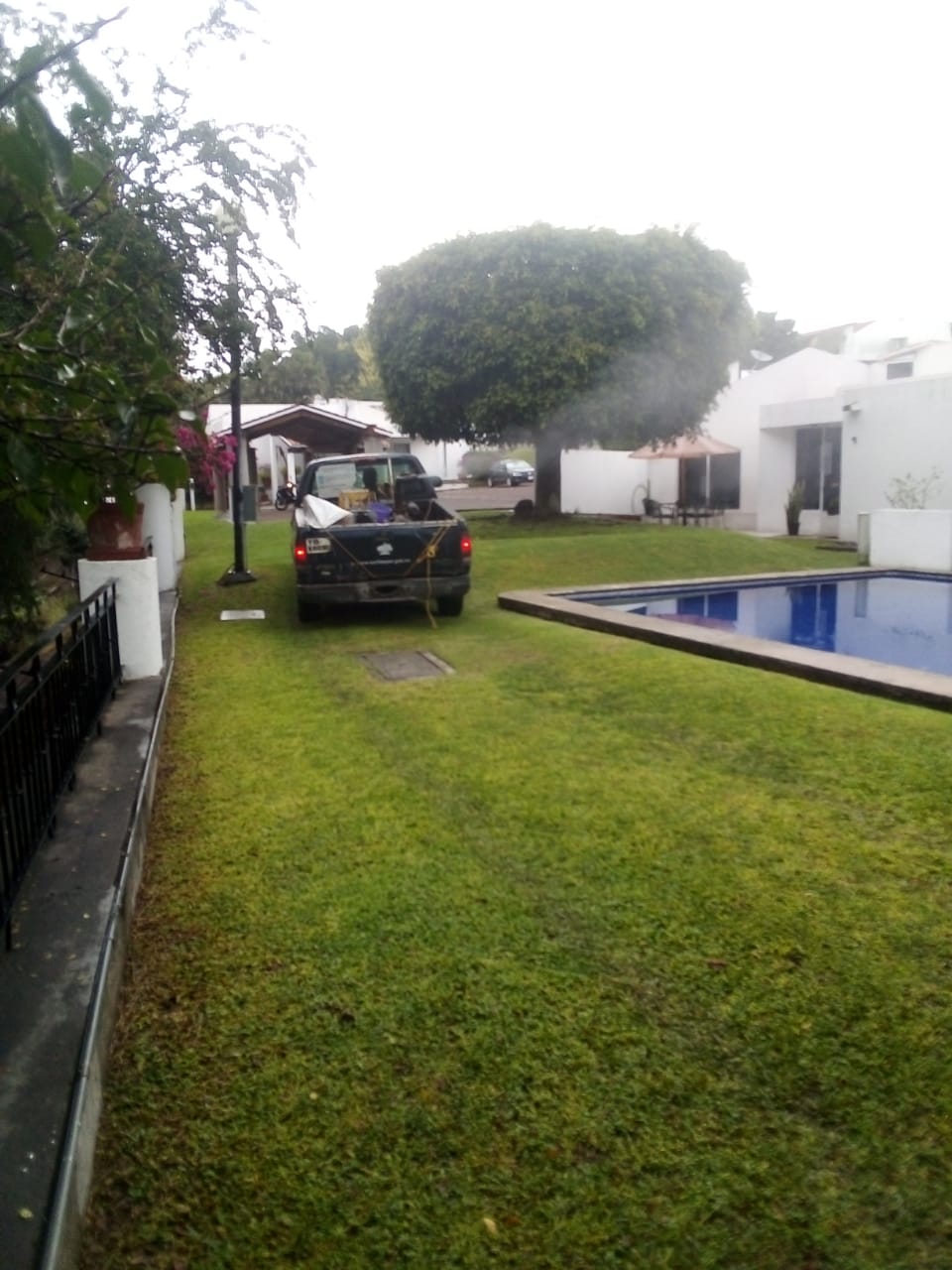 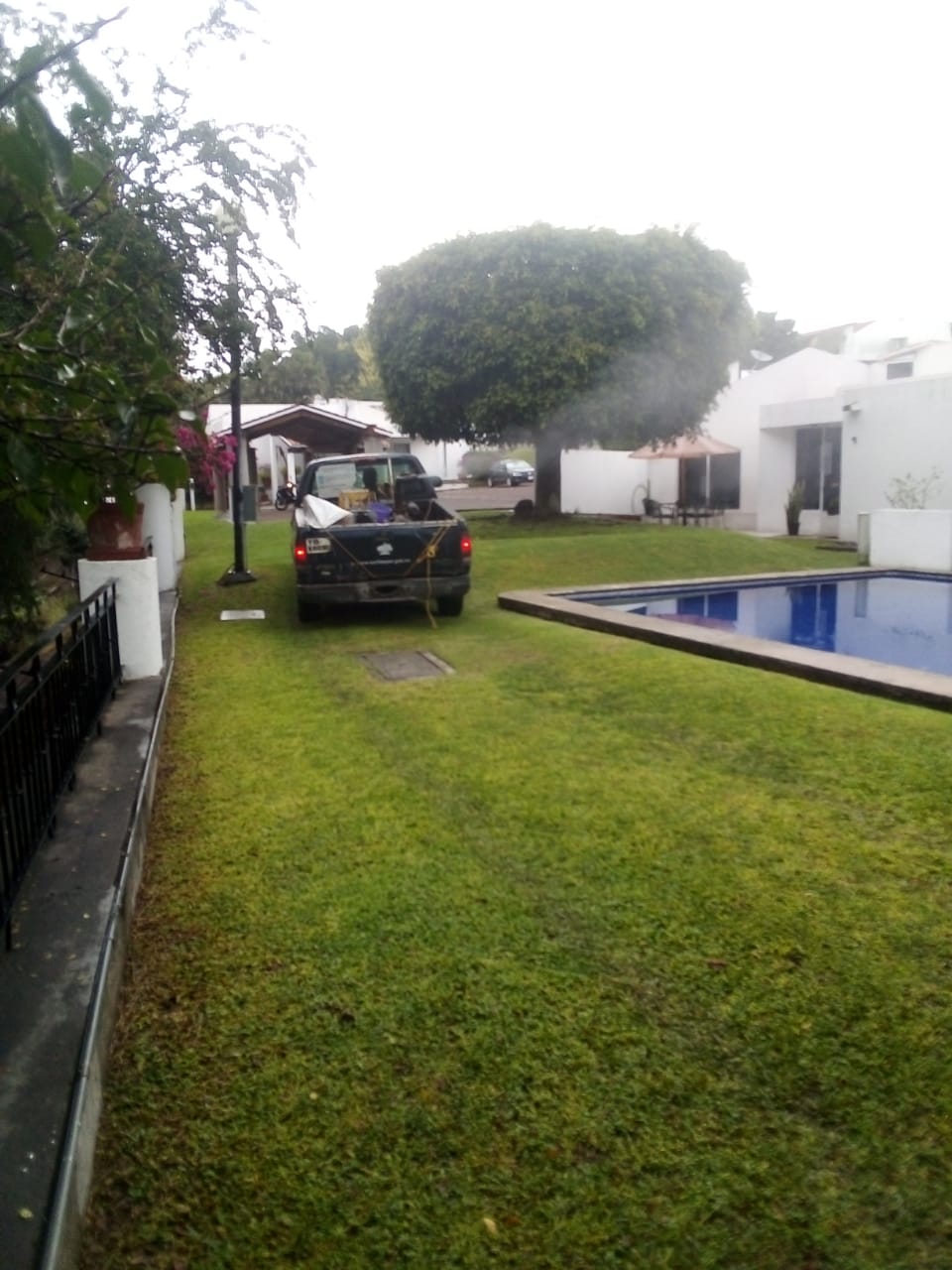 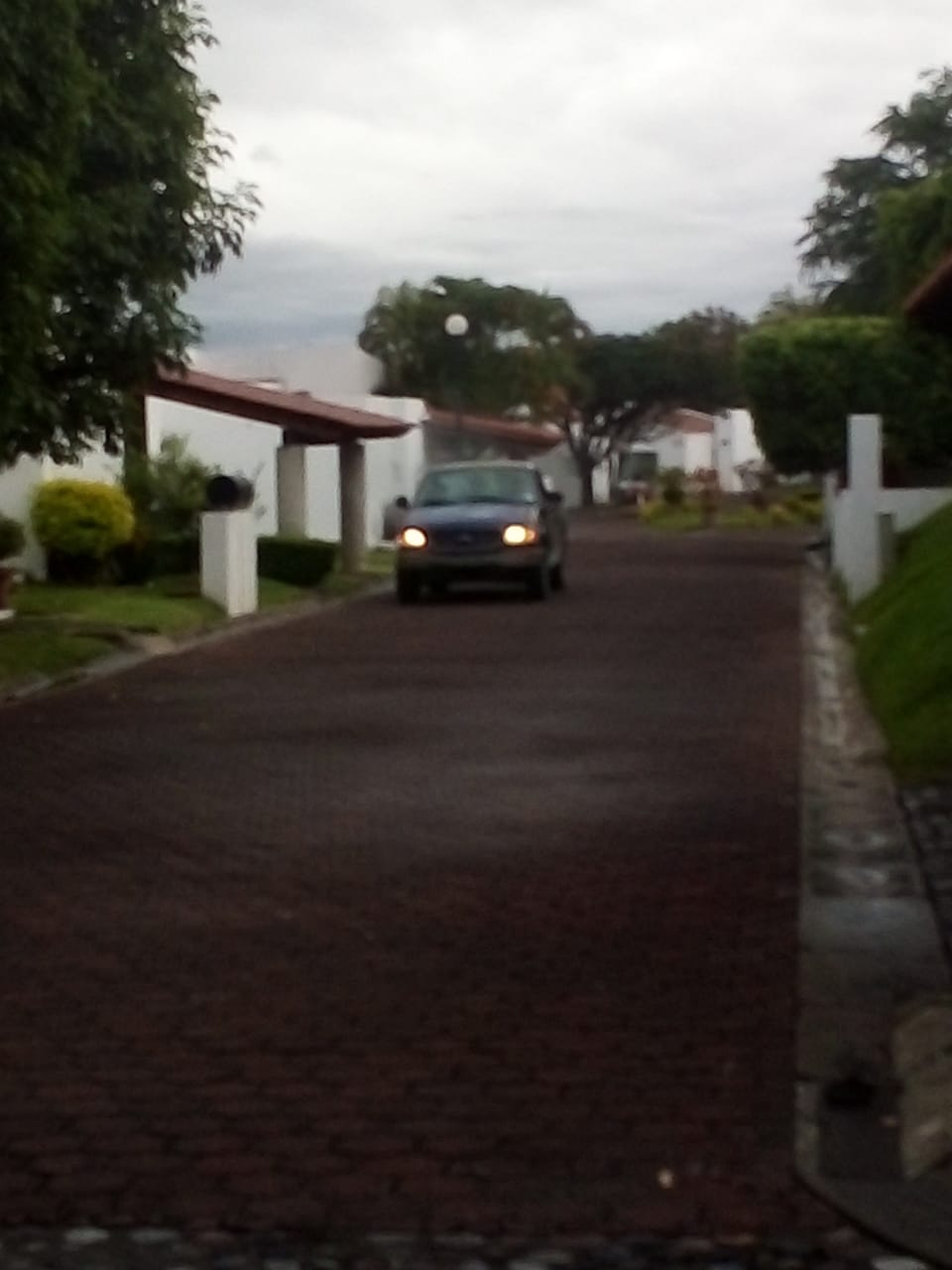 RONDINES DE PATRULLAJE
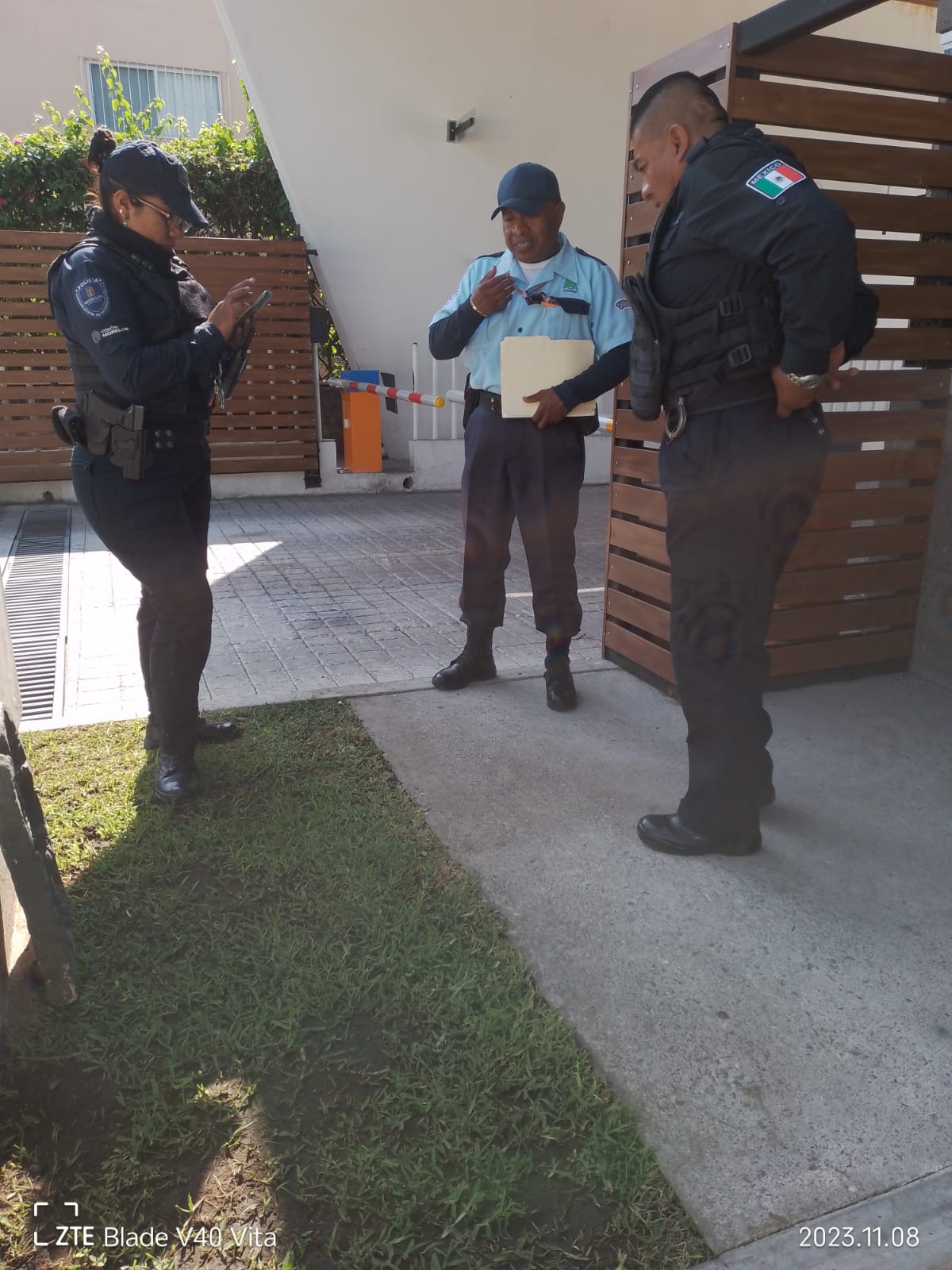 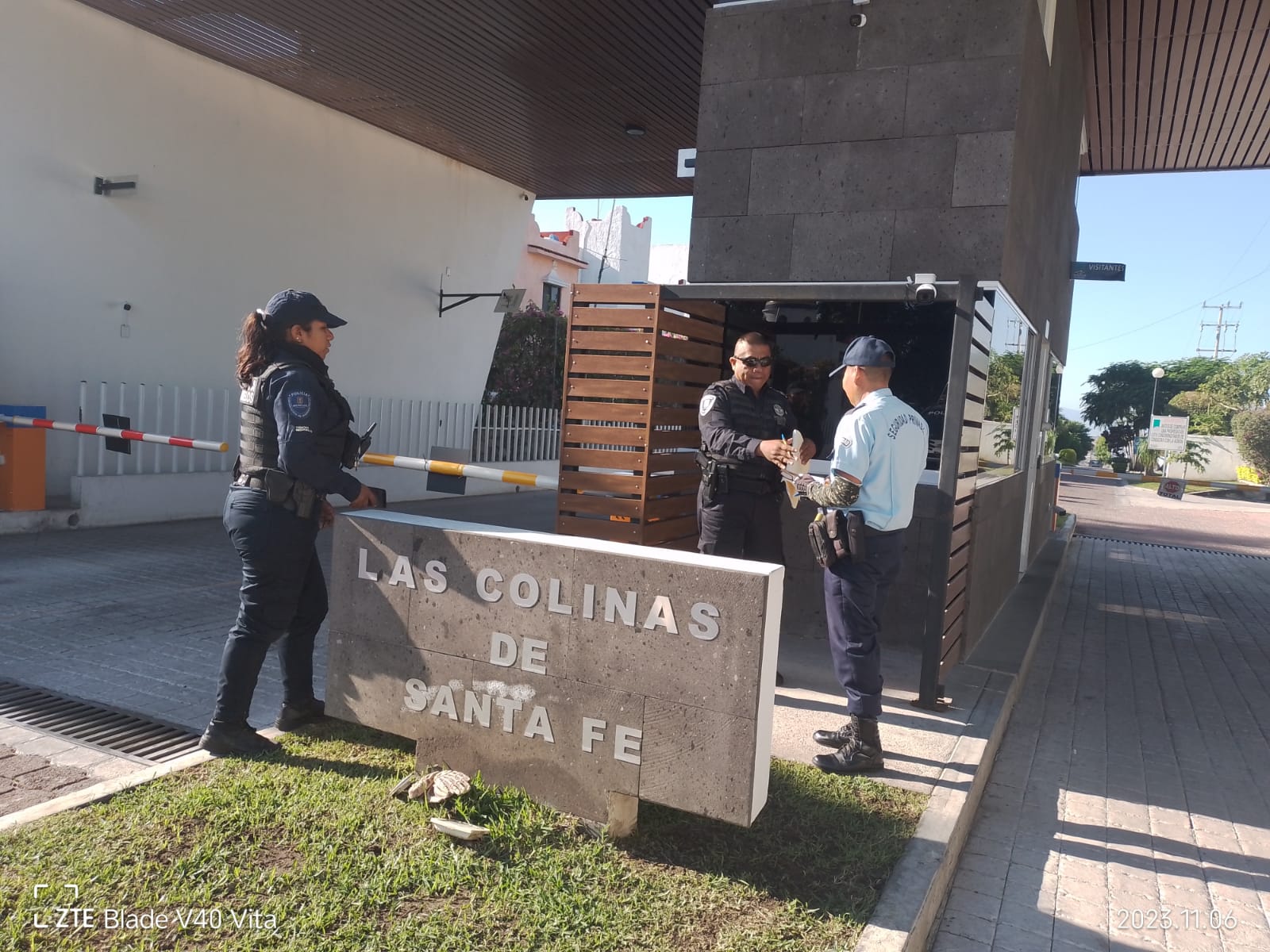 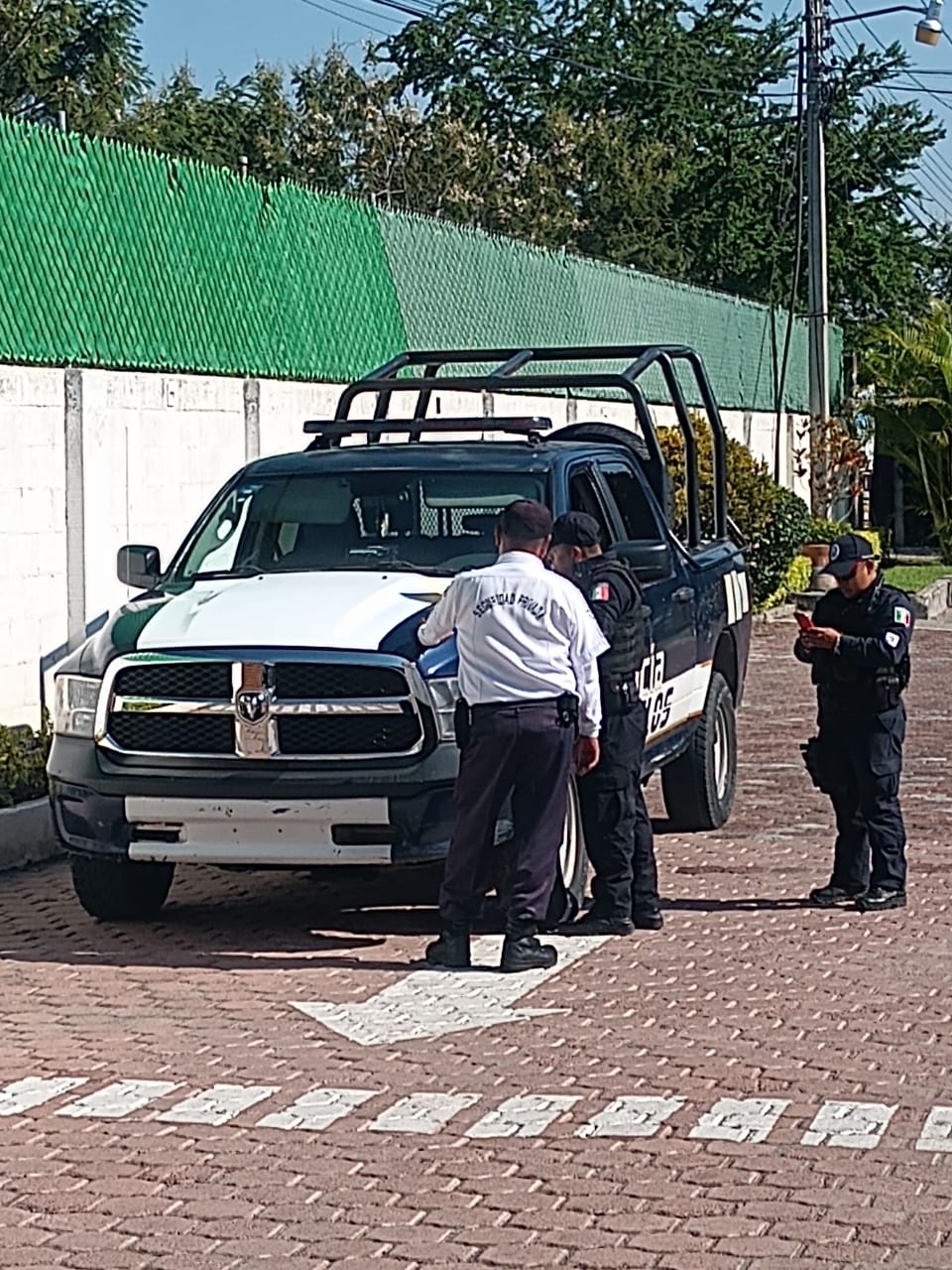 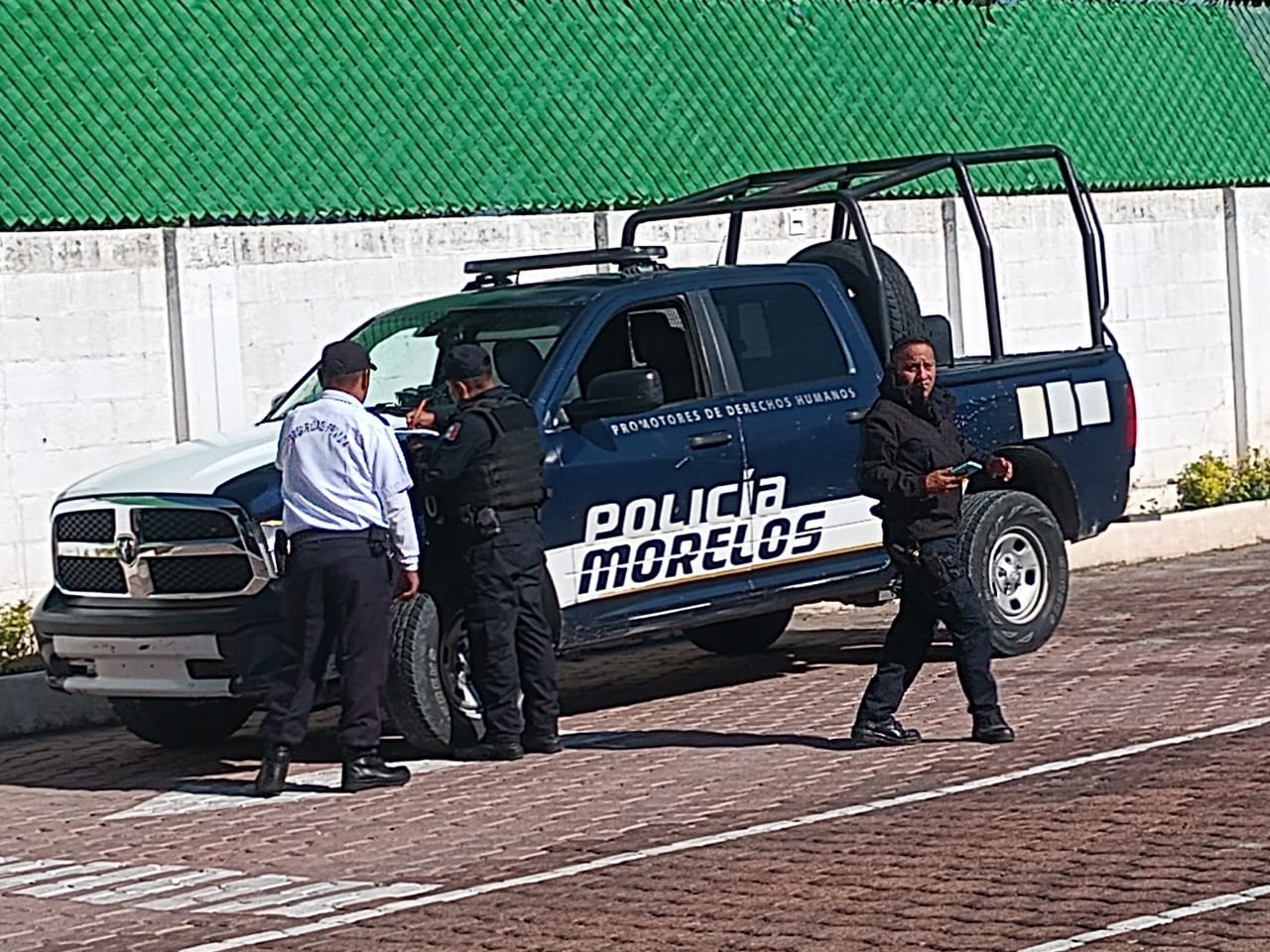 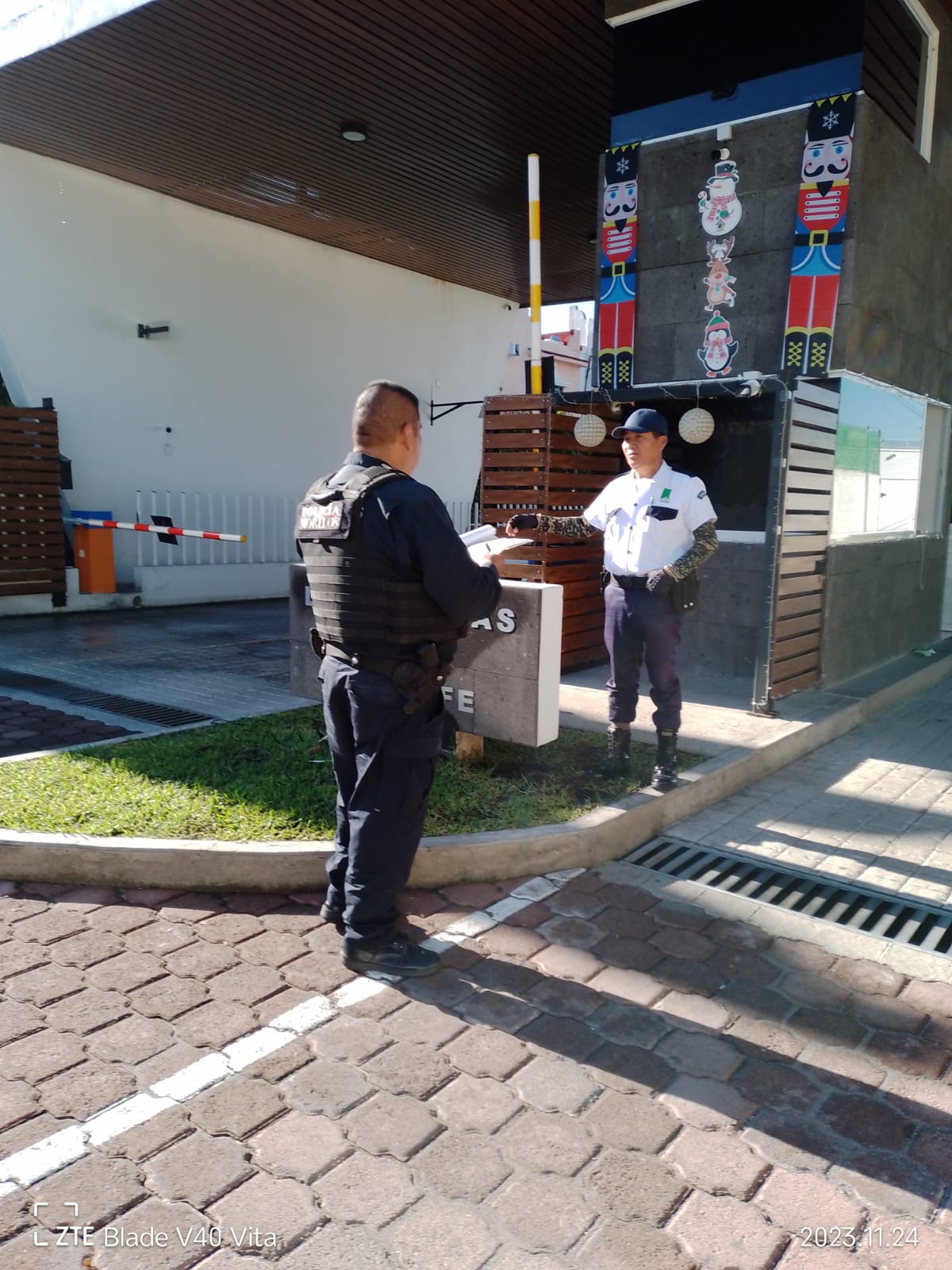 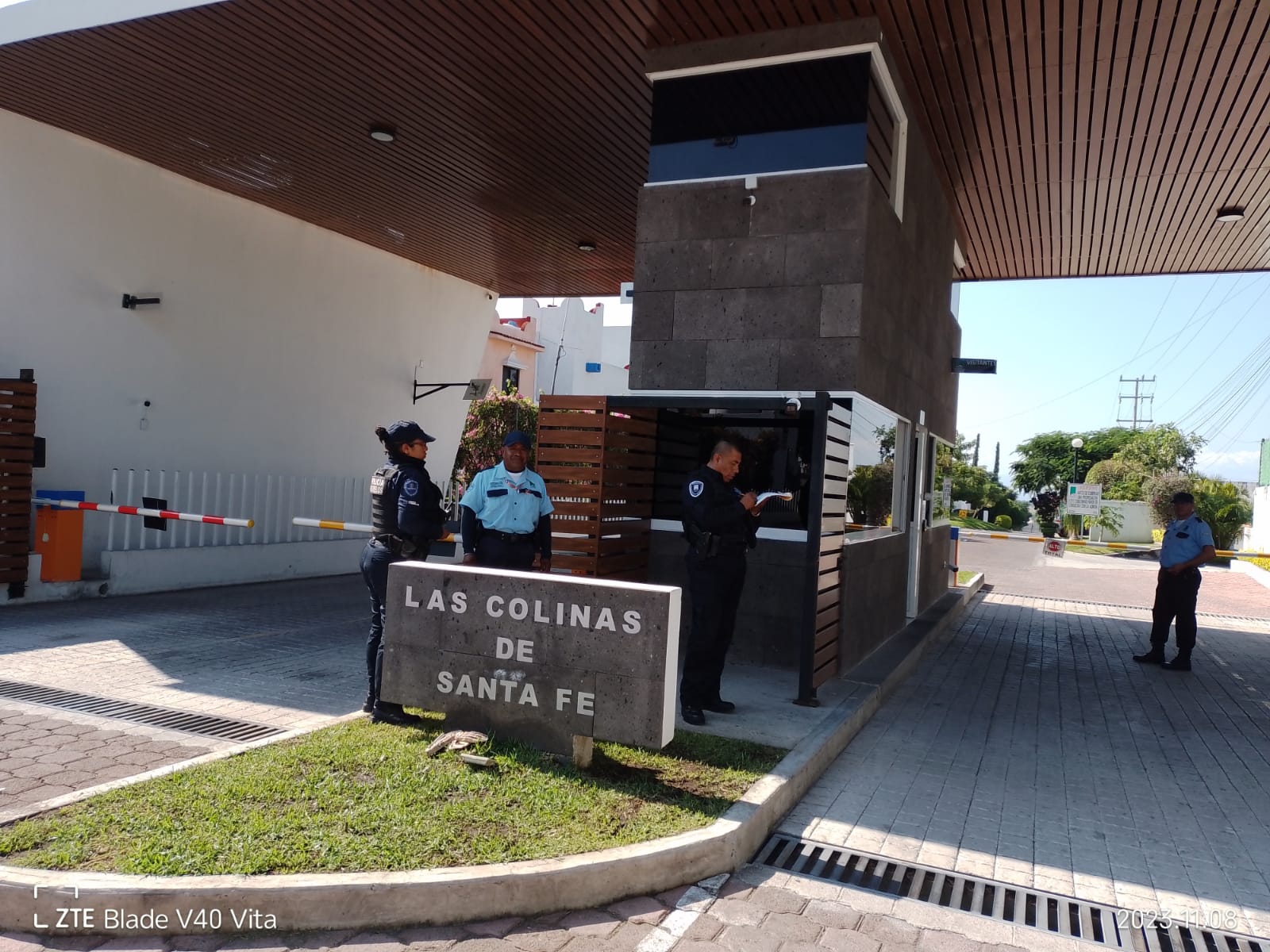 TOMA DE MUESTRAS
DEL AGUA DE ALBERCAS 
PARA SU ANALISIS
MENSUAL
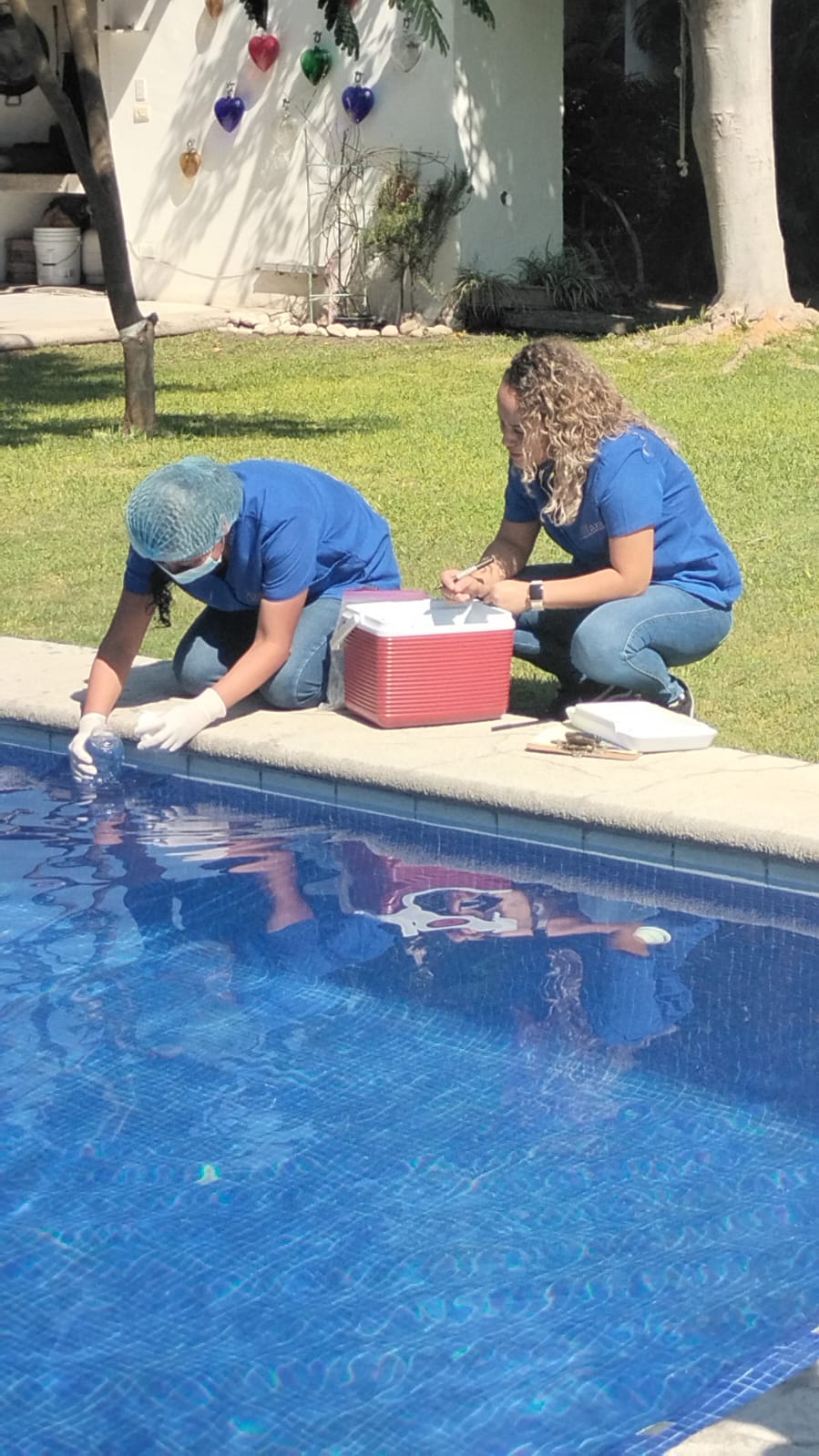 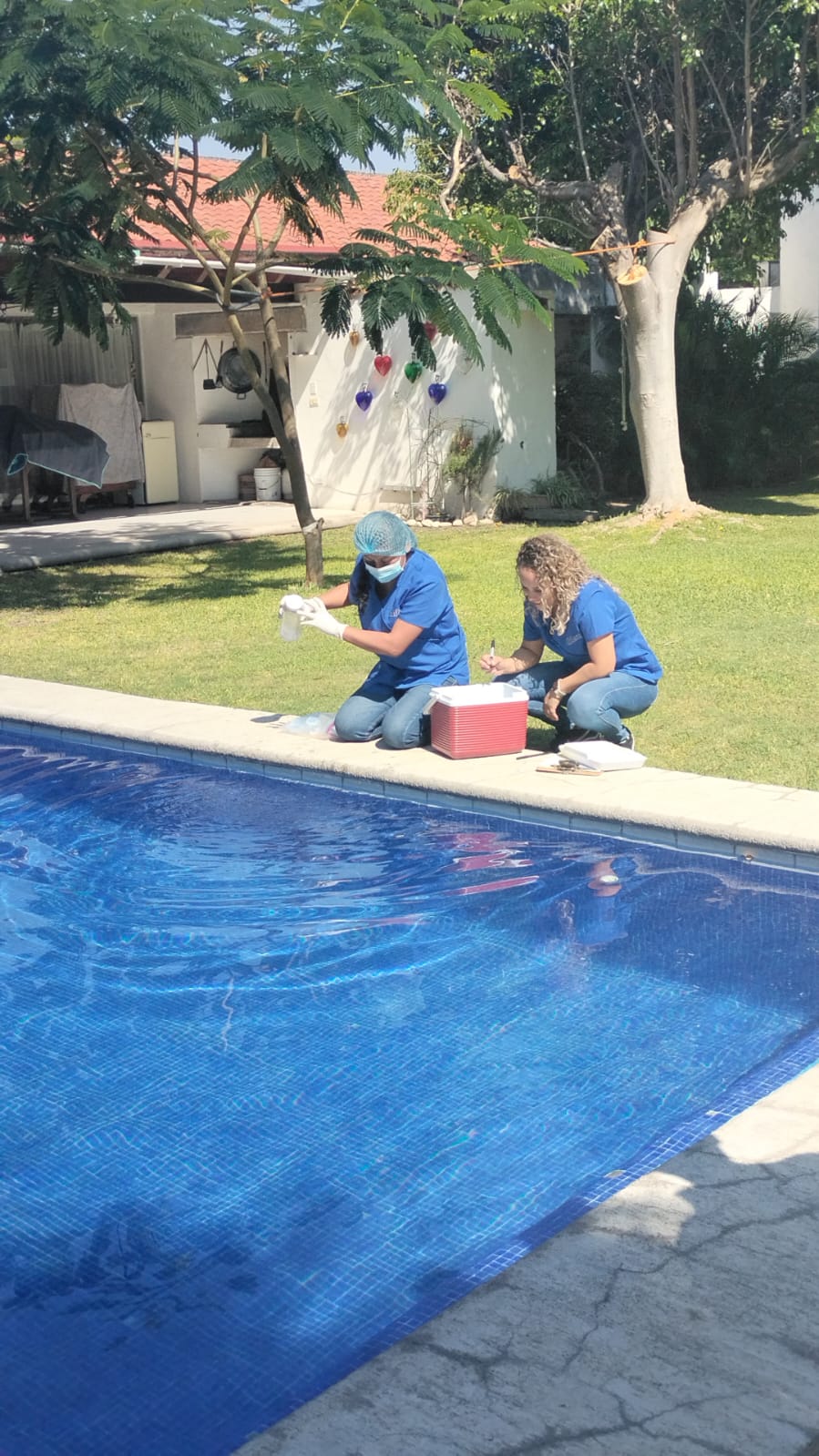 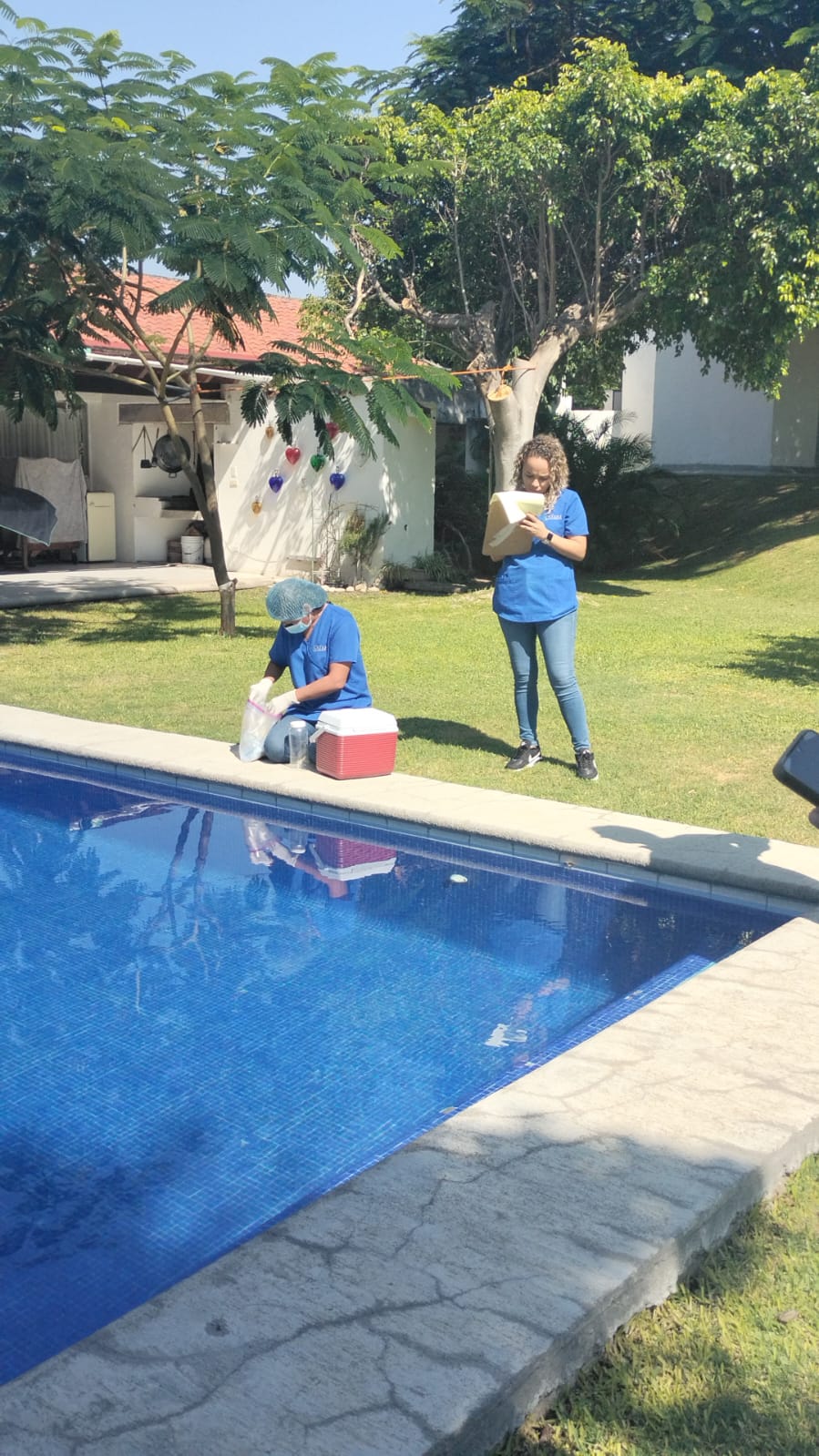 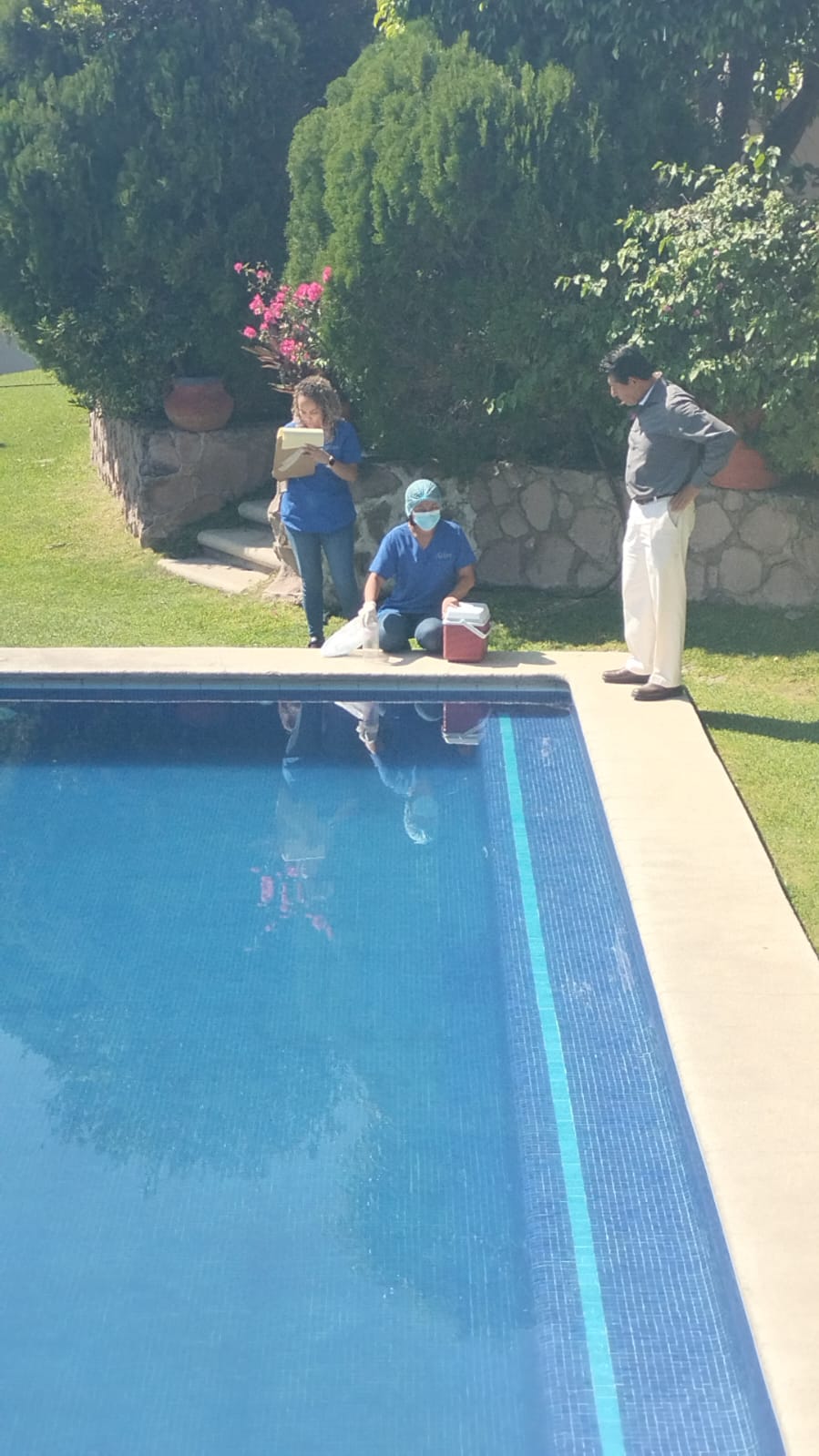 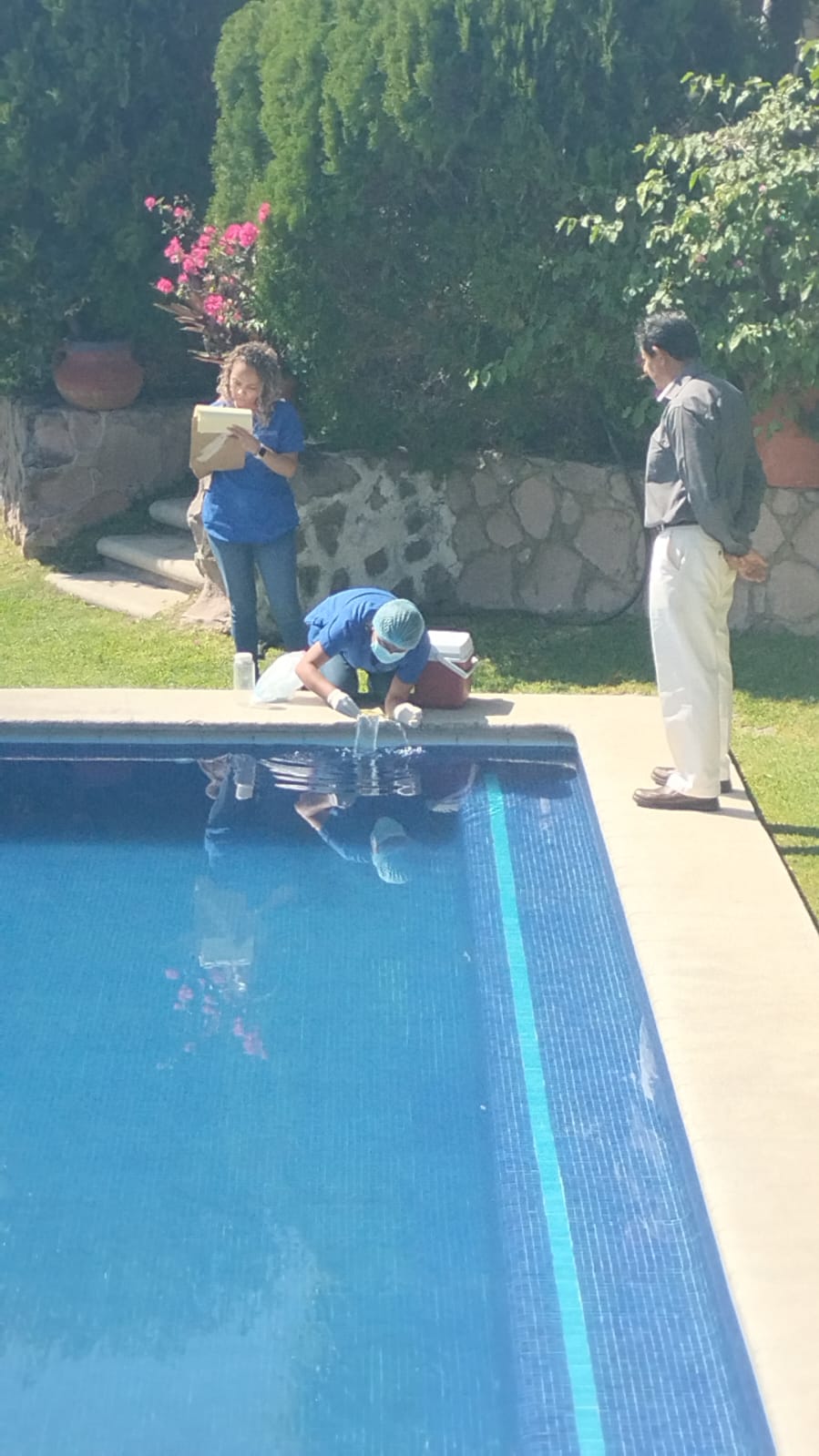 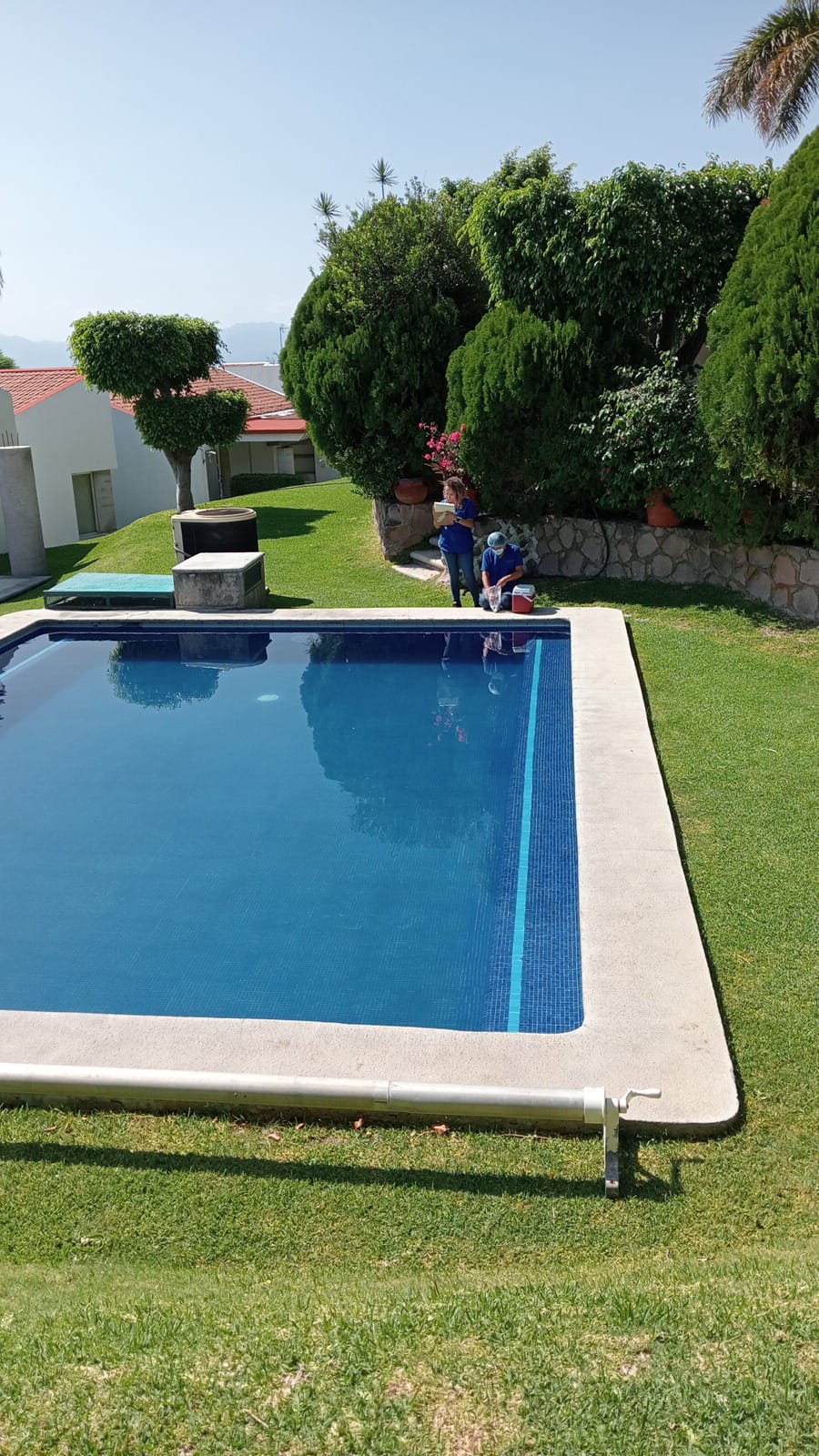 TRABAJOS DE MANTENIMIENTO PLANTA TRATADORA
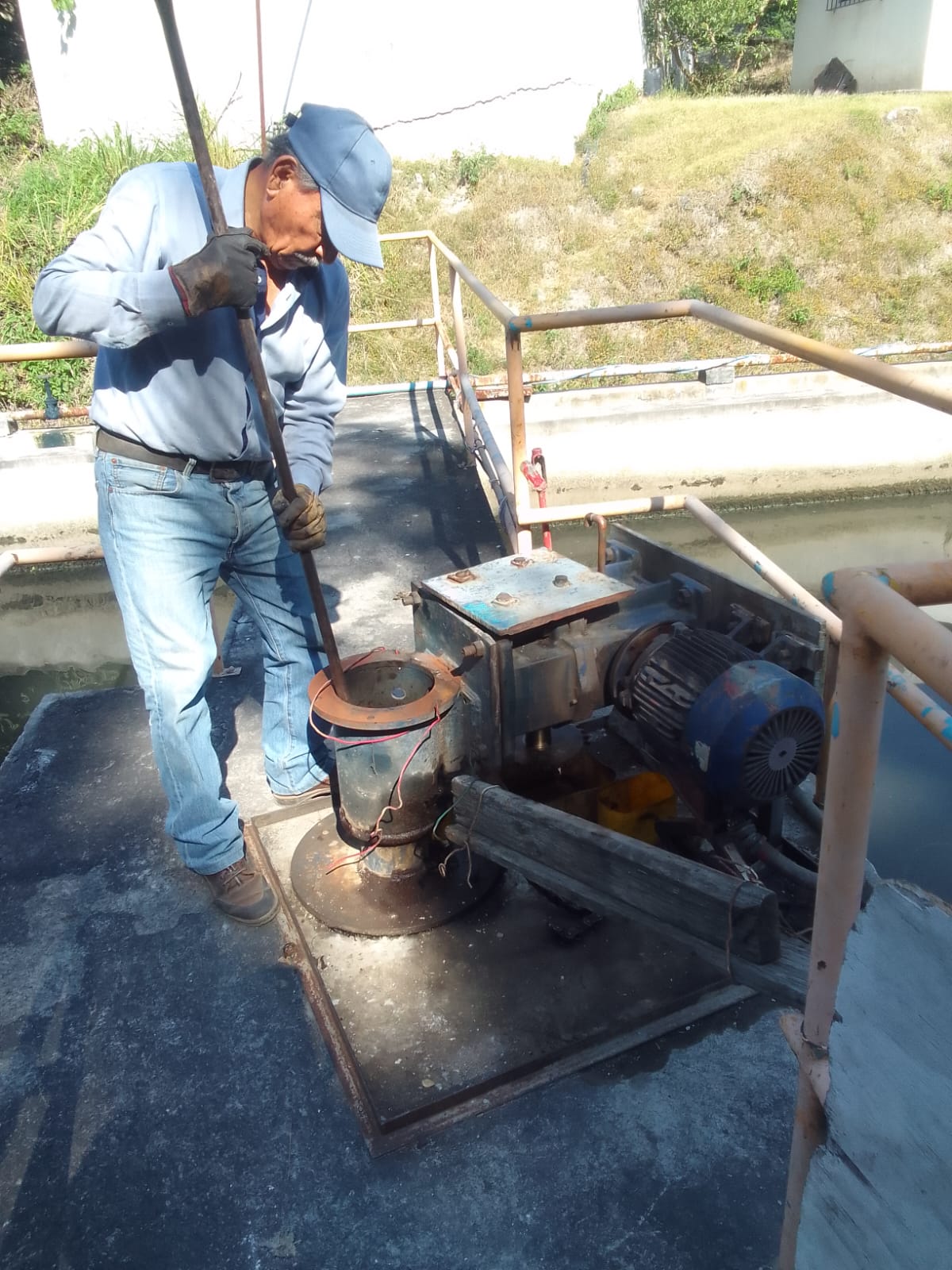 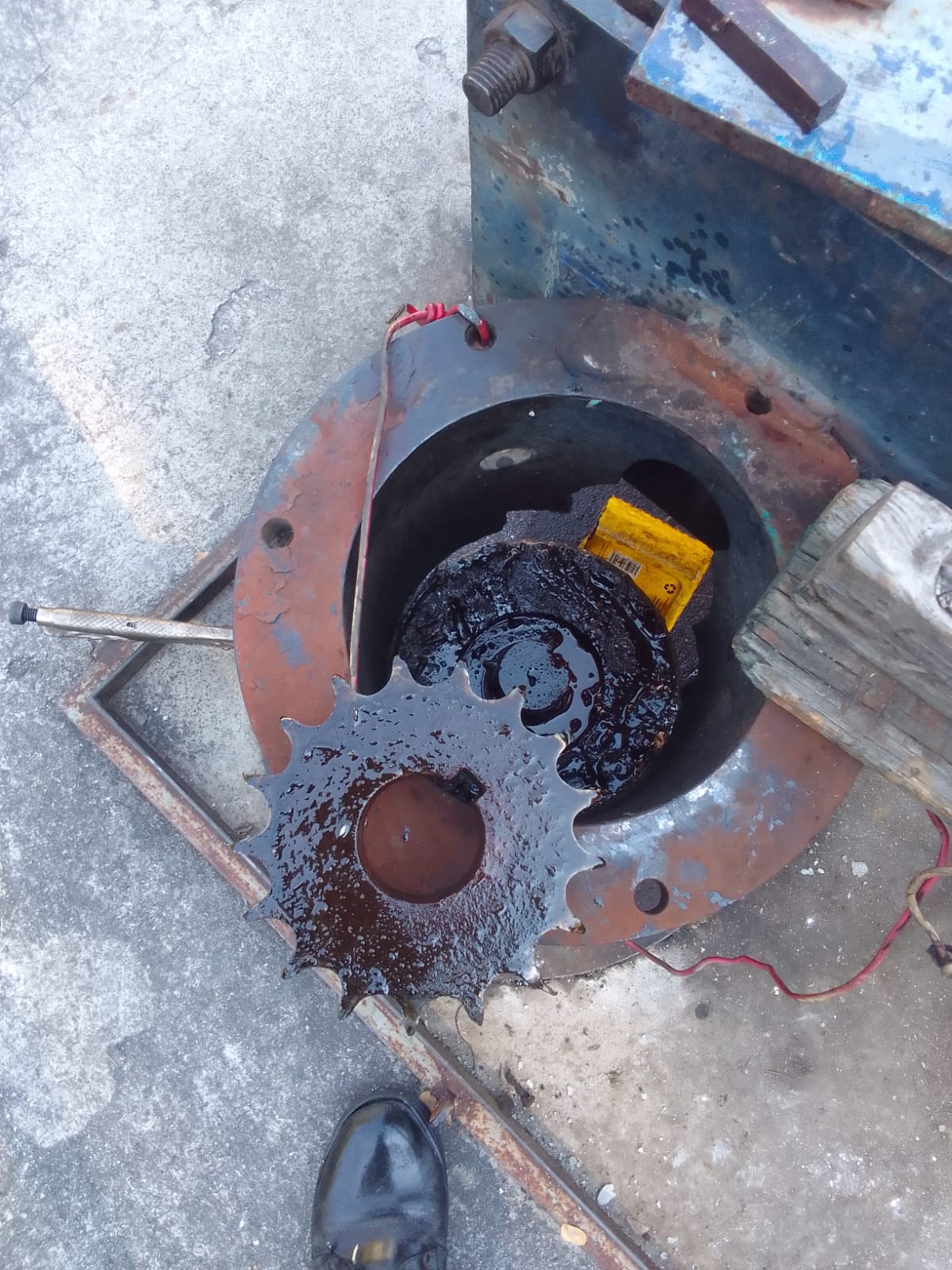 REPARACION DE LUMINARIAS EN EL AREA EXTERNA DEL CONDOMINIO
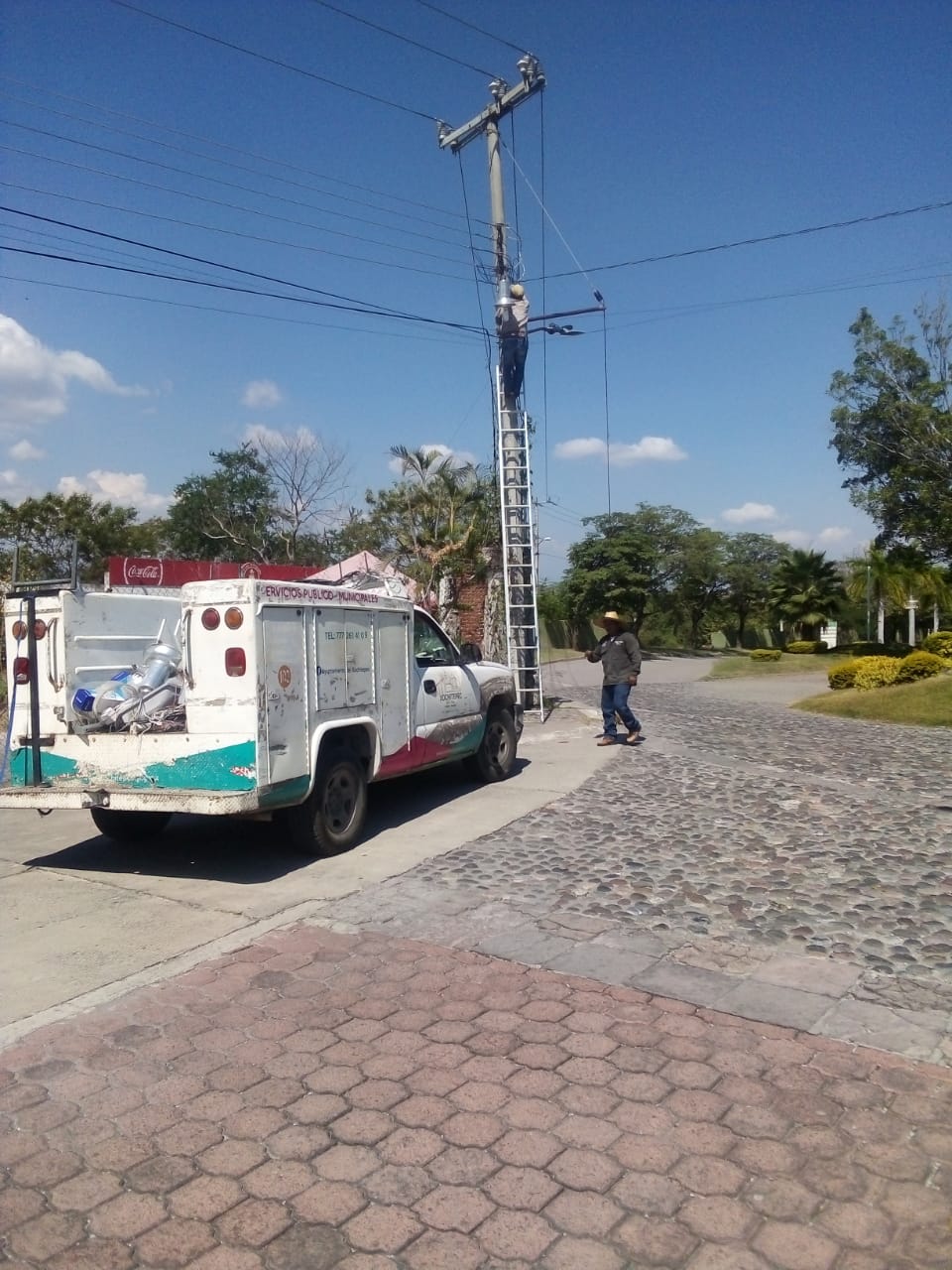 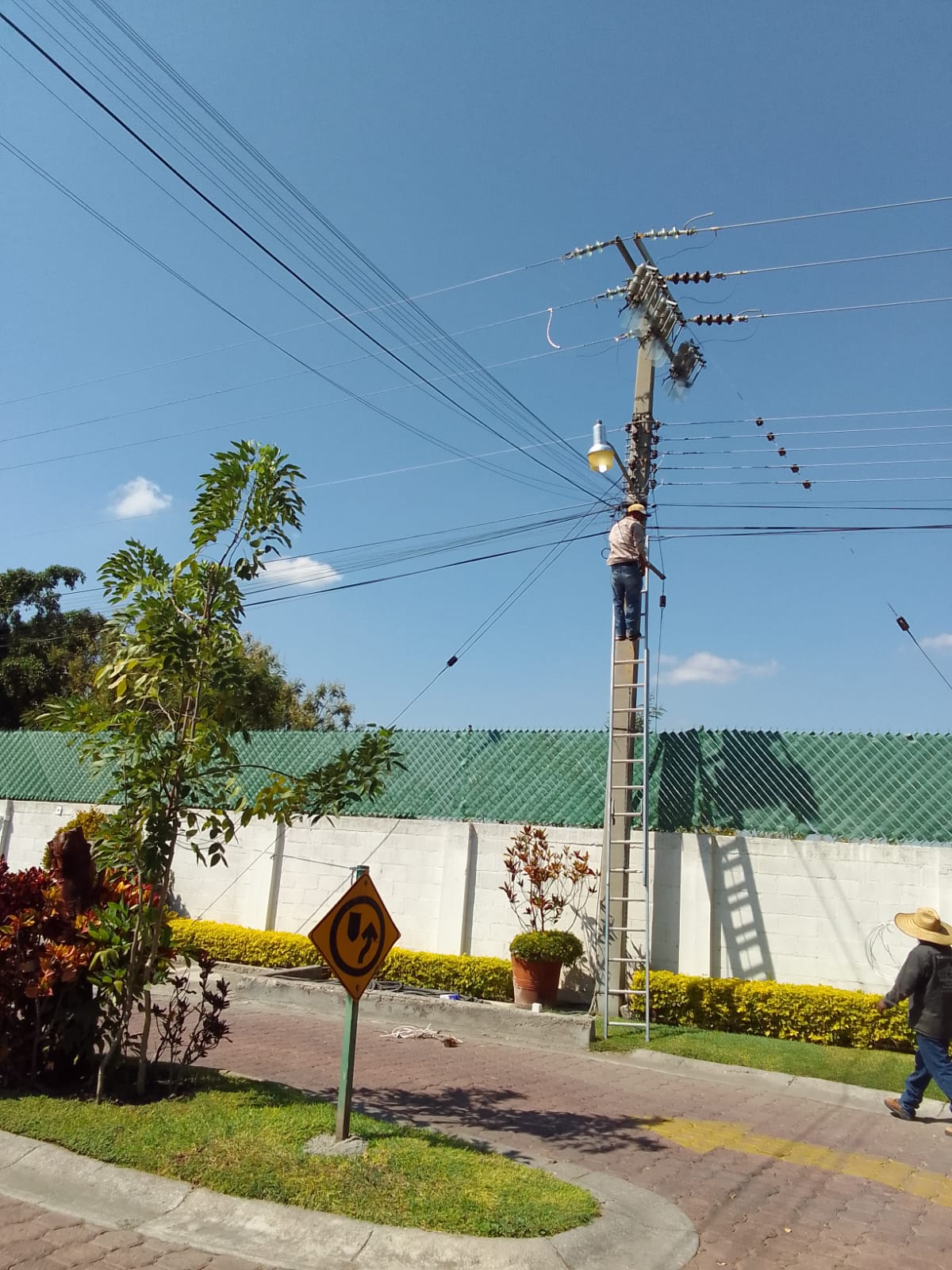 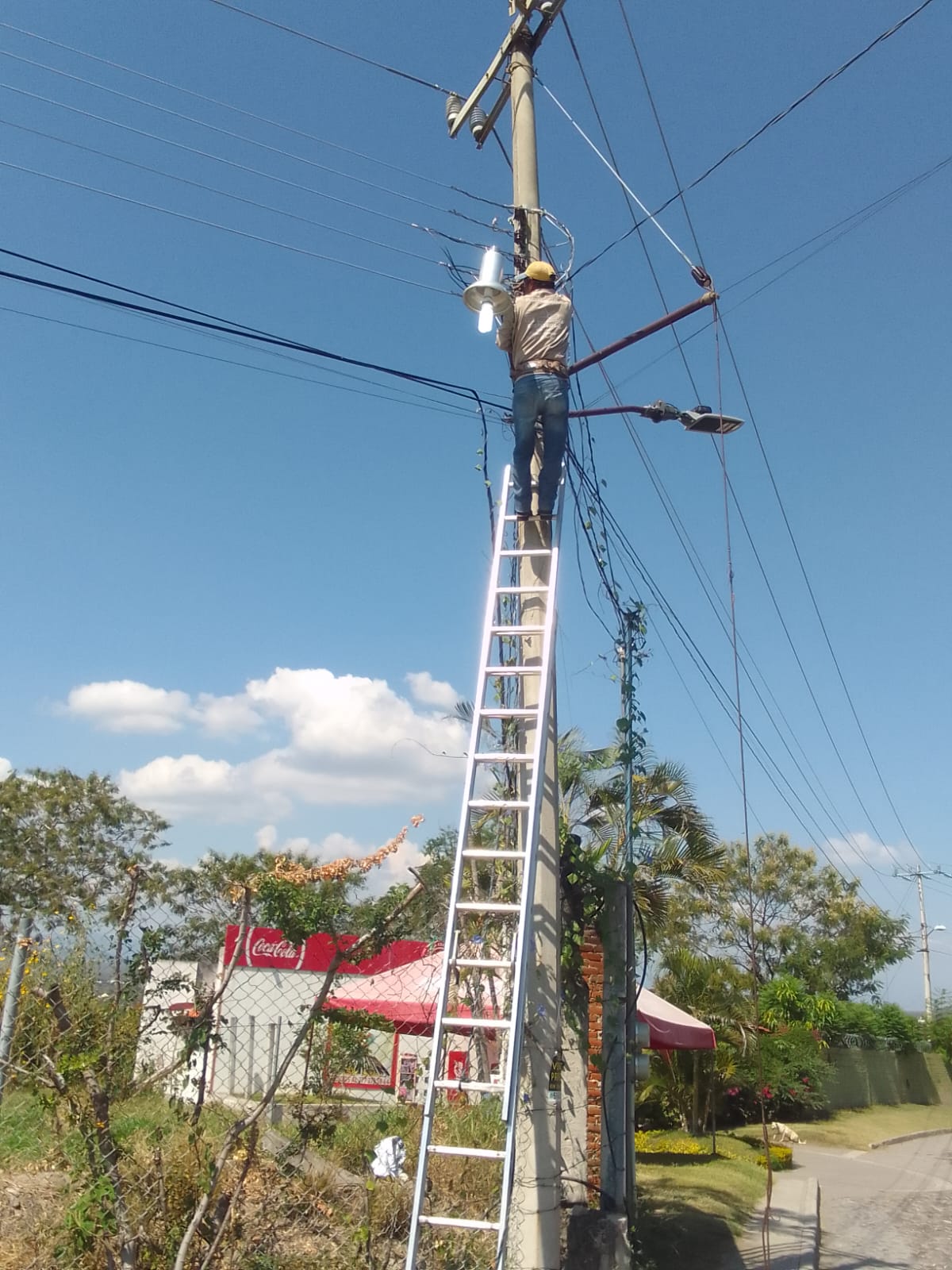 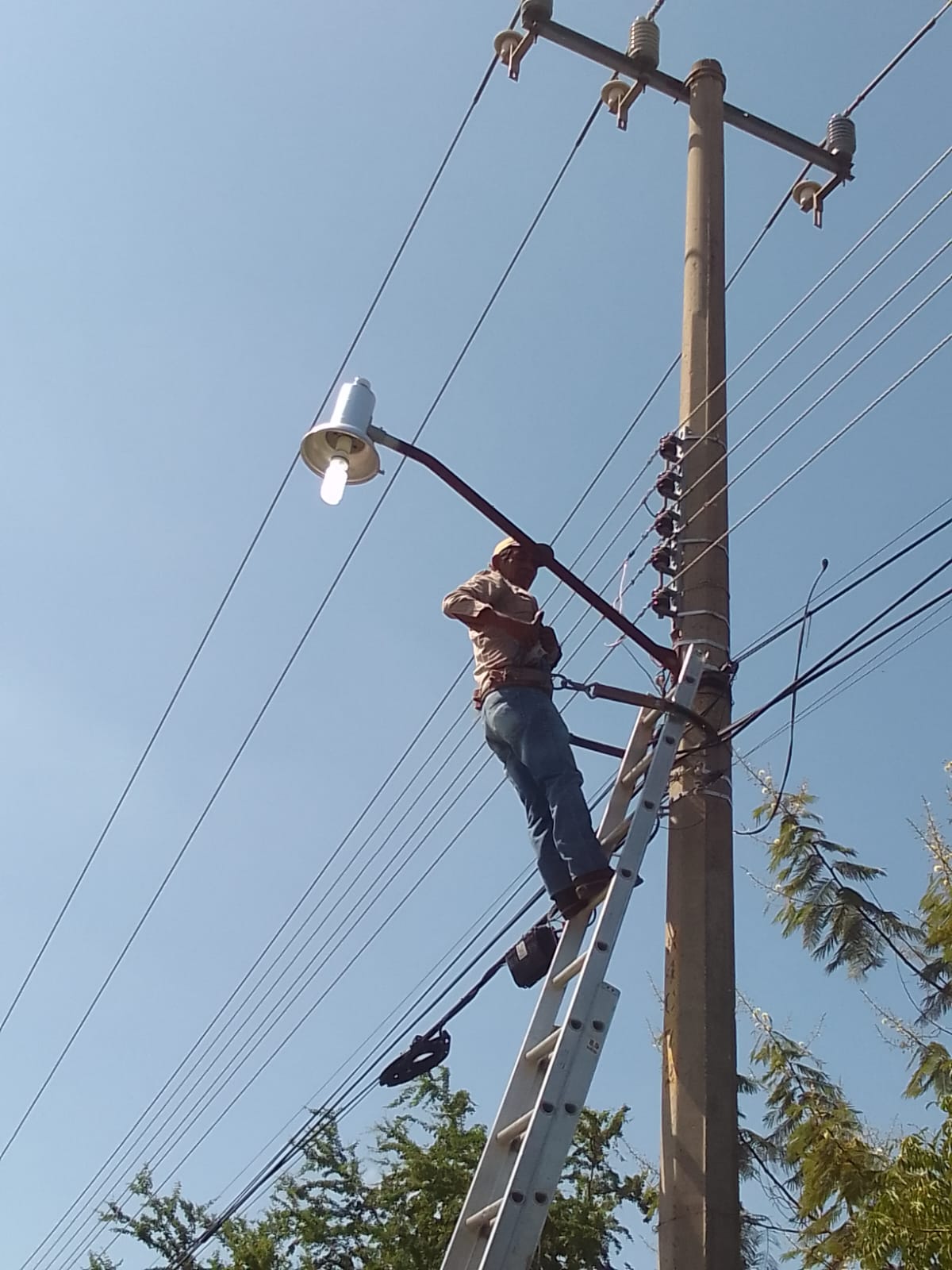 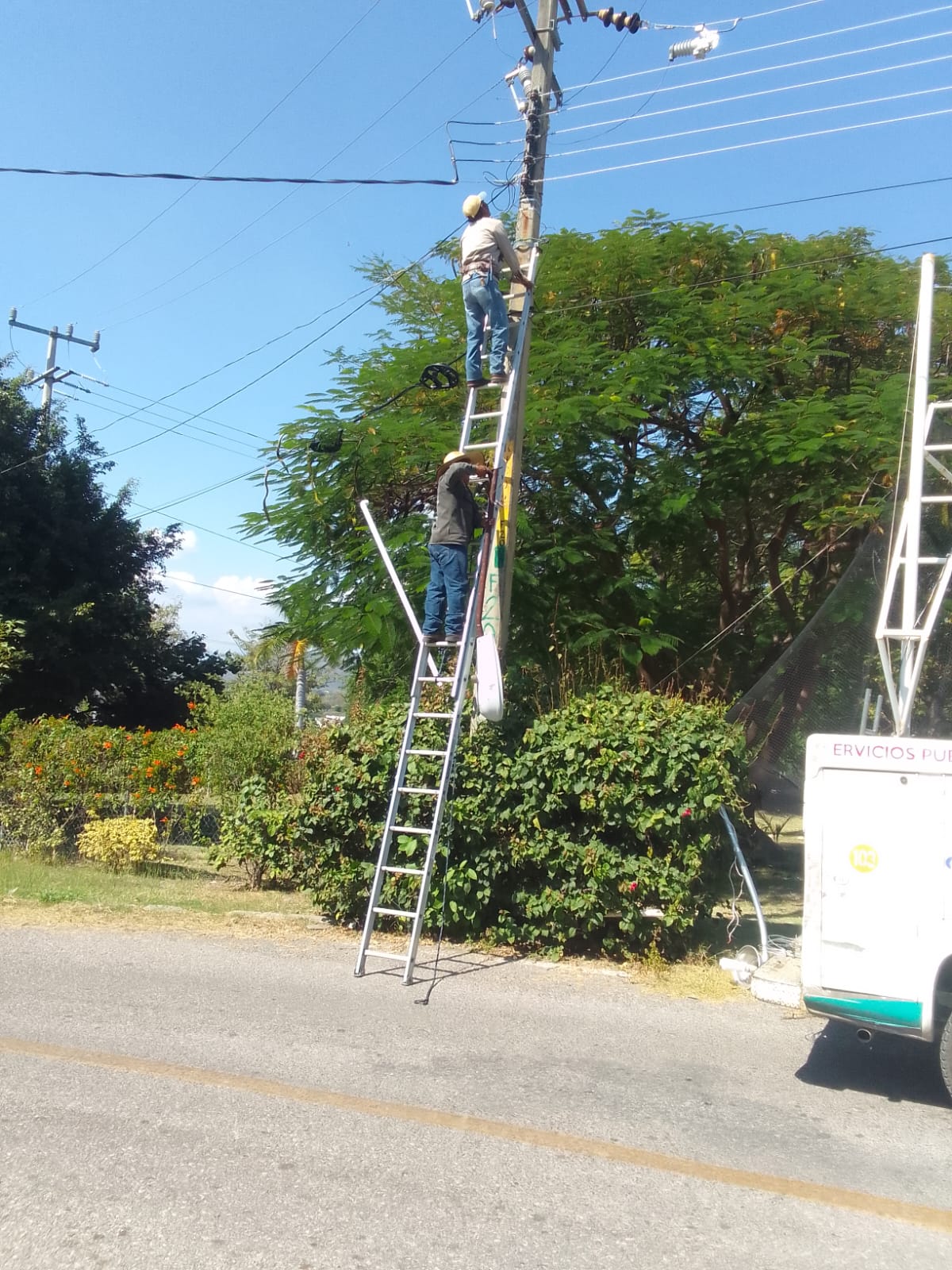 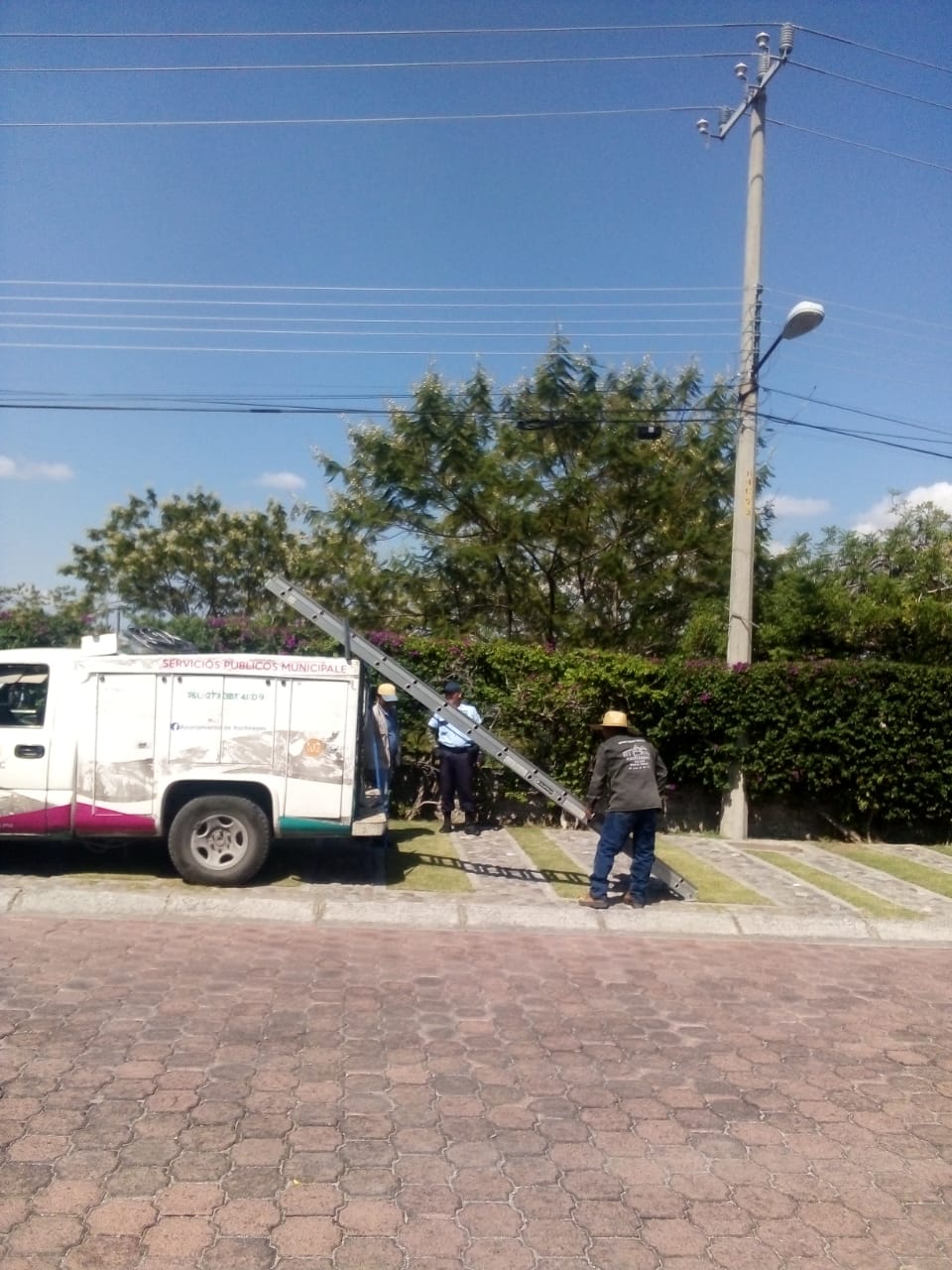 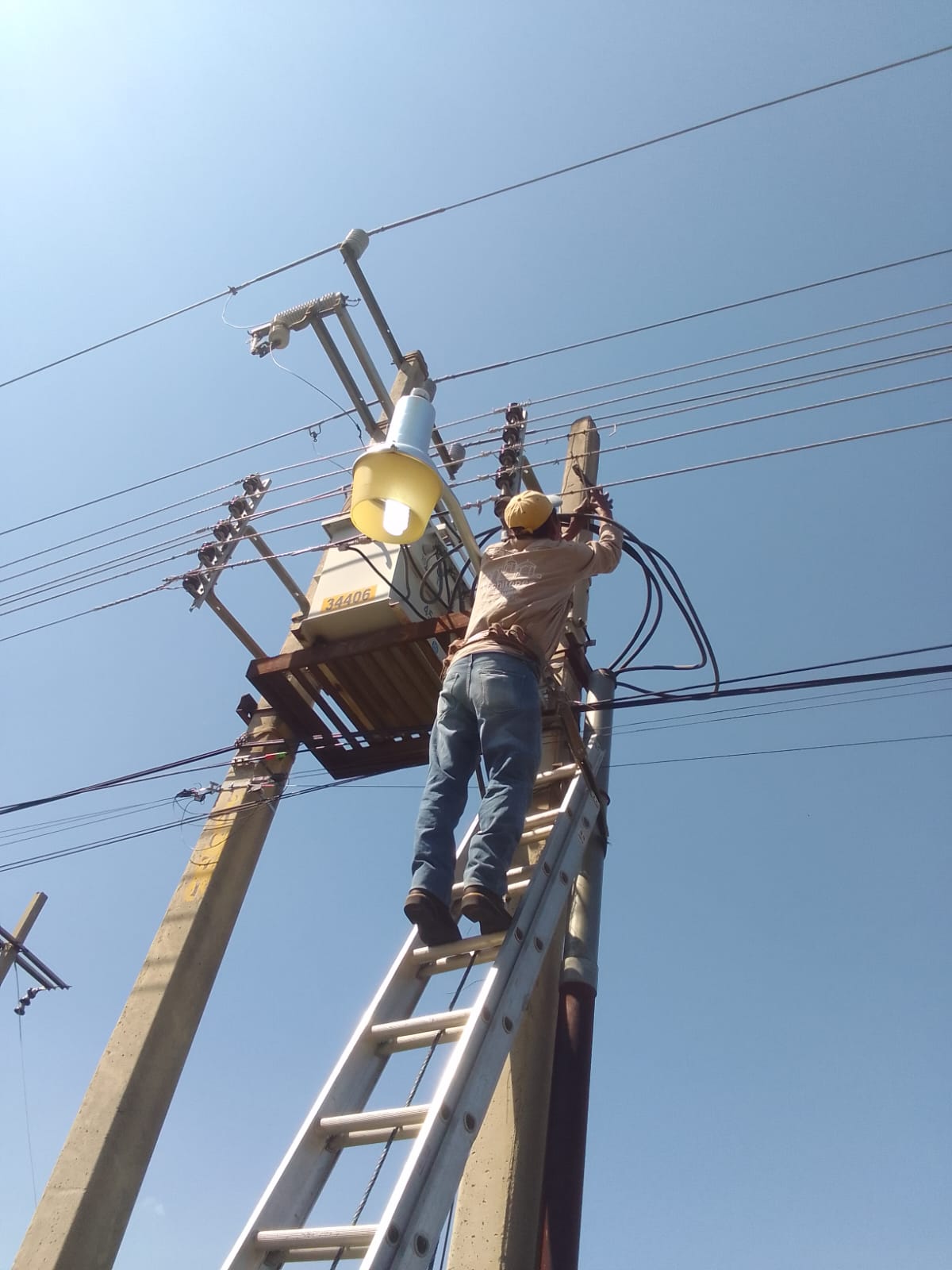 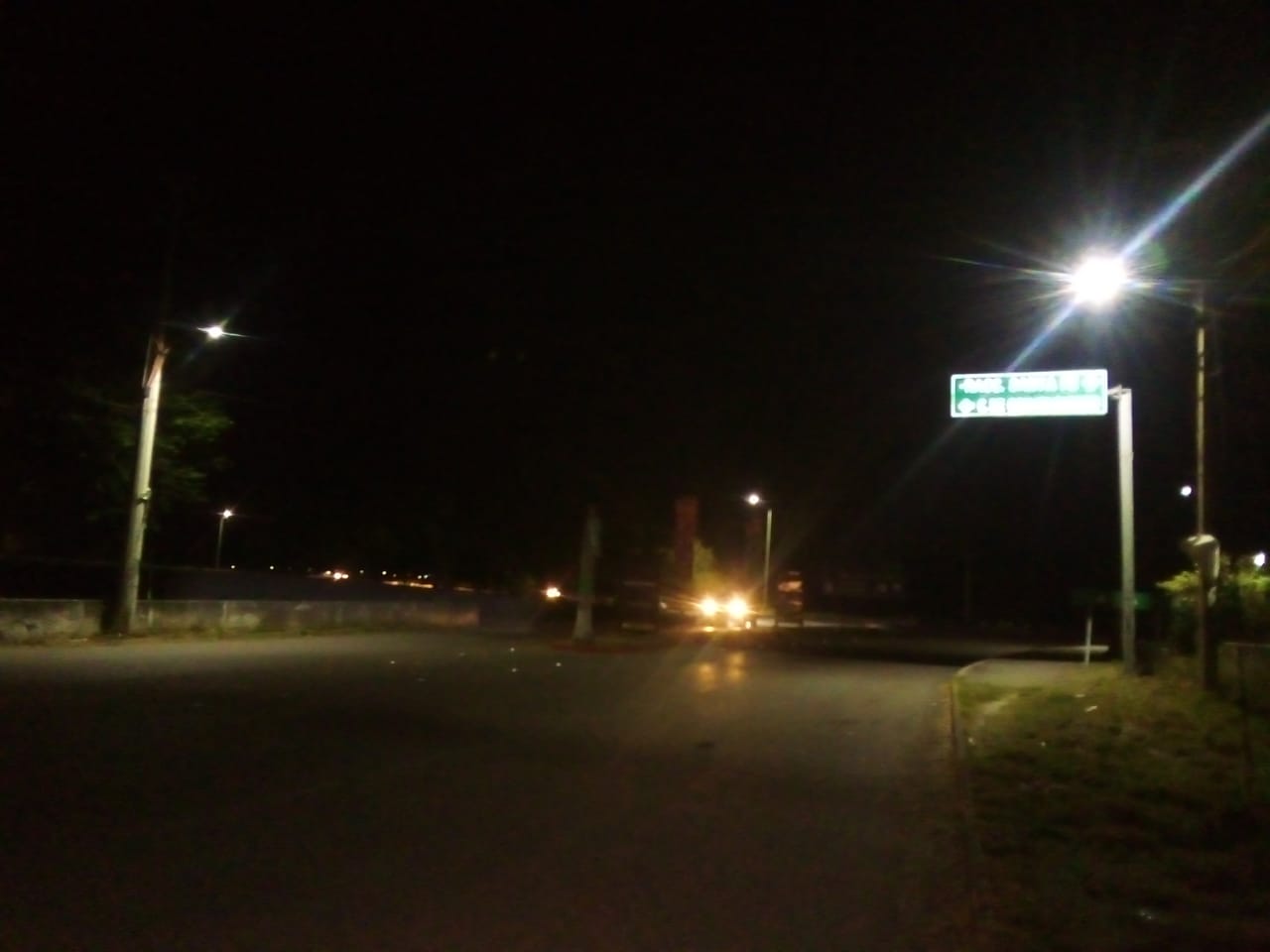 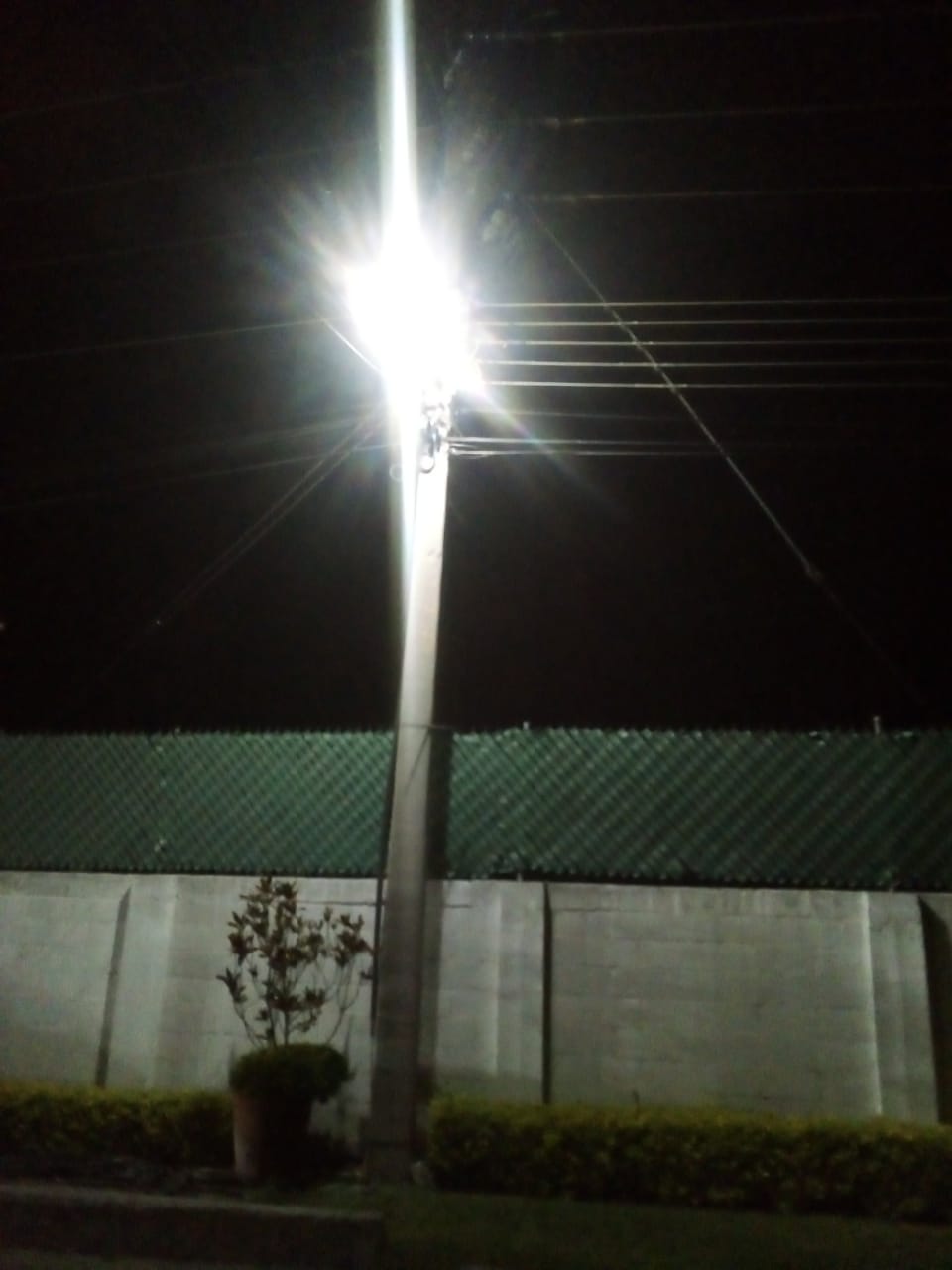 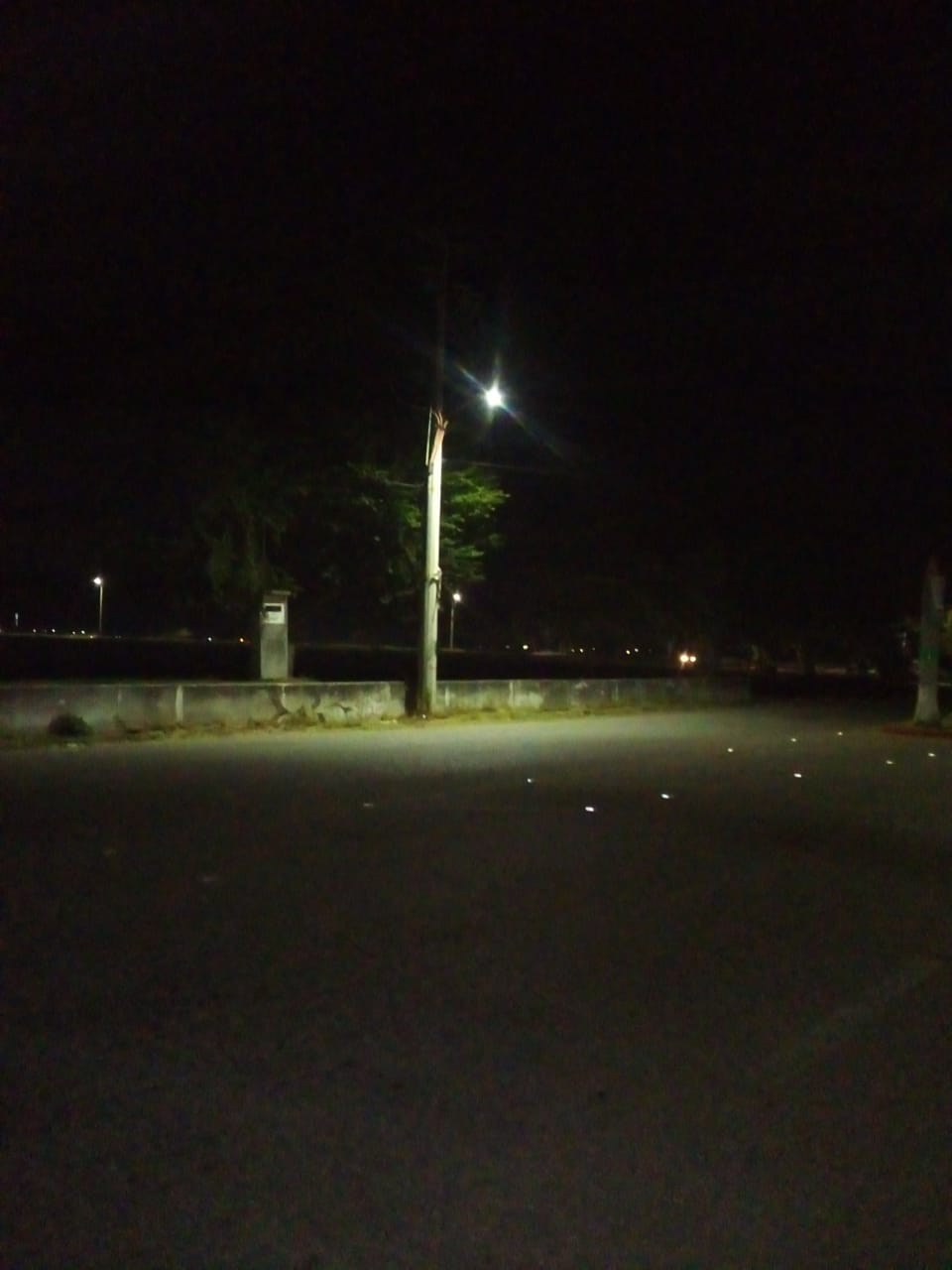